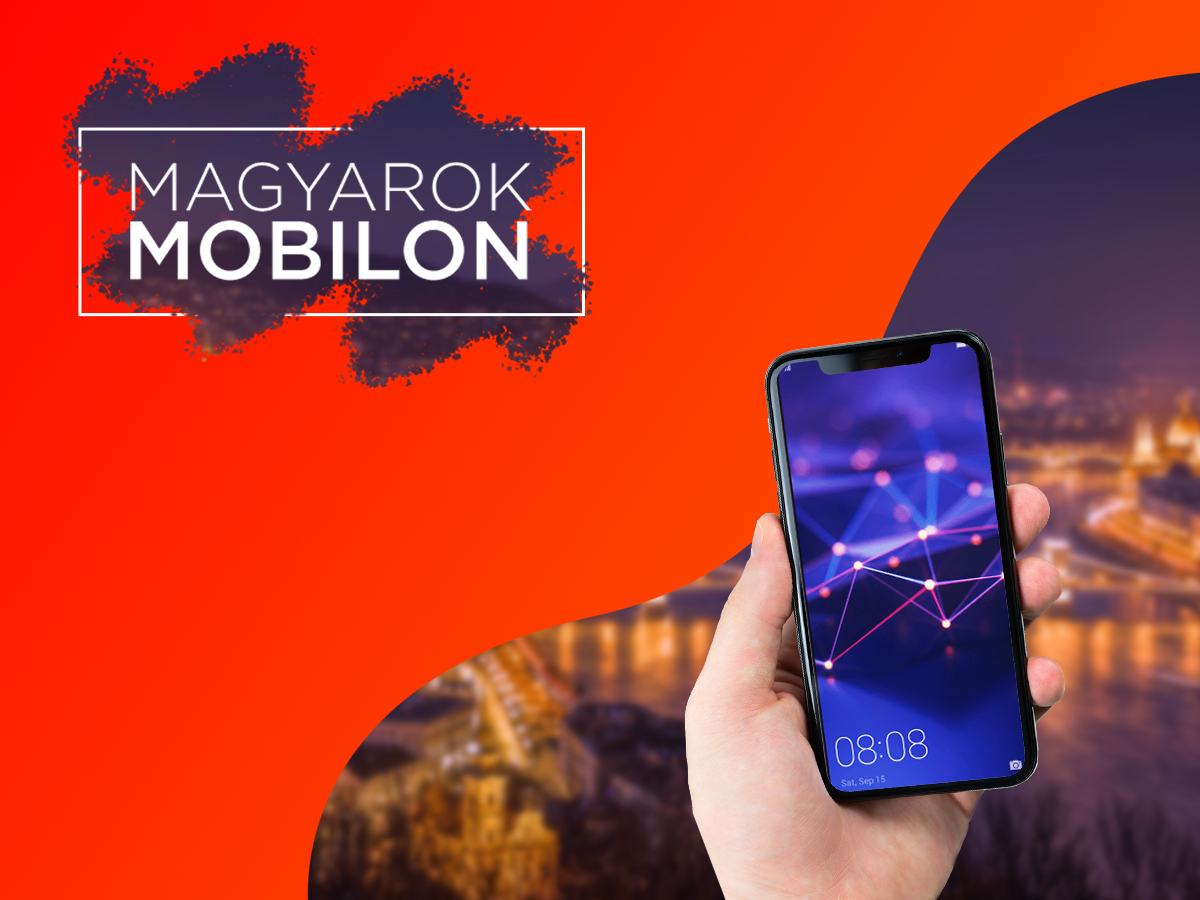 HWSW mobile!2019.11.27.
Forgács Mariann
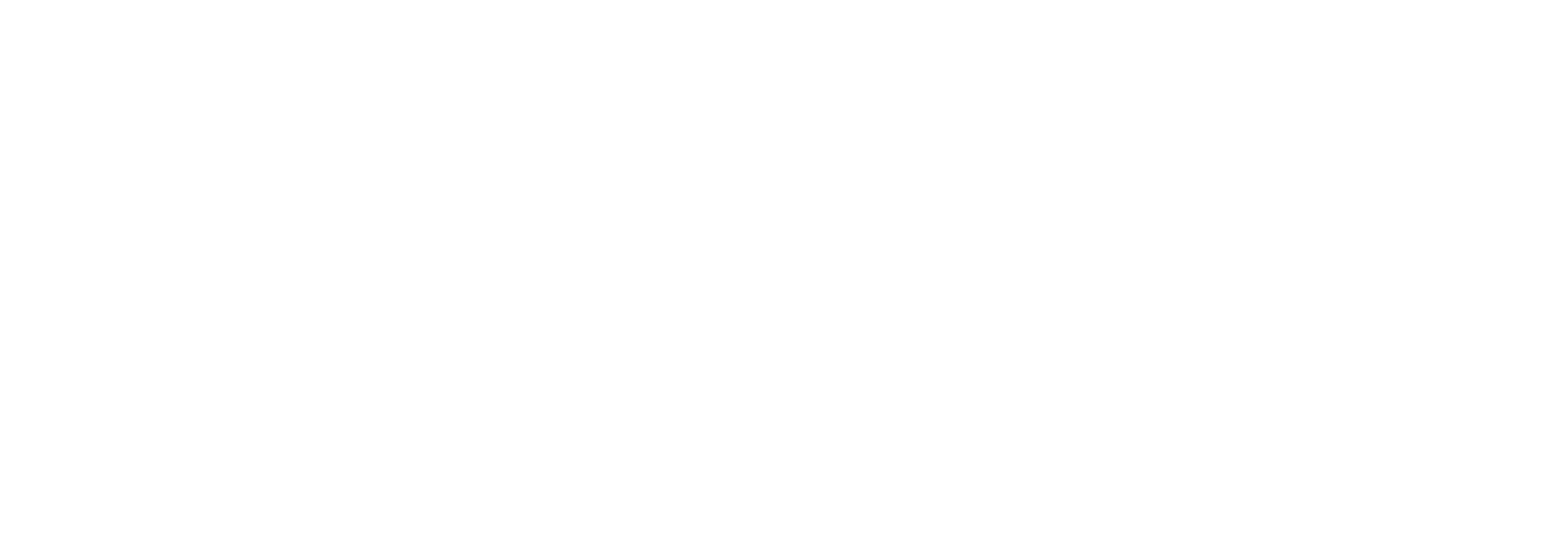 [Speaker Notes: HWSW mobile!]
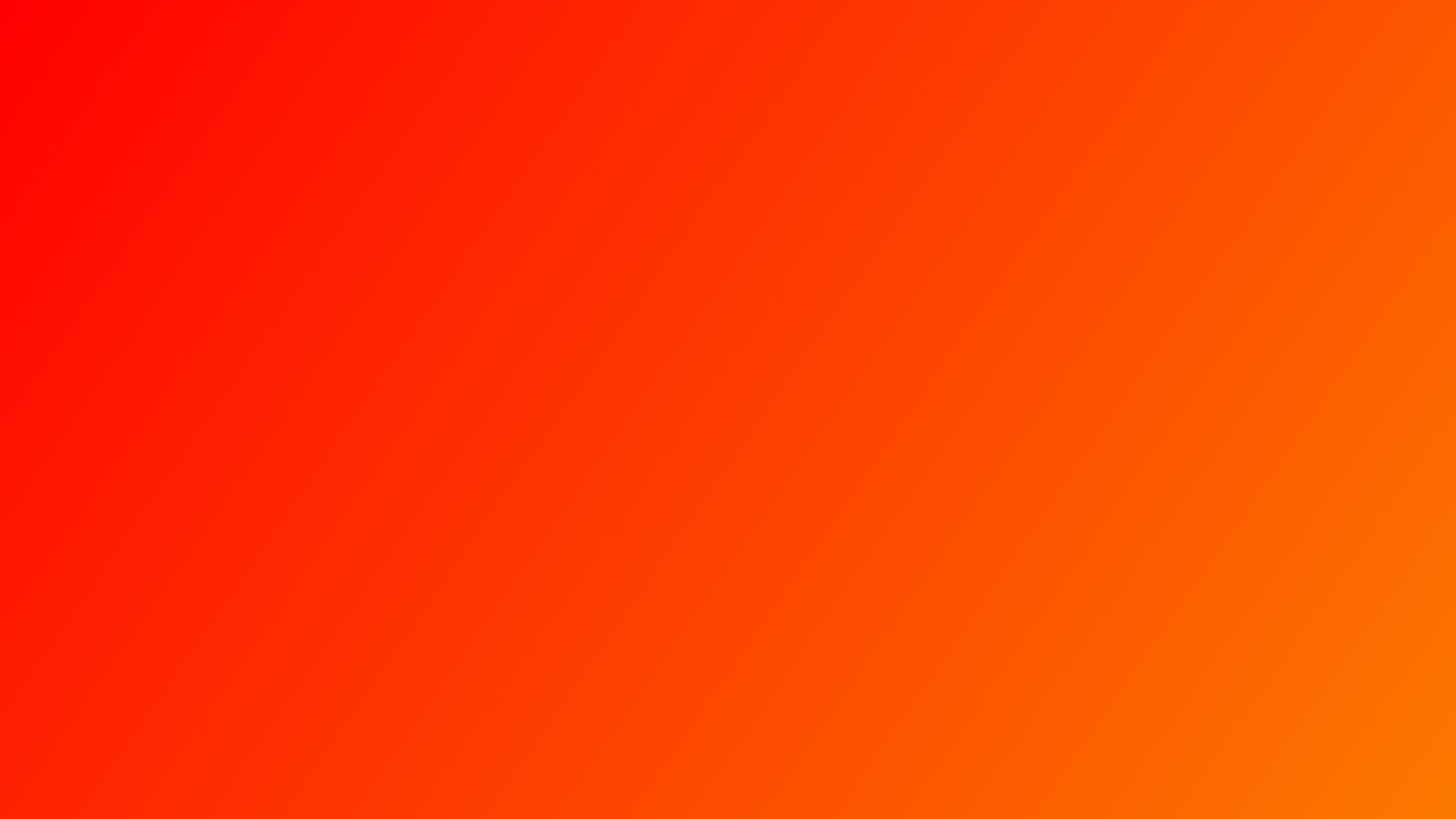 Mintavétel: 					online felmérés
Válaszolók száma: 			5360
Mintavétel időpontja: 		2019. augusztus - szeptember
Forgács Mariann
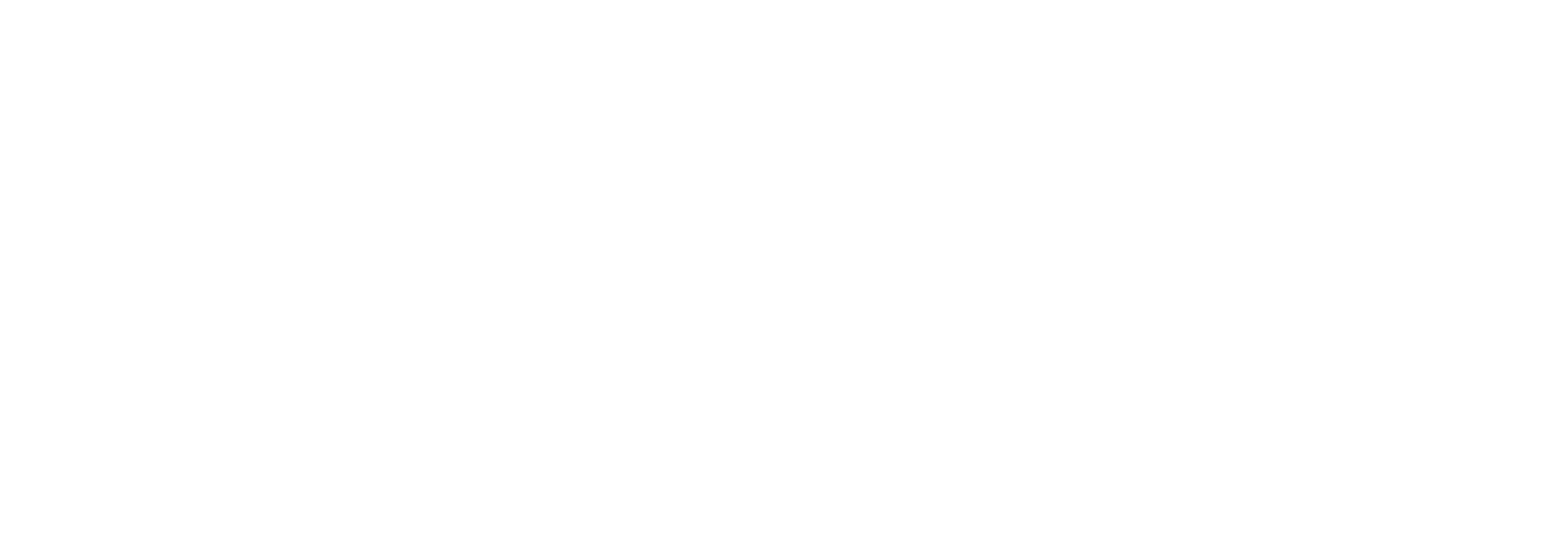 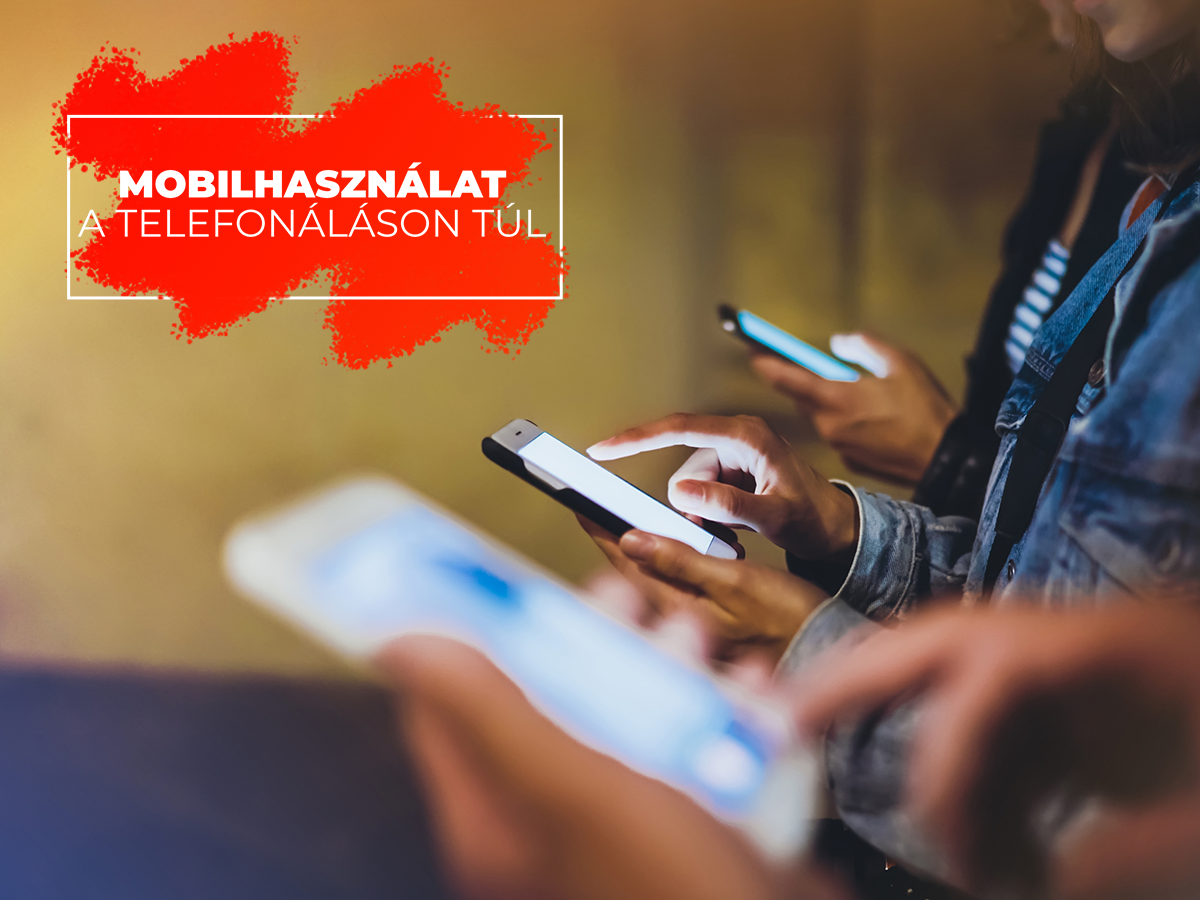 Forgács Mariann
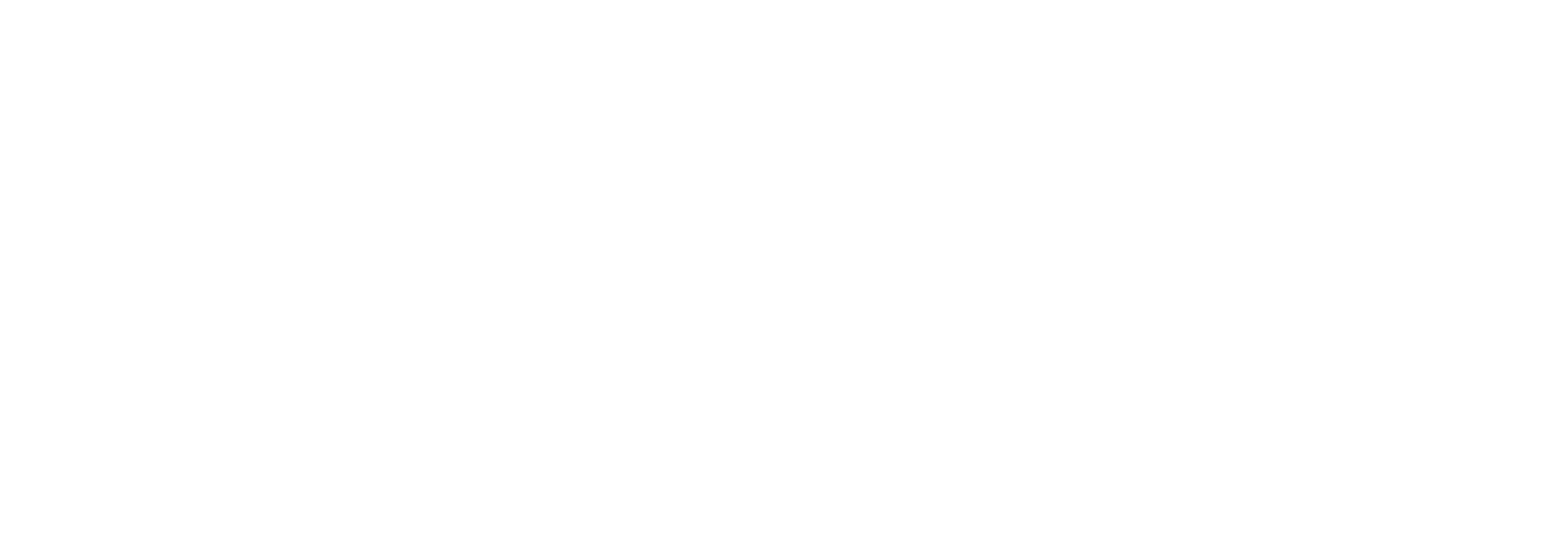 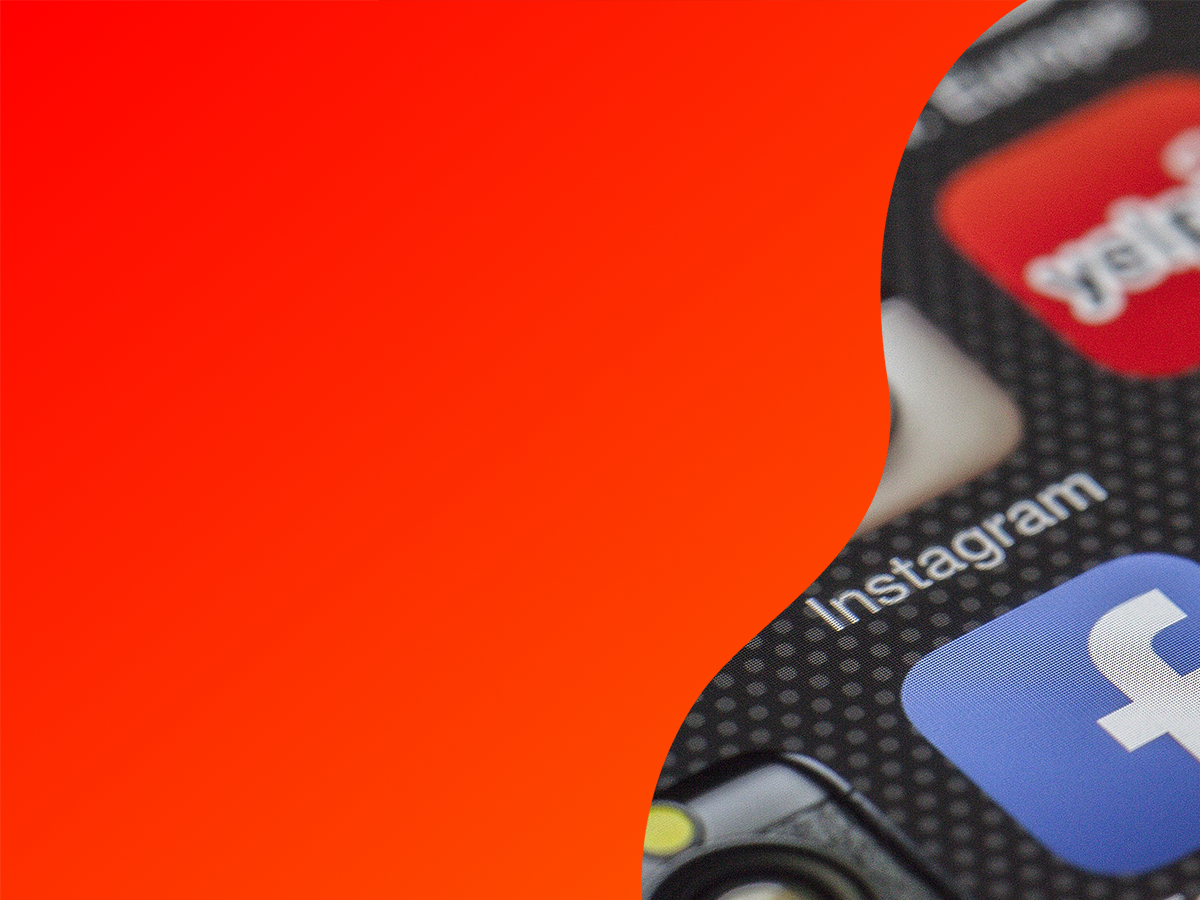 Q1    Van mobilnet a telefonodon?
Van



Nincs
87%
13%
Forgács Mariann
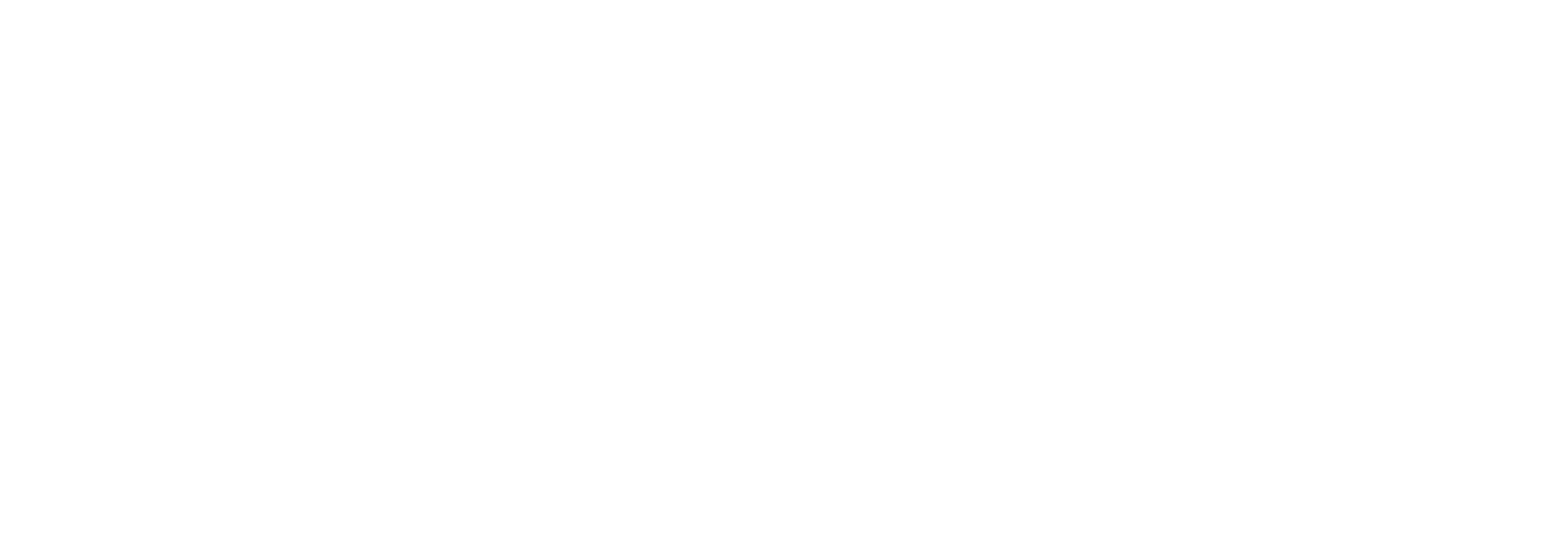 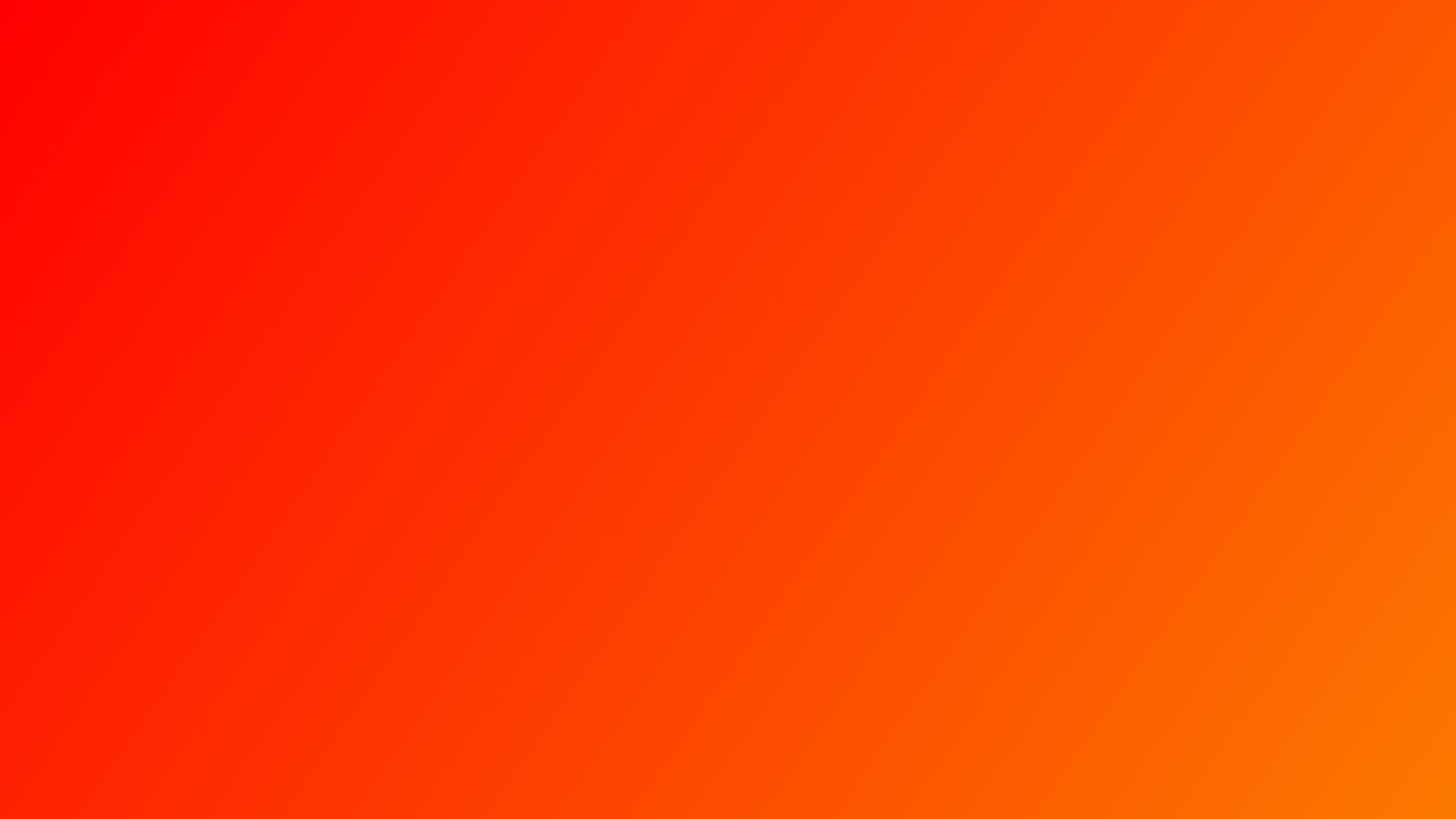 Q2
Milyen szempontok alapján választasz magadnak mobiltelefont?
1. Mennyibe kerül.


2. Mekkora a tárhely.


3. Milyen sokáig bírja az akkumulátor.


4. Milyen gyors a telefon.


5. Mi a telefon márkája.
62,35%
49,75%
49,47%
47,07%
46,45%
Forgács Mariann
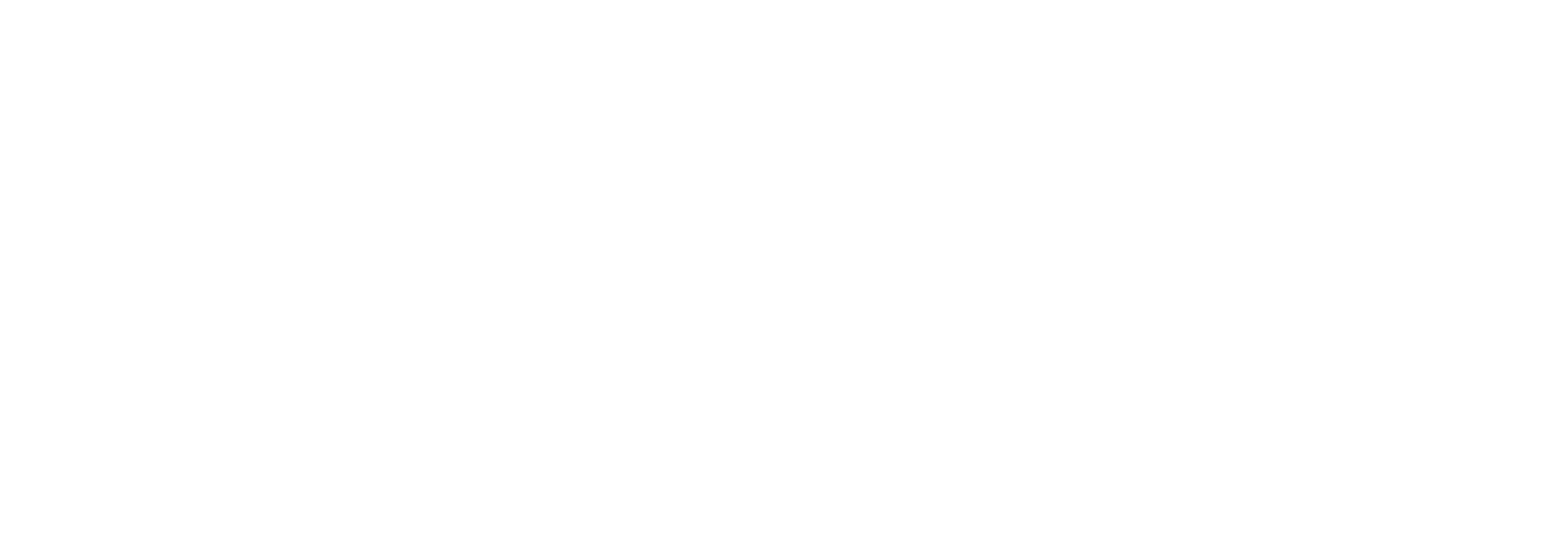 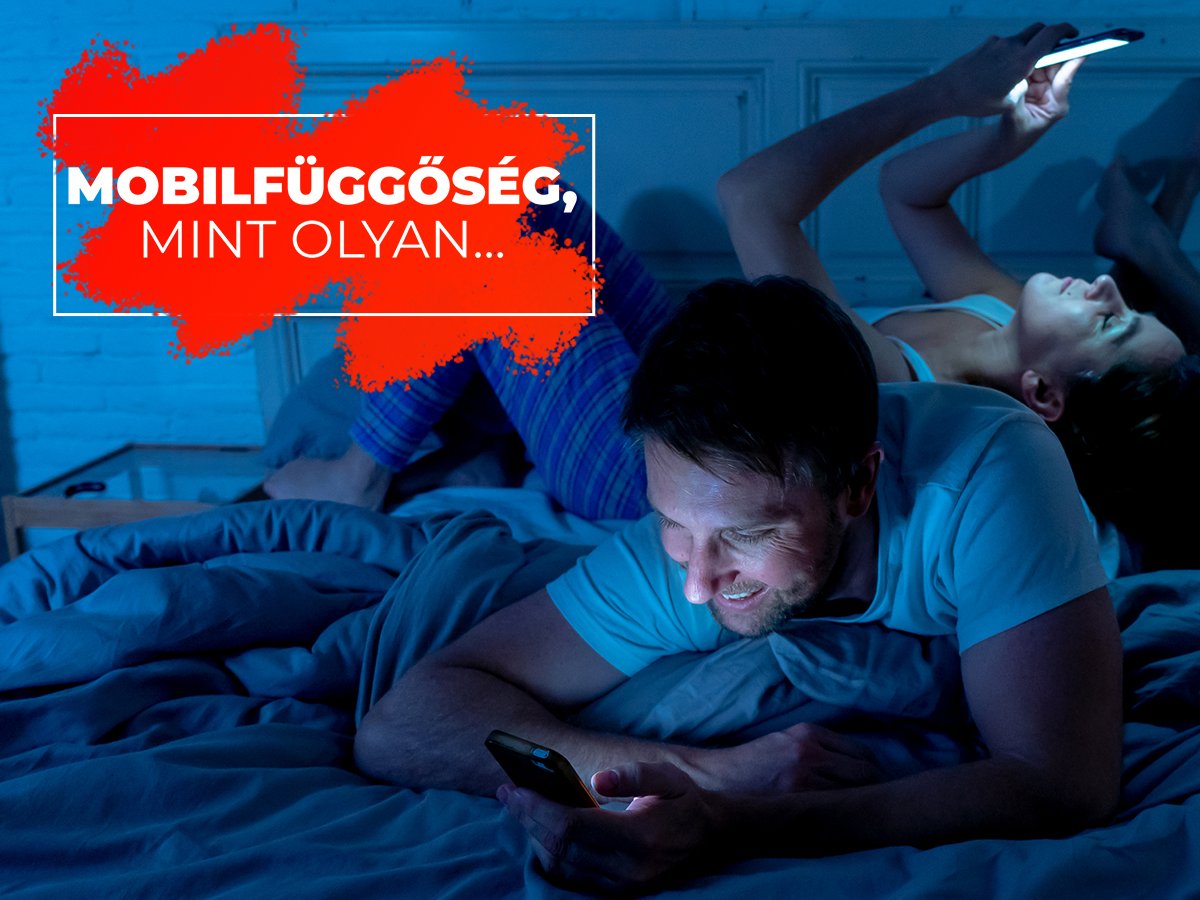 Forgács Mariann
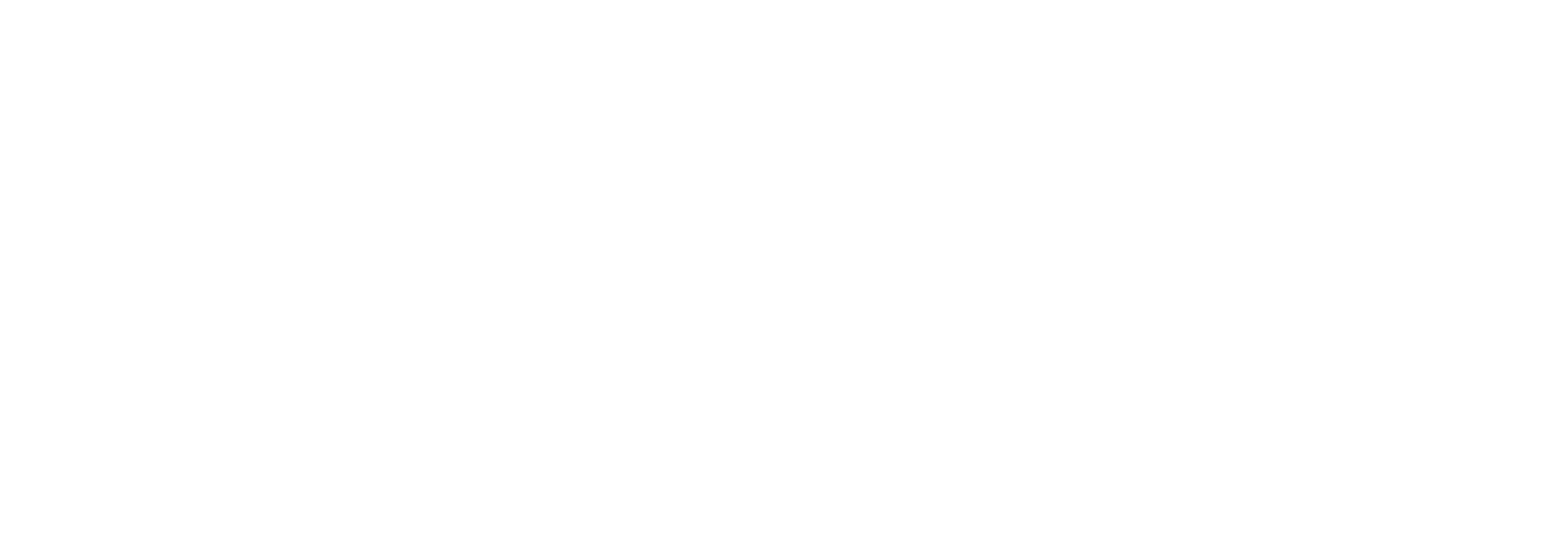 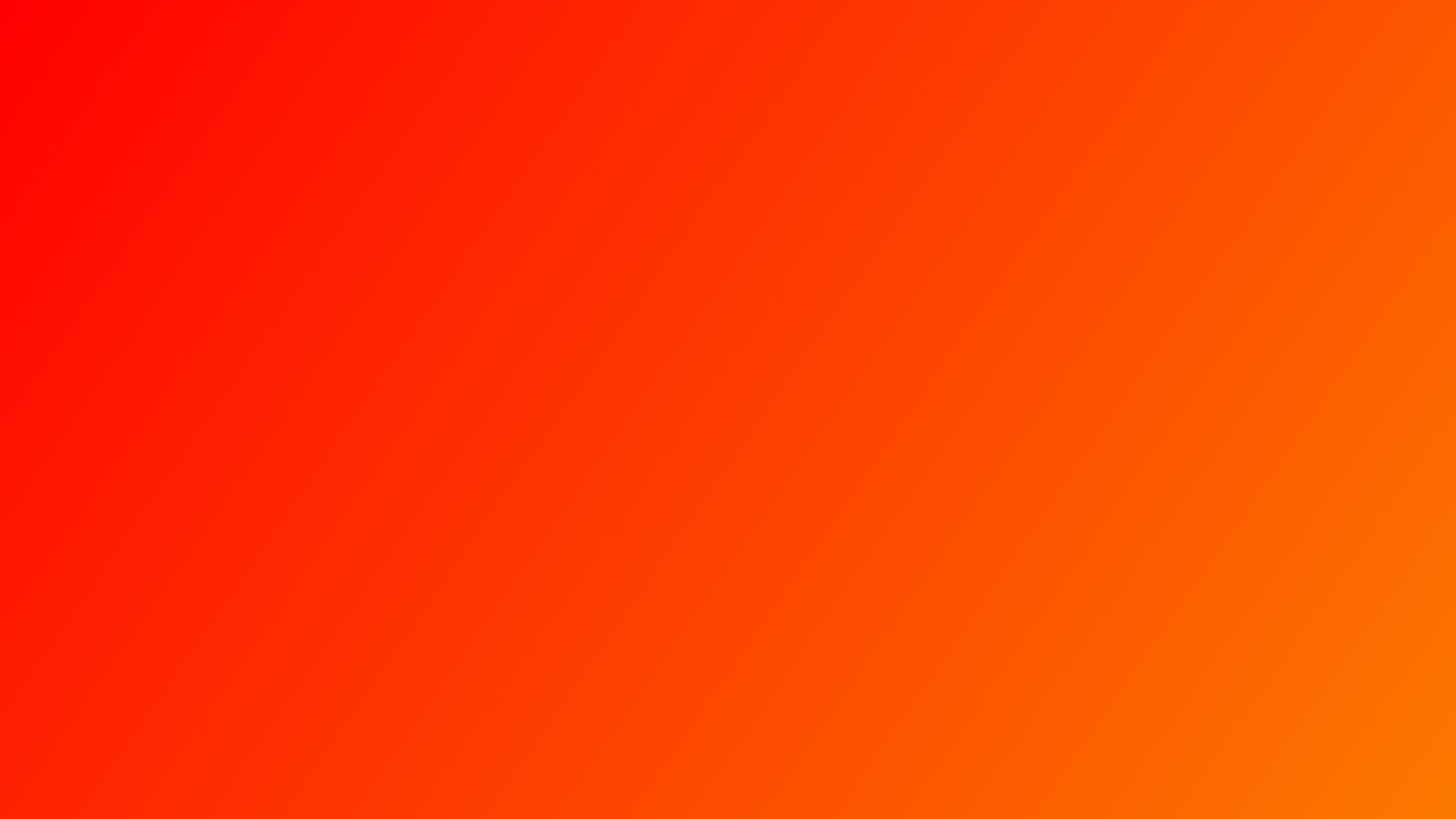 Q3
Melyik állítás igaz rád inkább?
1. Kihasználom, hogy a telefonon is működik a net,
     sokszor nagyon jól jön, de nem érzem magam 
     rosszul, ha nincs térerő.

2. A mobilom nélkül egy lépést se sehova!

3. A mobiltelefon számomra csak egy eszköz, 
     leginkább telefonálásra használom.


Azoknak, akikre mondták már, hogy mobilfüggők, több mint 50%-a mondja, hogy a telefonja nélkül egy lépést sem tesz.
57,28%
30,96%
10,07%
Forgács Mariann
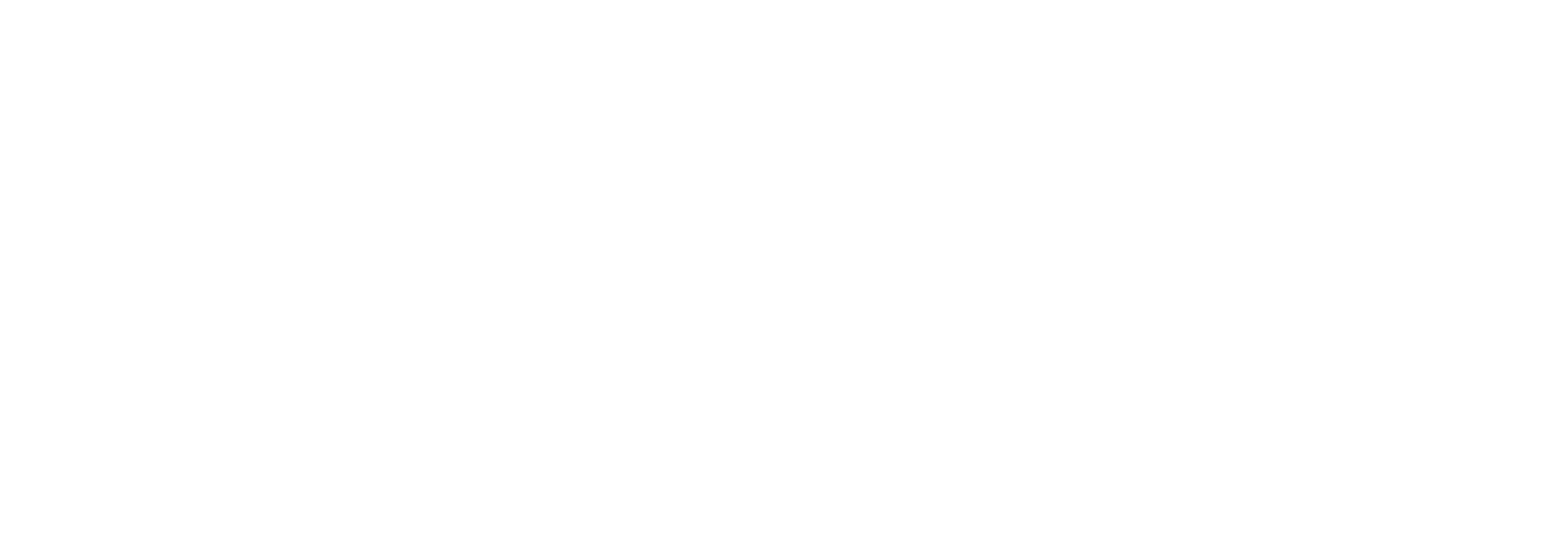 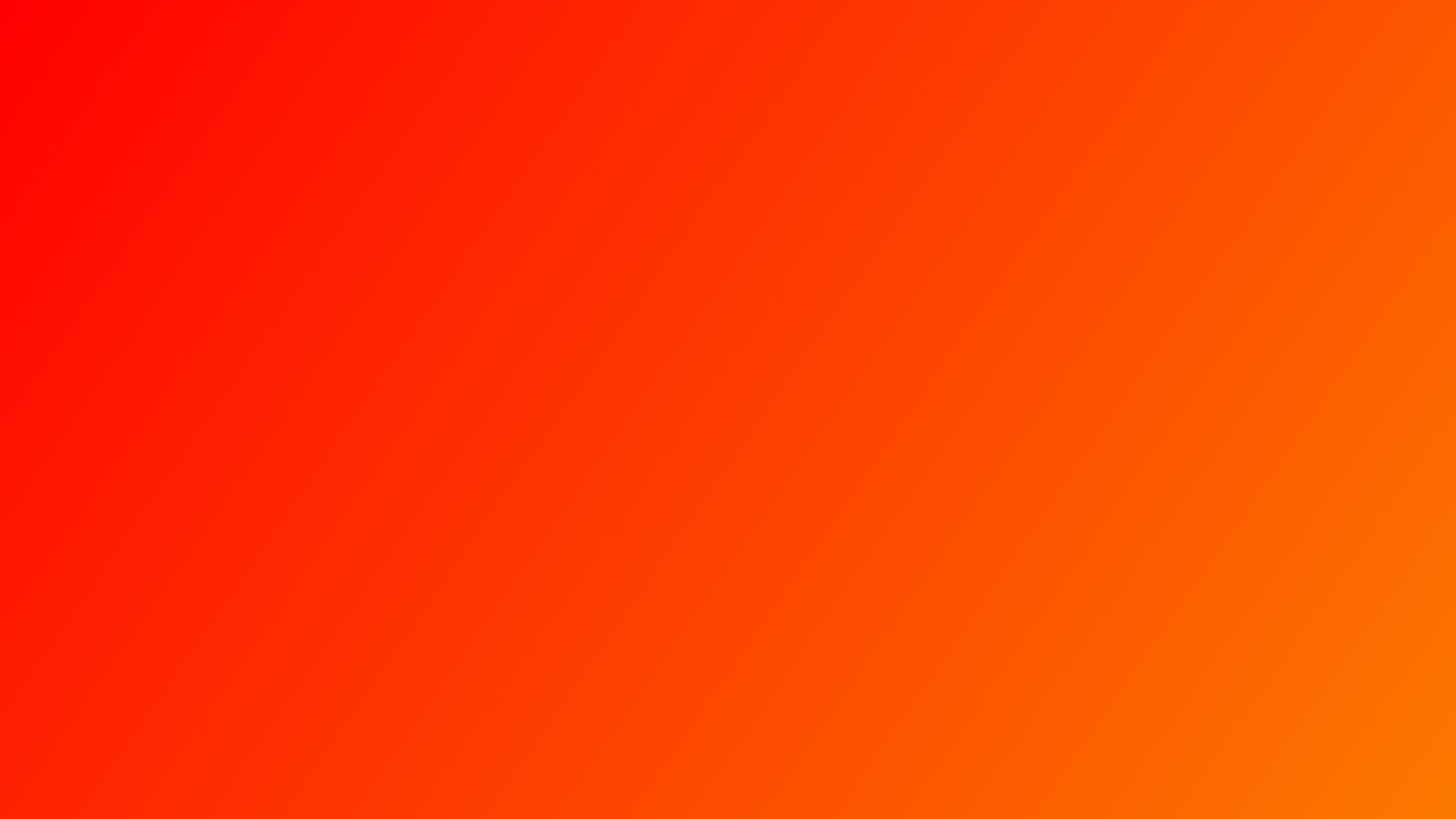 Q5
Megfogalmaztunk 13 állítást - melyik mennyire igaz rád?
A leggyakoribb válaszok

1. Ha unatkozom, a telefonomhoz nyúlok.	
	
2. Tömegközlekedési eszközön, autóban utazva mobilozok.

3. Tévézés közben a mobilomat nyomkodom.		

4. Külföldi utazás során mobilon keresek szállást, éttermet.

5. Fesztiválon, koncerten mobillal készítek videófelvételt.
Forgács Mariann
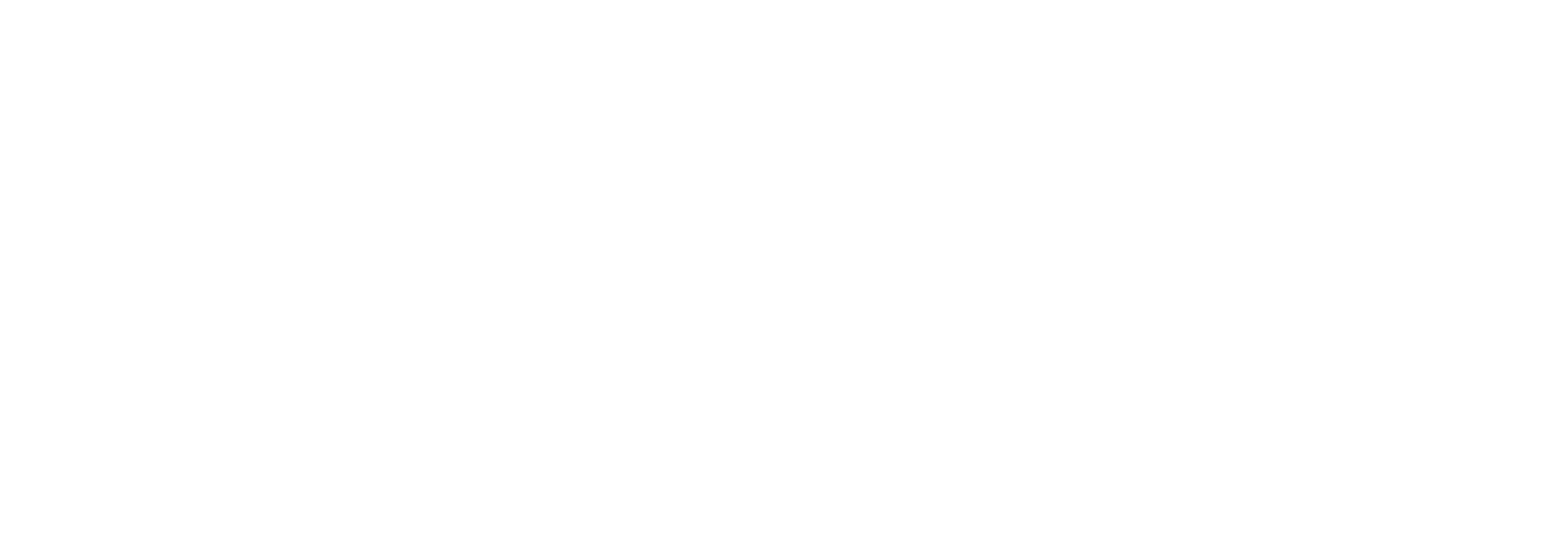 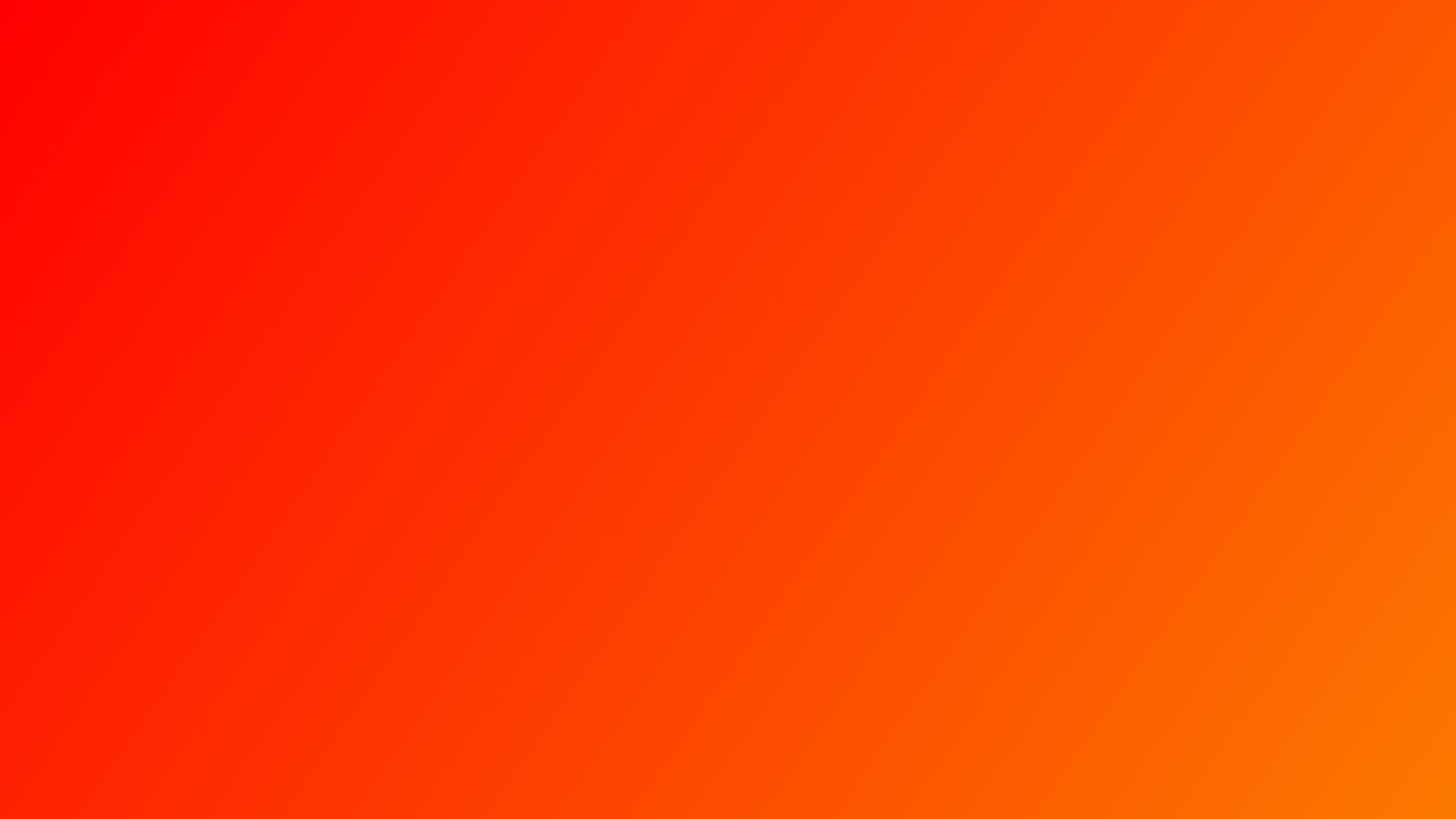 Q5
Megfogalmaztunk 13 állítást - melyik mennyire igaz rád?
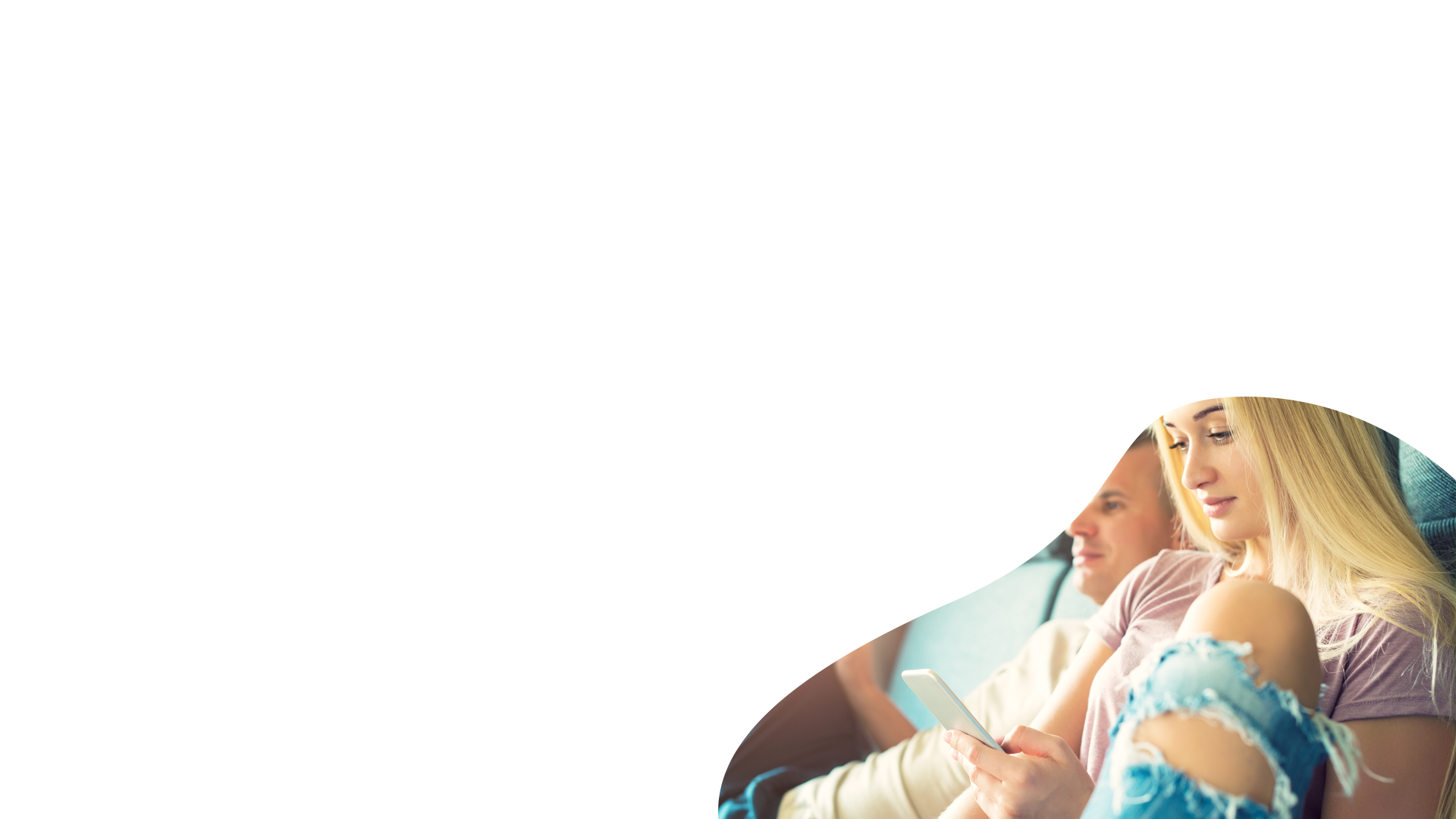 A 14-25 évesek mintegy 10%-kal nagyobb arányban válaszolták, hogy mindig nyomkodják a mobiljukat 
tévézés közben, 22%-kal nagyobb arányban 
pedig mindig mobiloznak utazás közben.
Forgács Mariann
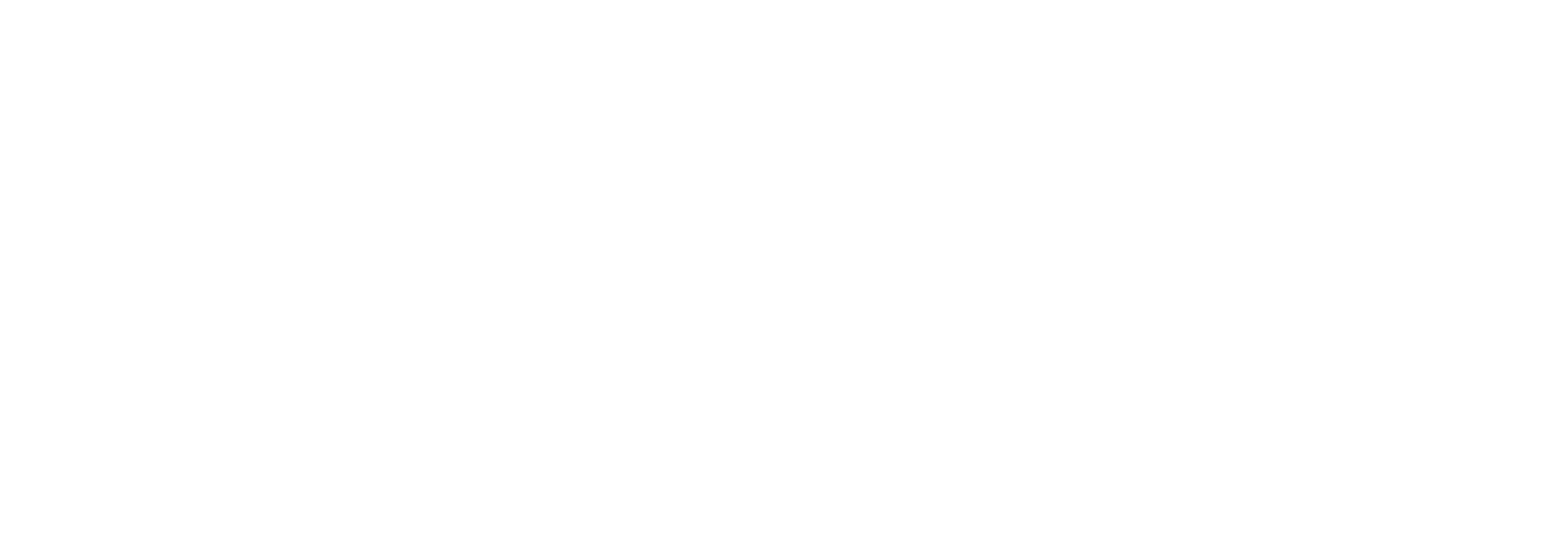 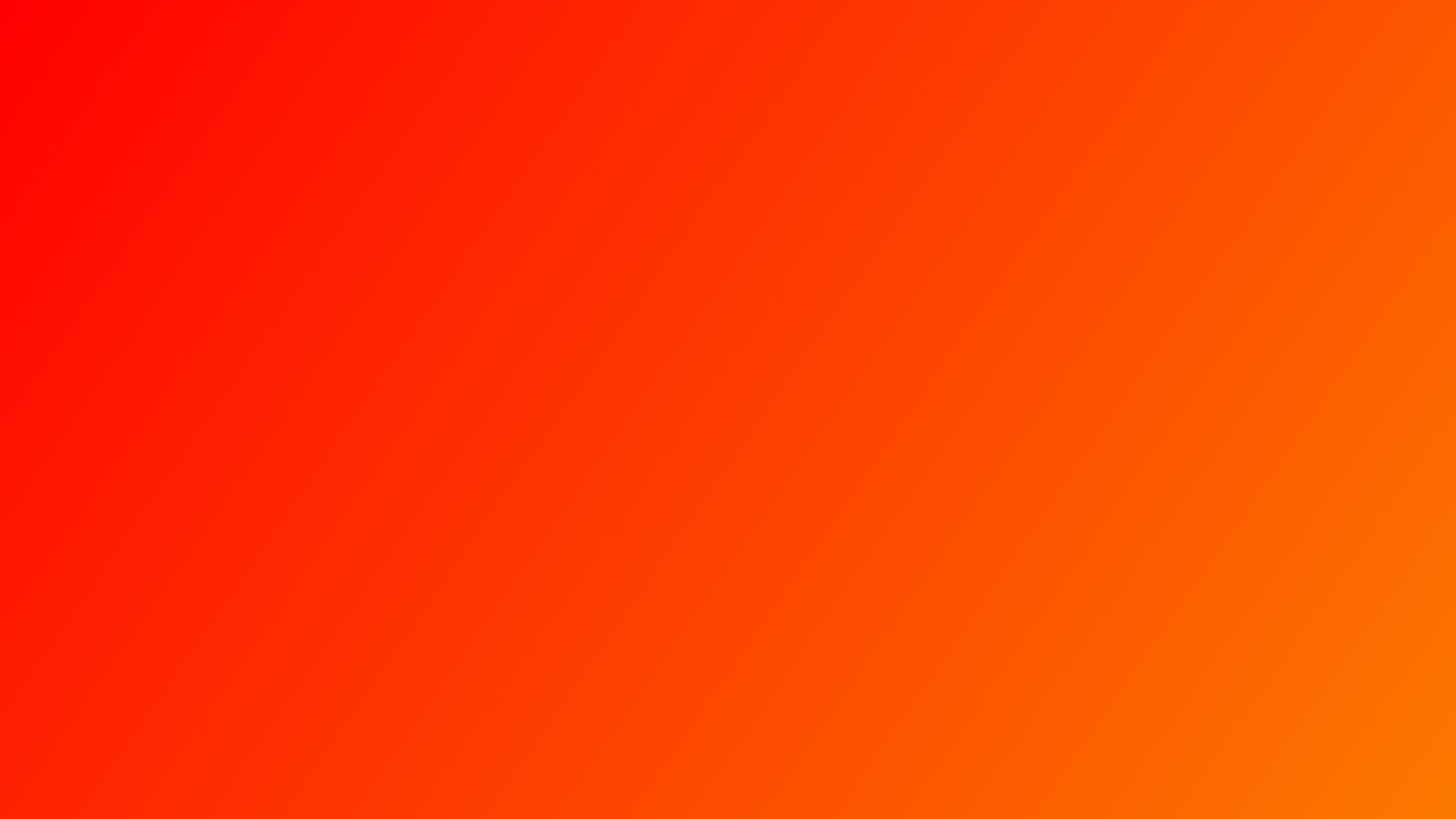 Q5
Megfogalmaztunk 13 állítást - melyik mennyire igaz rád?
Minden 20. válaszadó mindig vagy alkalmanként ír vagy megválaszol üzenetet vezetés közben. A férfiak körében ez az arány nagyobb: 9%
13% mondta azt, hogy alkalmanként vagy mindig tárgyalás alatt is nyomkodja a telefonját.
Forgács Mariann
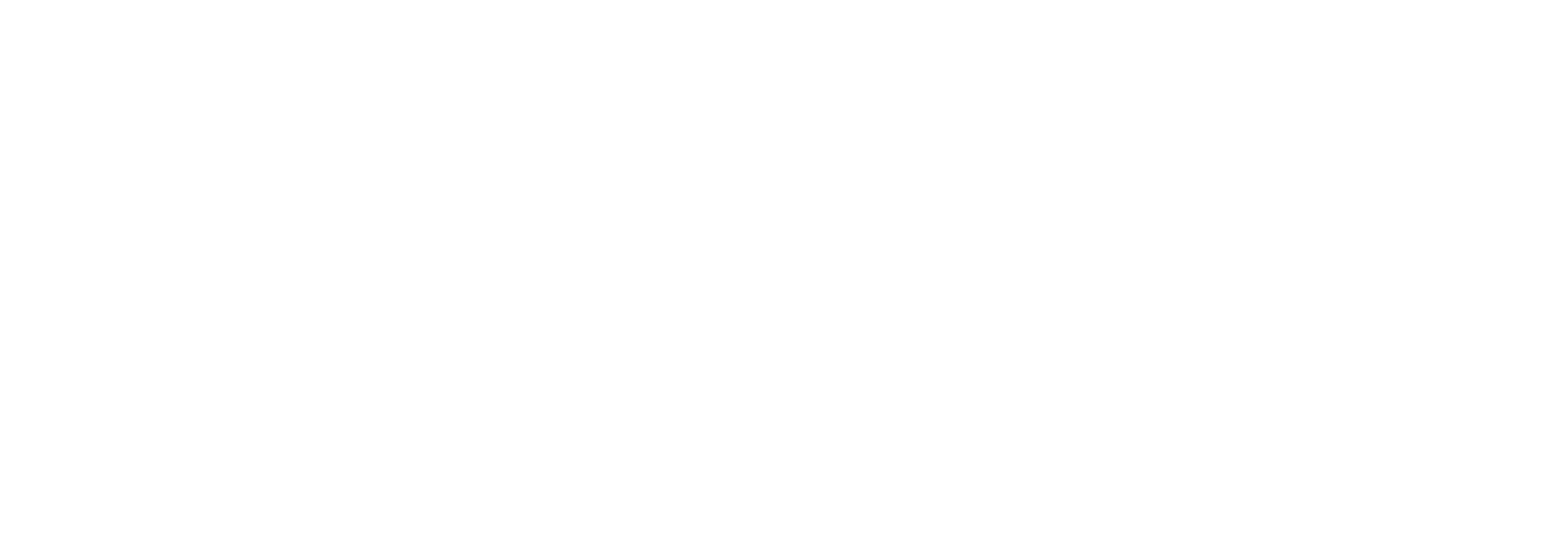 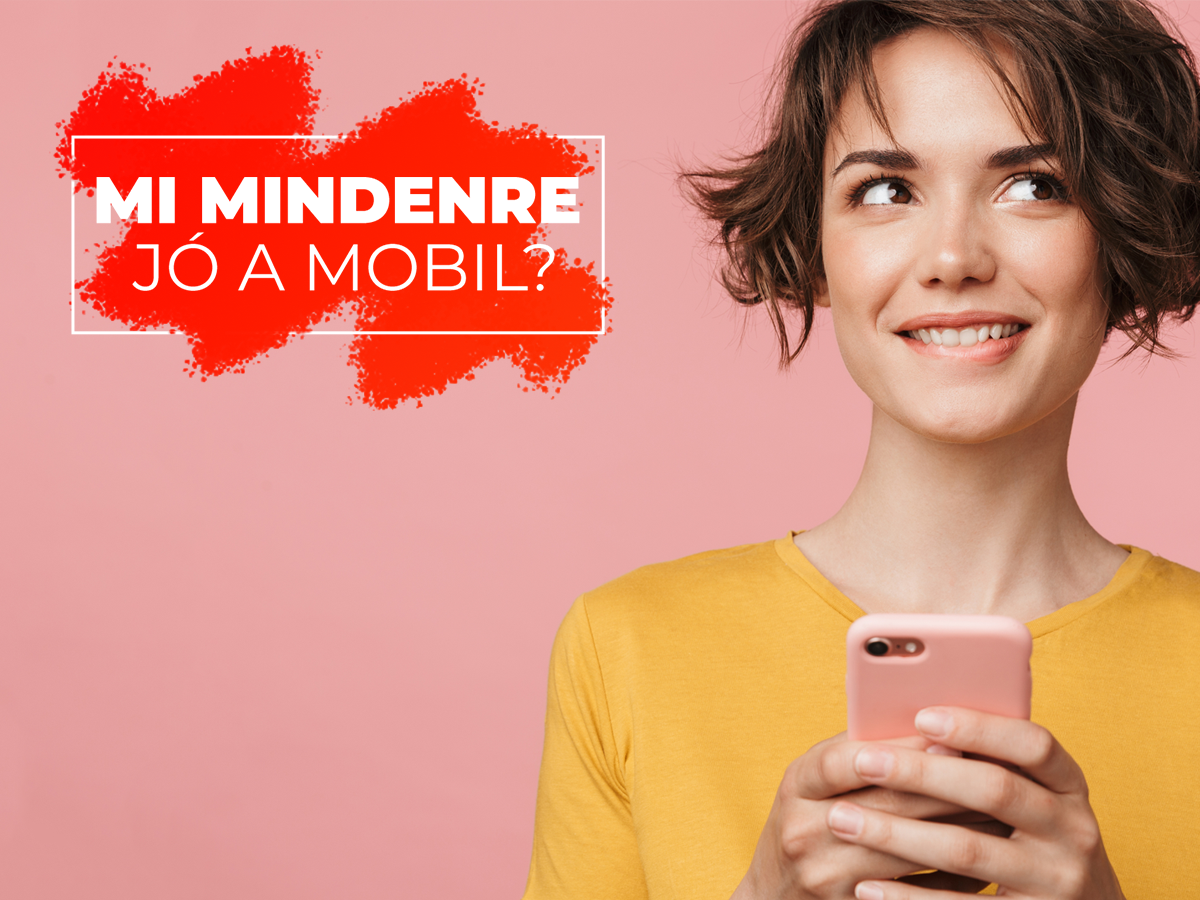 Forgács Mariann
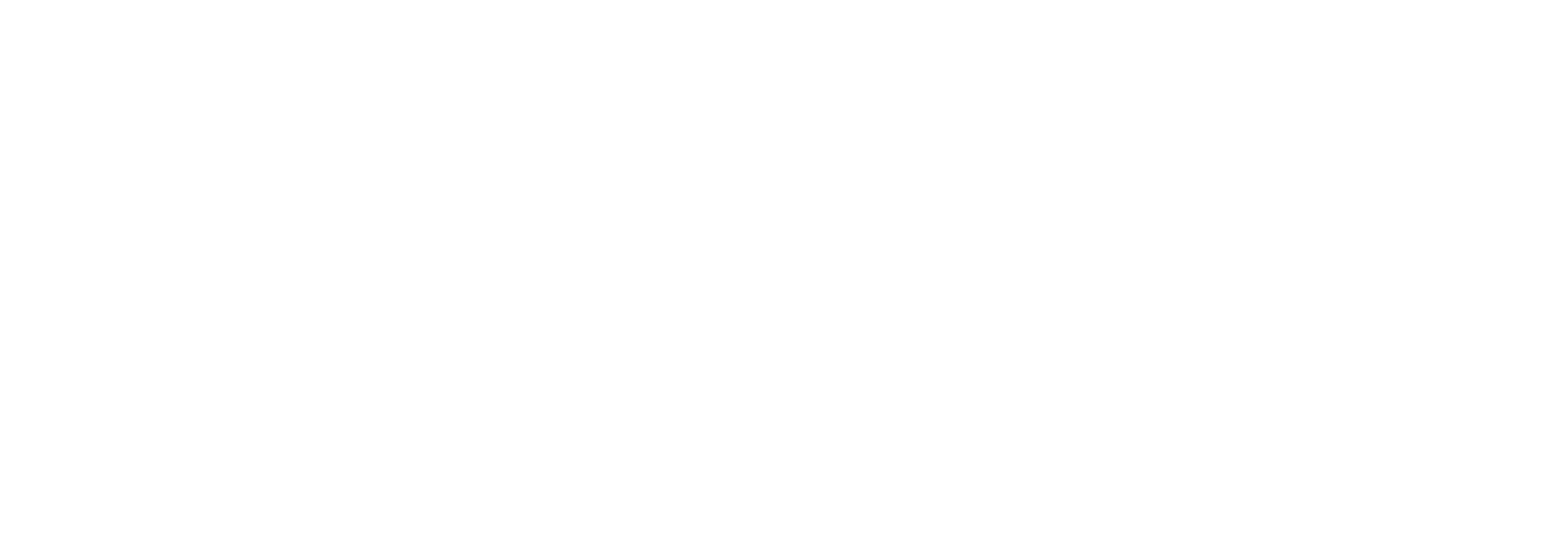 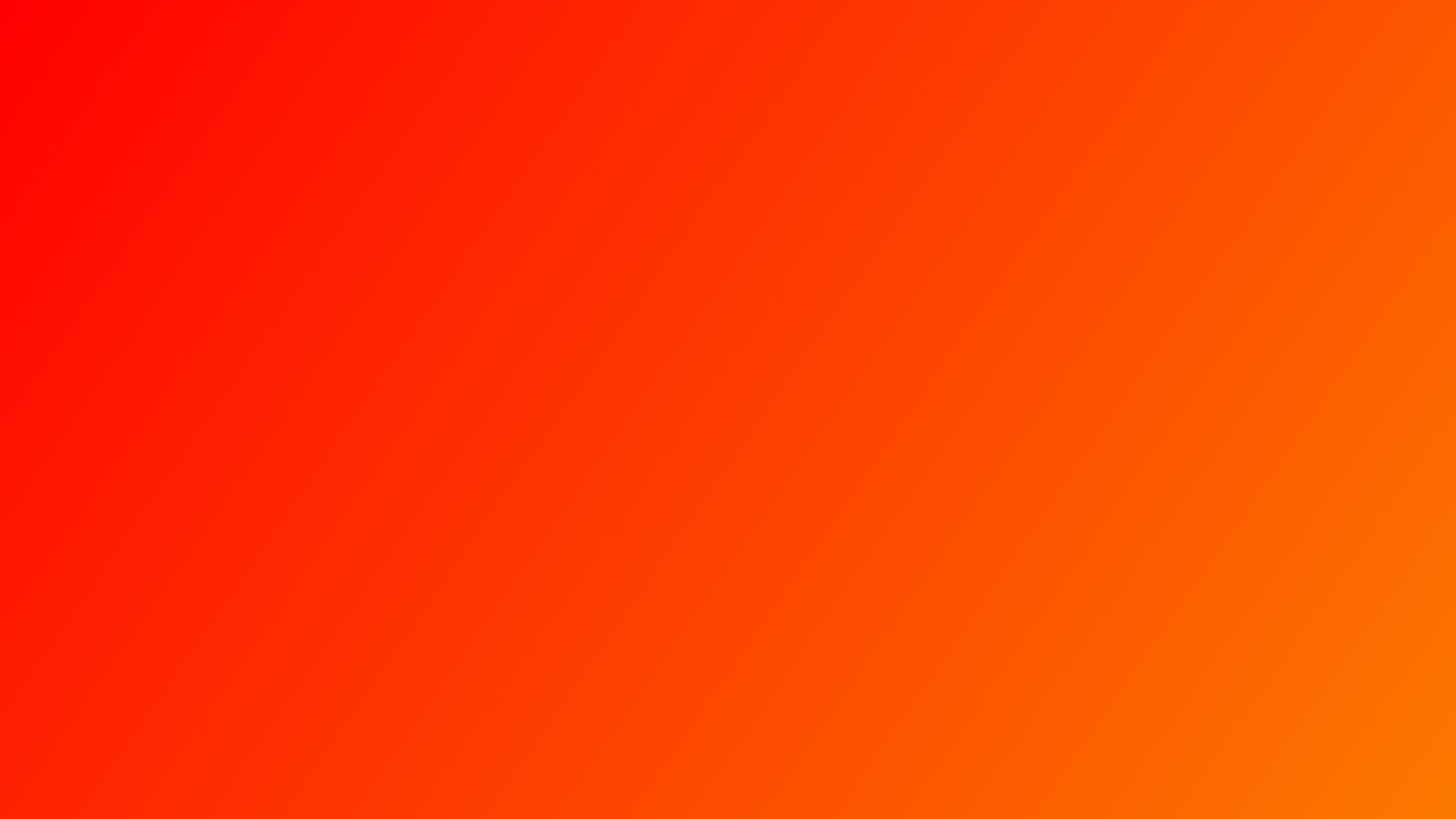 Milyen szolgáltatásra van előfizetésed és használod 
a mobilodon?
Q6
A férfiak mindegyik szolgáltatás esetén nagyobb arányban bizonyulnak előfizetőnek, a Spotify és az HBO GO esetében 4-4%-kal magasabb az előfizetők aránya az összes válaszolóhoz képest.

Ugyanakkor a vidéki válaszolóknál mindegyik szolgáltatásnál kisebb az előfizetők aránya, jellemzően 2-5%-kal.
Spotify

HBO Go

YouTube Premium

Netflix

Amazon Prime
Forgács Mariann
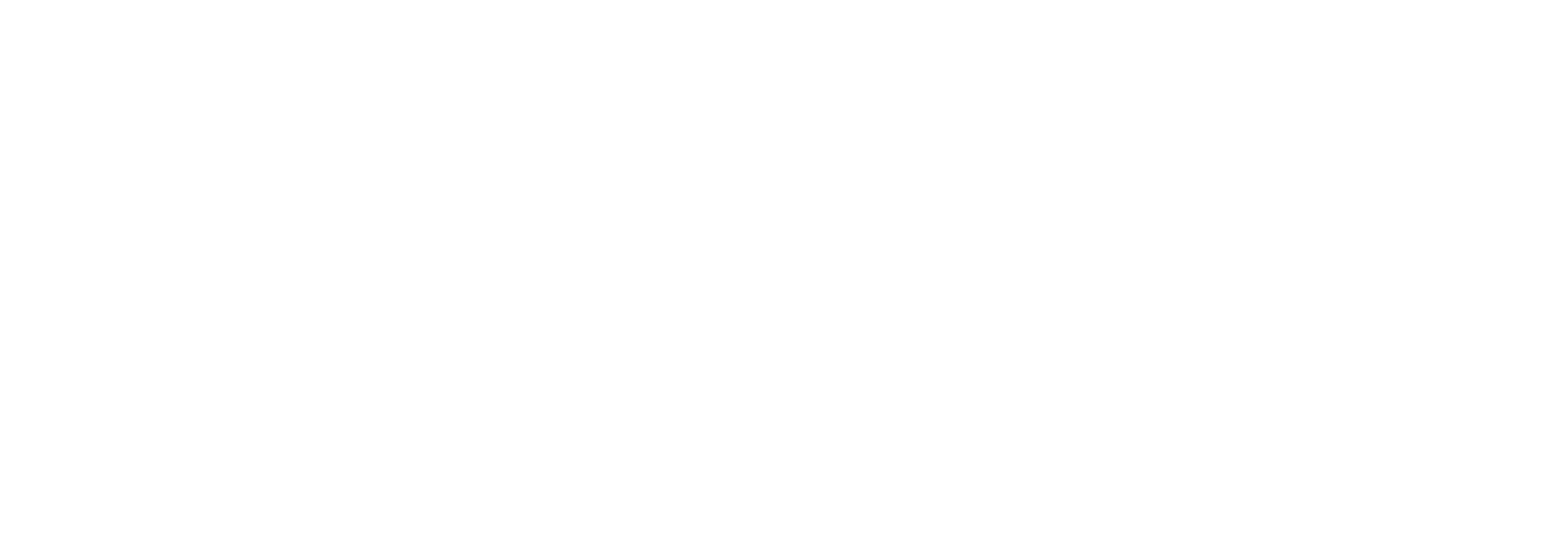 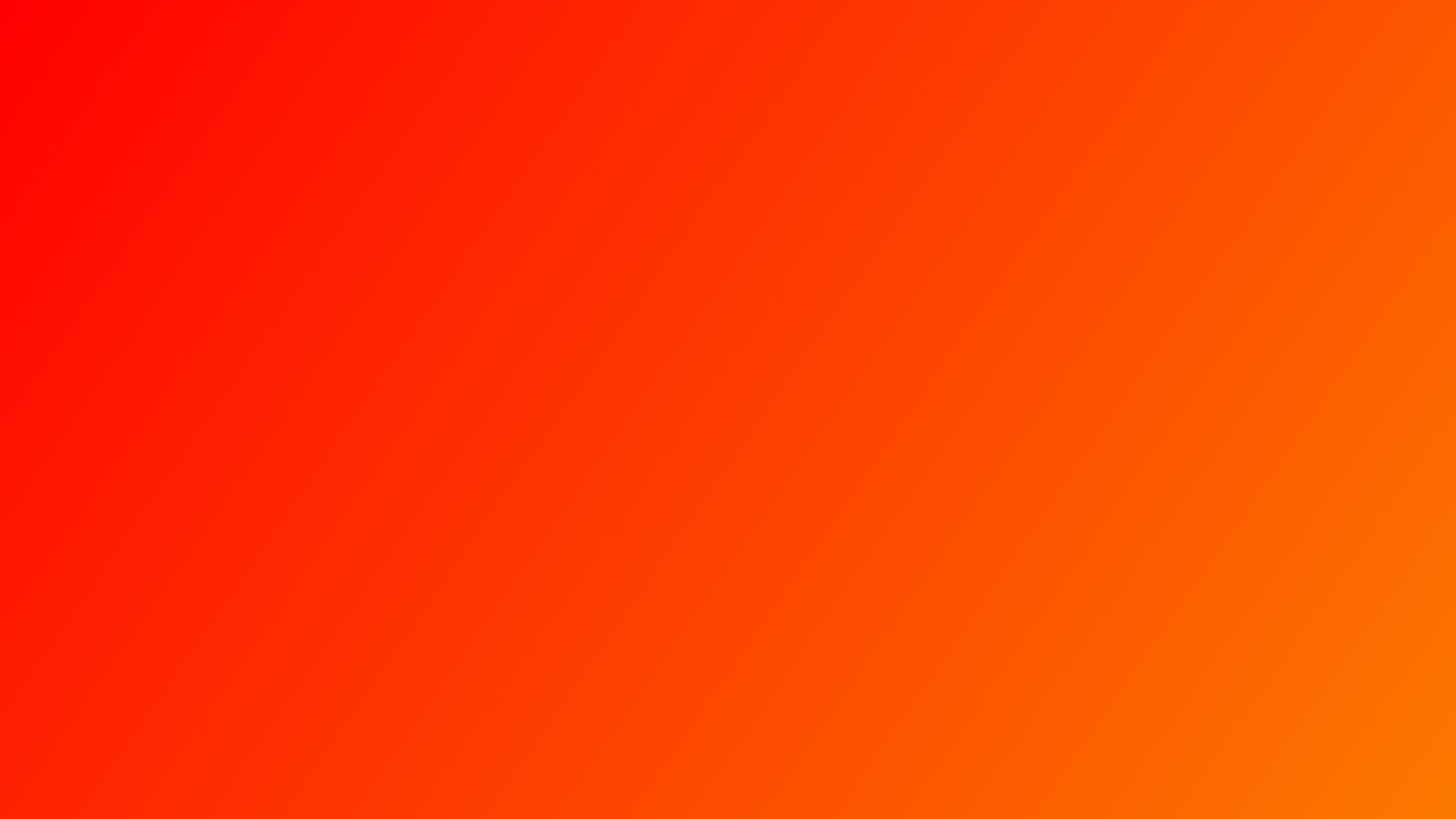 Mi az, amit már csináltál a felsoroltak közül a mobilod segítségével?
Q7
időjárás-előrejelzést néztem meg


e-maileket olvastam, írtam 


térképet, navigációt vettem igénybe 


valamilyen játékot játszottam rajta 


webáruházban vásároltam
88%
87%
81%
73%
61%
Forgács Mariann
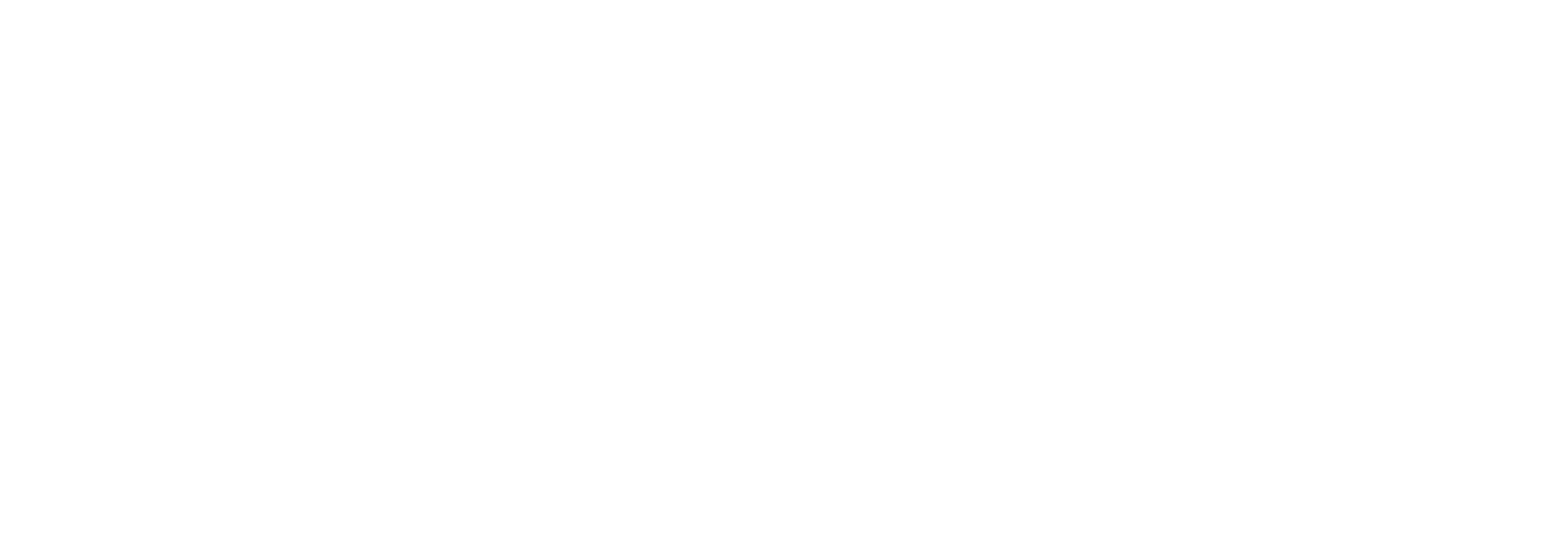 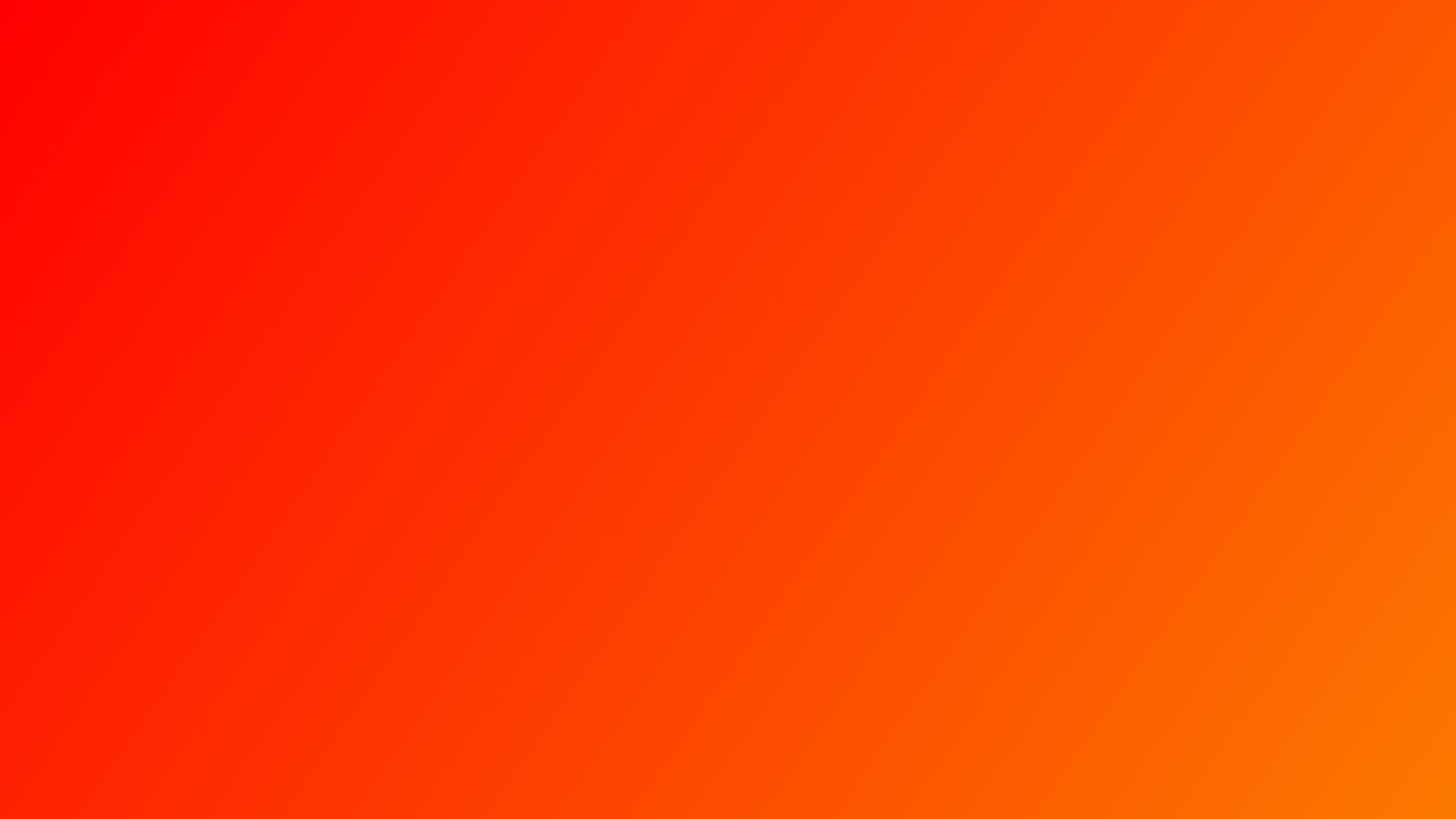 Mi az, amit már csináltál a felsoroltak közül a mobilod segítségével?
Q7
6. 	filmet/sorozatot néztem


7. 	banki ügyeket intéztem 


8. 	szállást kerestem 


9. 	tudásfejlesztő applikációt használtam 


10. 	belépőjegyet vásároltam
55%
49%
47%
37%
35%
Forgács Mariann
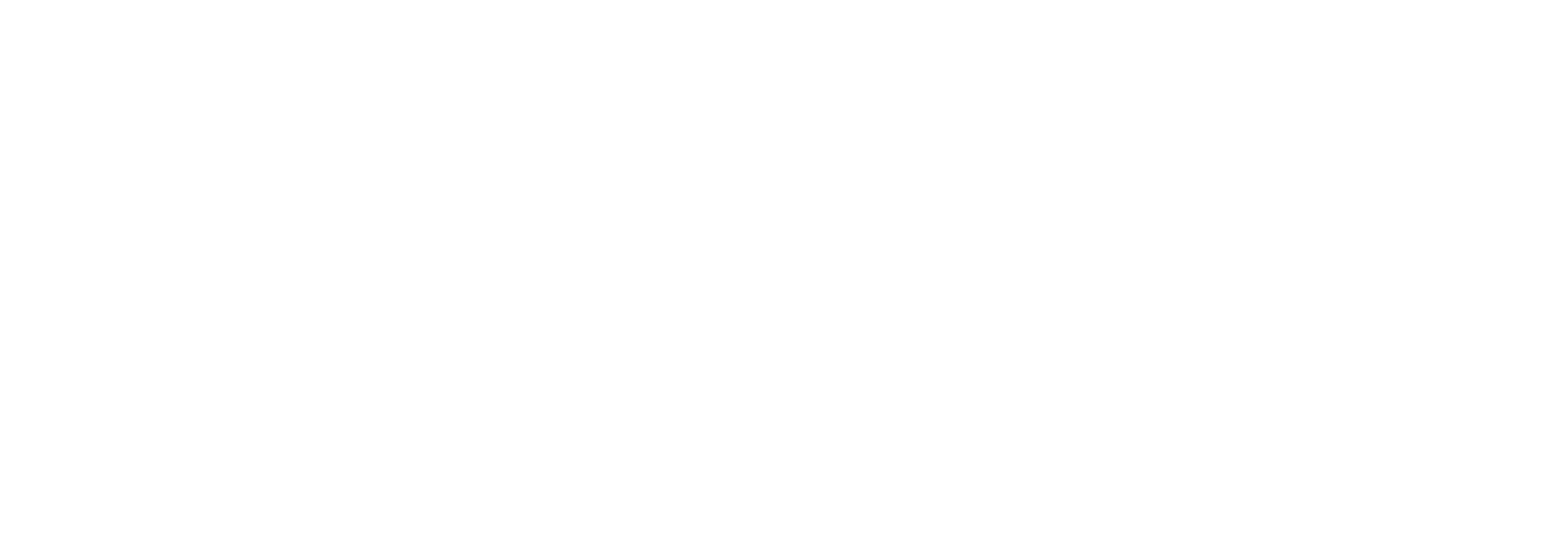 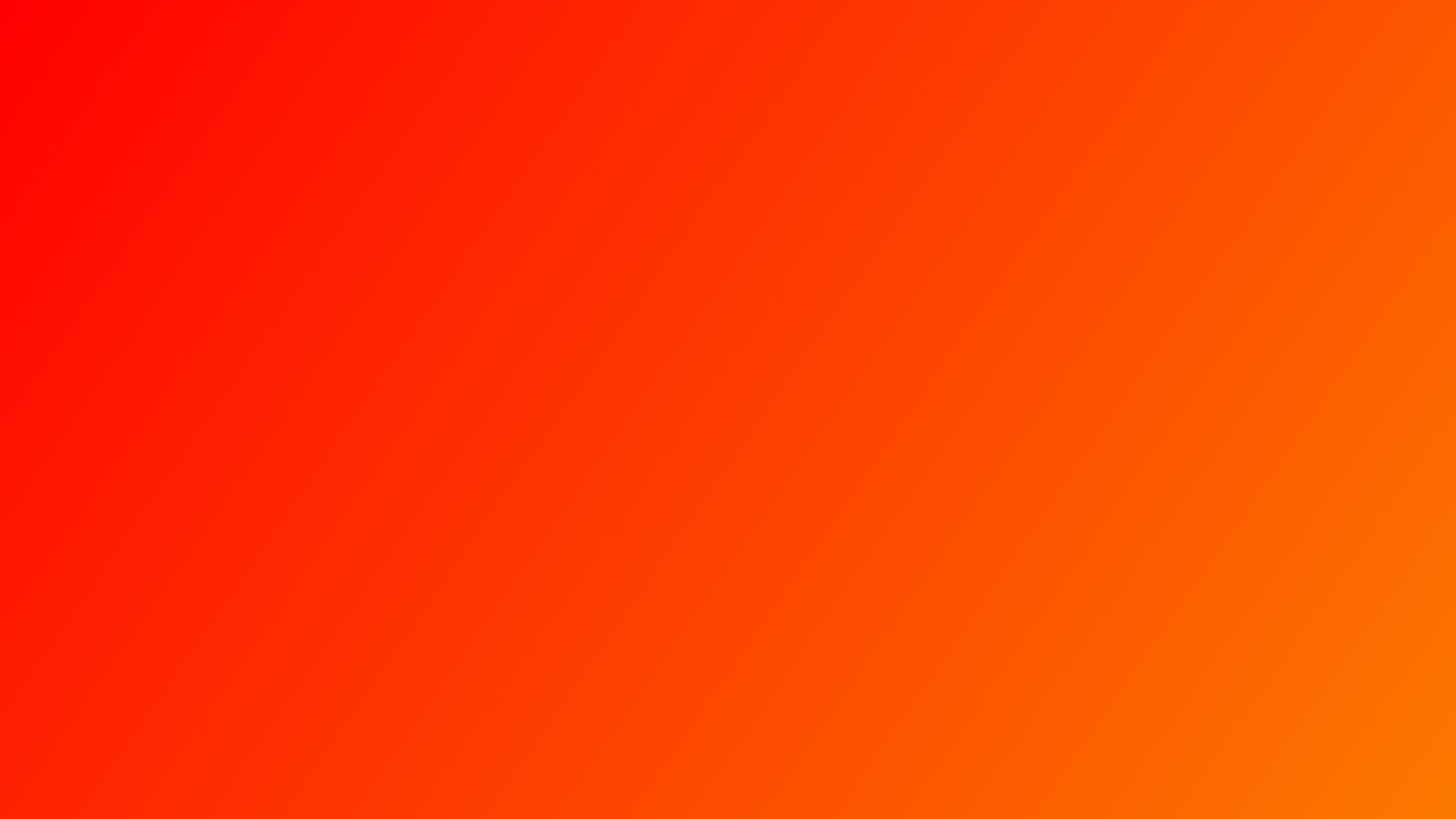 Mi az, amit már csináltál a felsoroltak közül a mobilod segítségével?
Q7
11. 	könyvet olvastam rajta


12. 	valamilyen tevékenység
(pl. Rendszeres vízivás, alvás) figyelésére használtam 


13. 	egyik sem
32%
22%
3%
Forgács Mariann
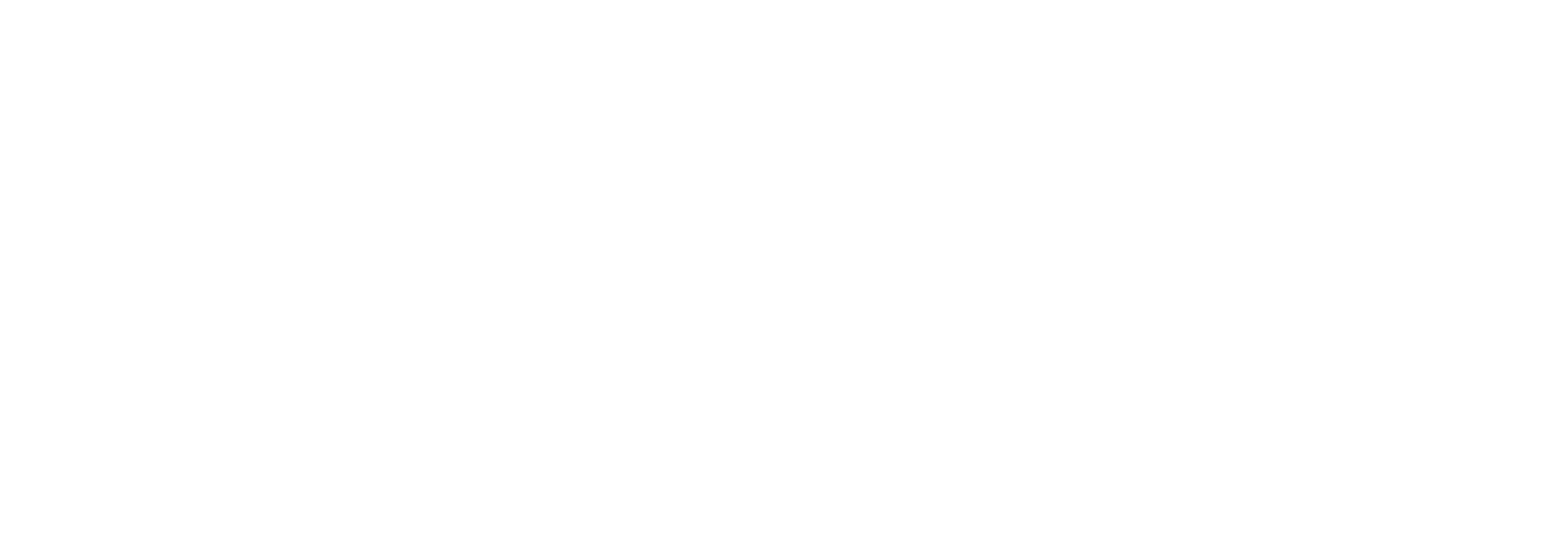 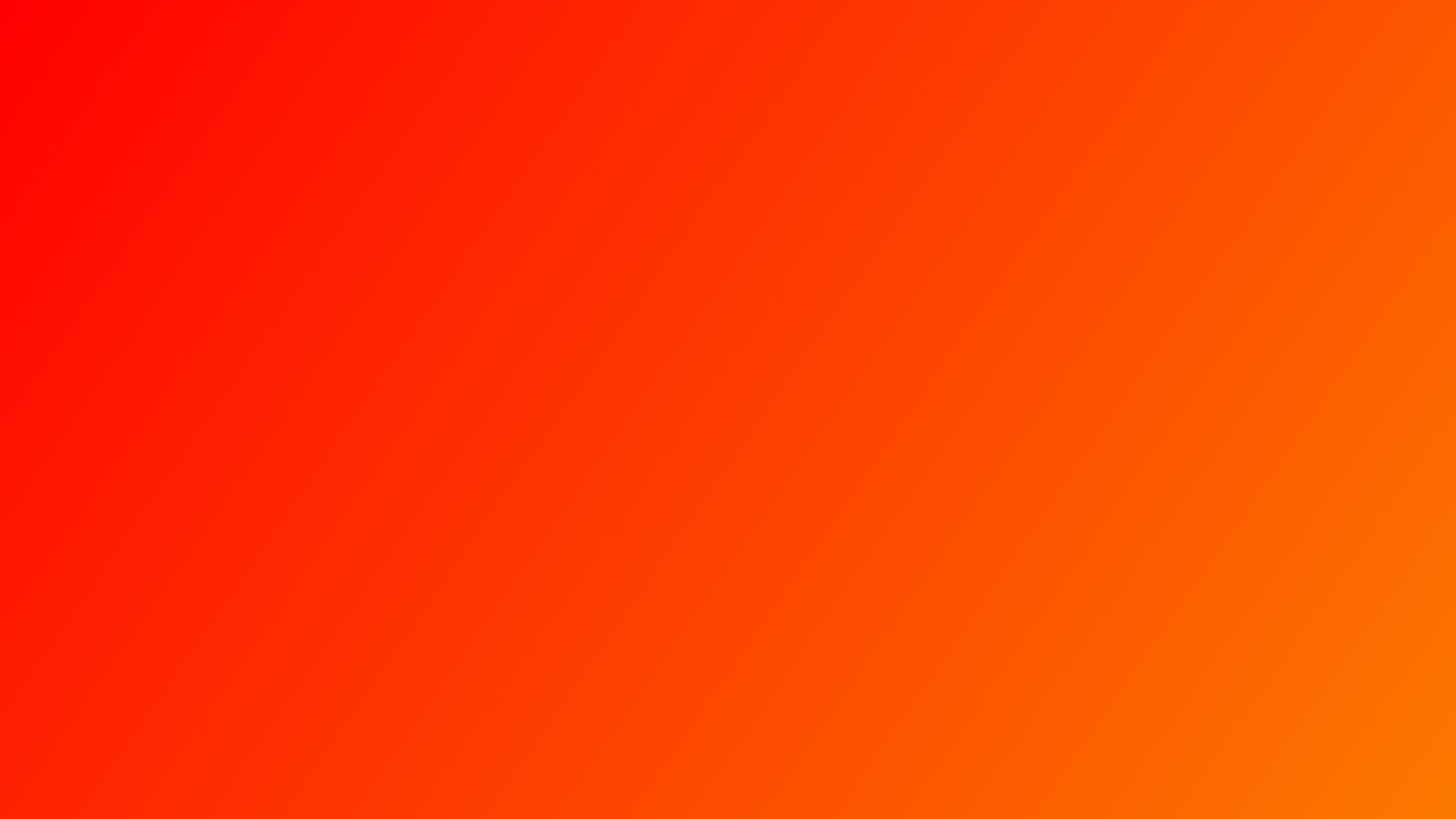 Q8
Mi az, amire inkább nem szívesen használod a mobilodat?
TOP 3

egy érintéses fizetés 	42%

banki ügyintézés		39%  

olvasás 				36%
A férfiaknál

olvasás				39%

filmnézés			36%

egy érintéses fizetés	35%
Forgács Mariann
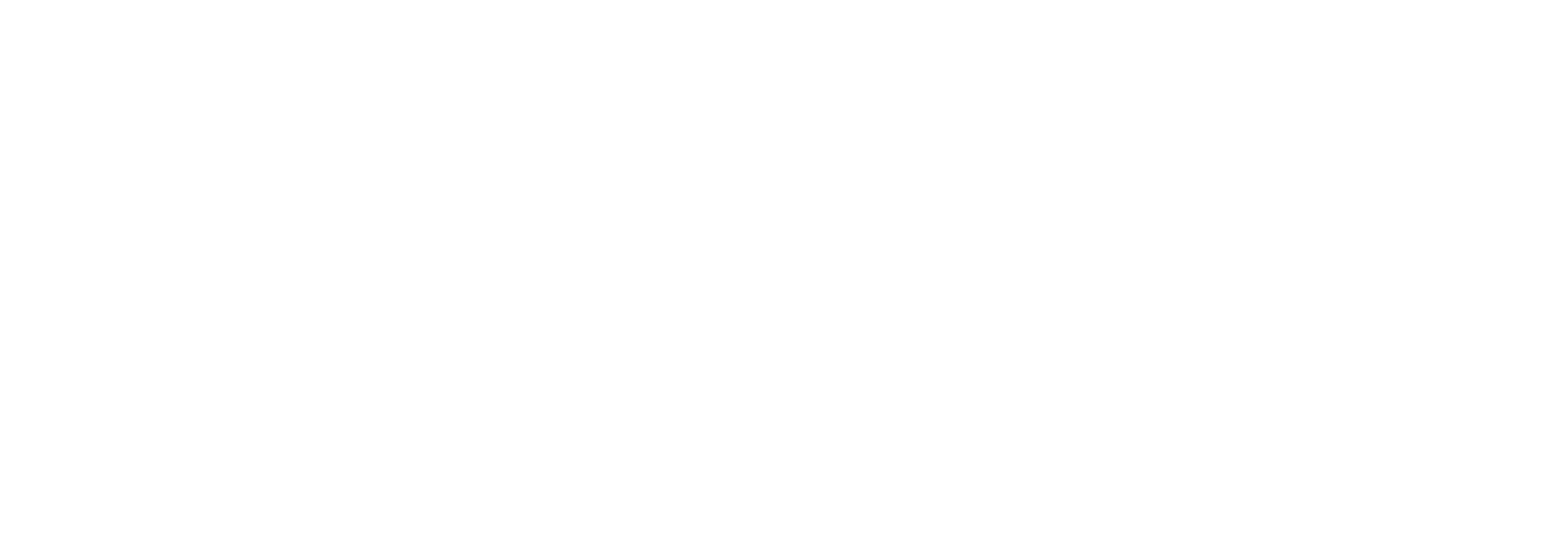 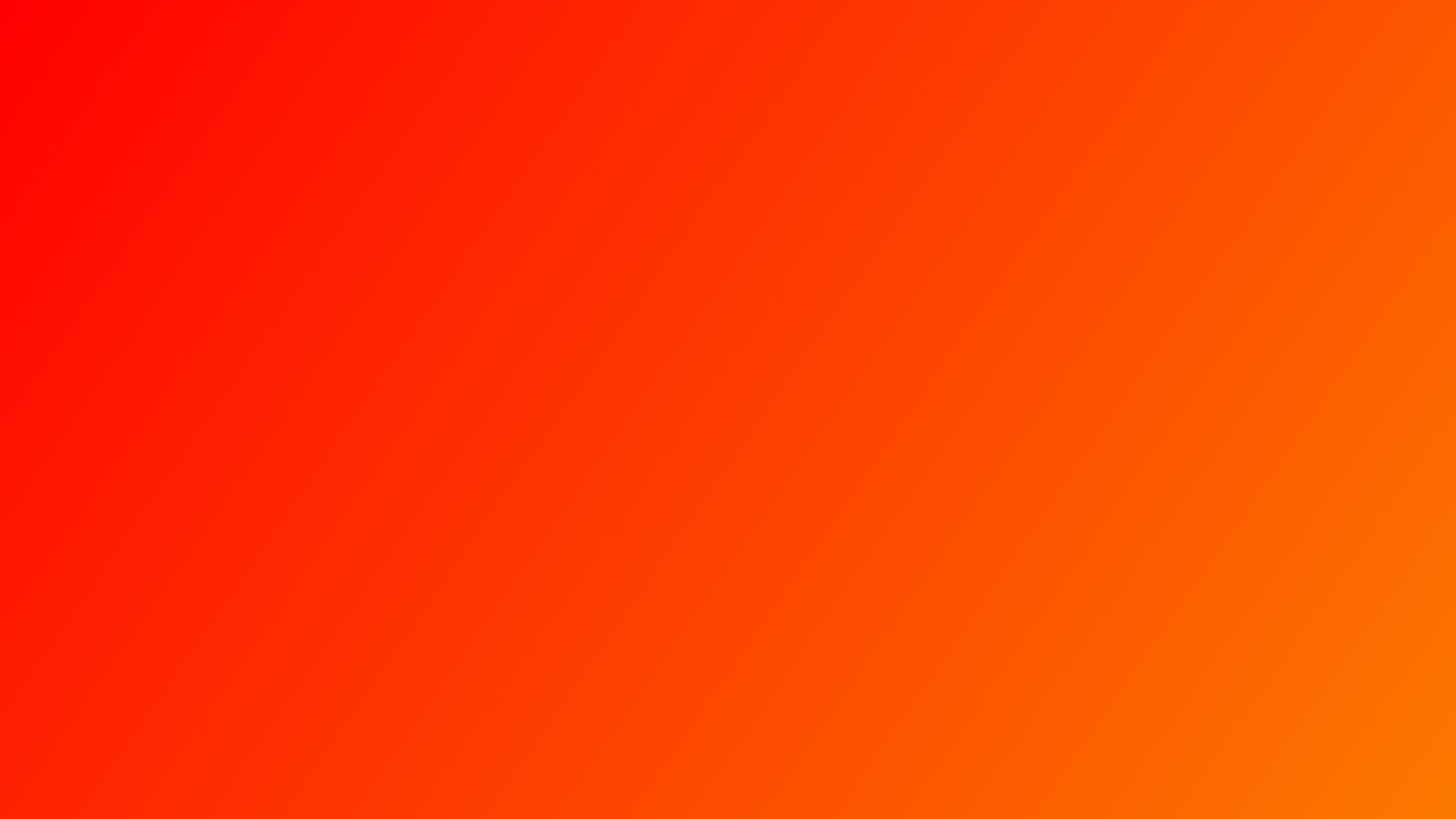 Mik azok a funkciók, amikre használod a telefonod, 
és milyen gyakran?
Q9
chat

közösségi média

netes keresés

időjárás figyelése

hírolvasás
6.	fényképezés

7.	zenehallgatás

8.	videónézés

9.	játék

10.	navigáció, tájékozódás

11.	SMS
Forgács Mariann
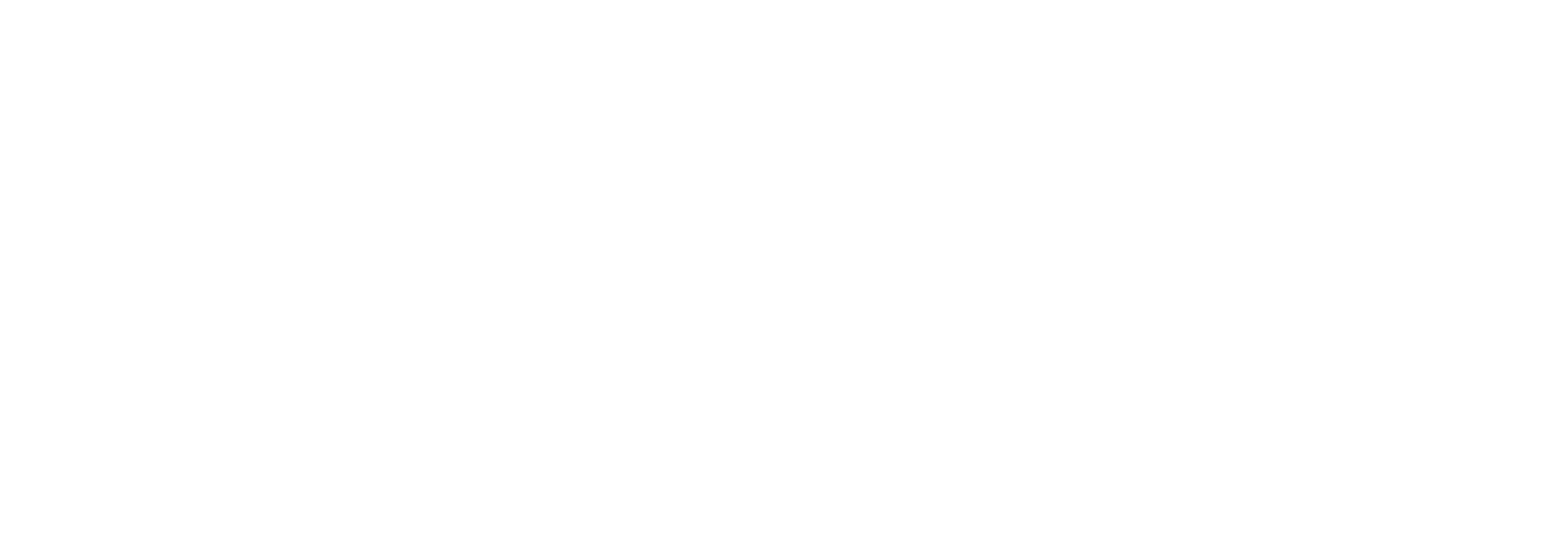 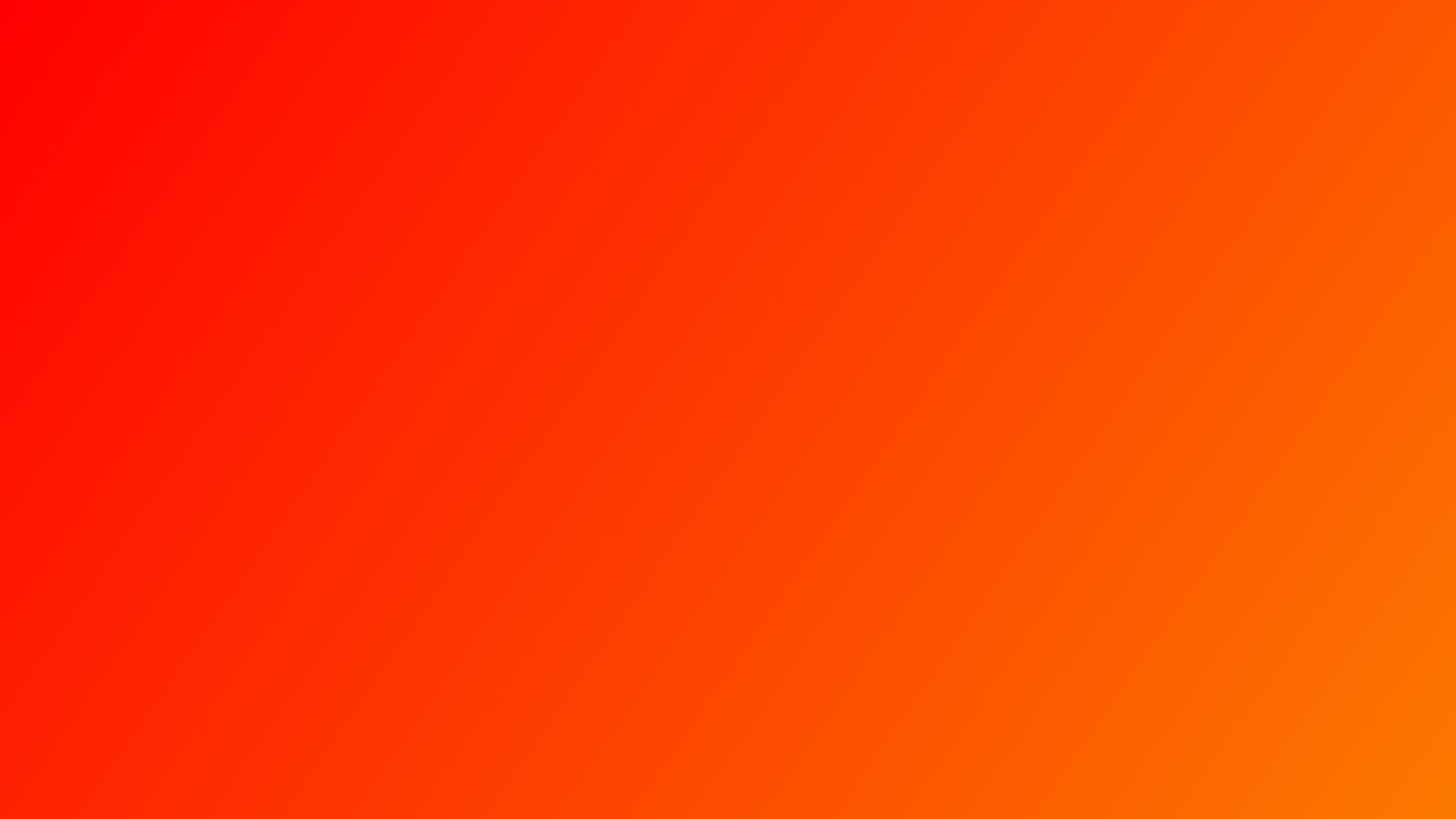 Mik azok a funkciók, amikre használod a telefonod, 
és milyen gyakran?
Q9
A 14-25 év közötti korosztály 61%-a naponta néz videót a telefonján – ami pont kétszer annyi, mint a felmérésben válaszolók átlaga. Ez a korosztály chatelésre (93%), fényképezésre (47%), netes keresésre (87%) is gyakrabban használja napi szinten a mobilját. Csak a hírolvasás tekintetében maradnak el az átlagtól, 7%-kal.
Forgács Mariann
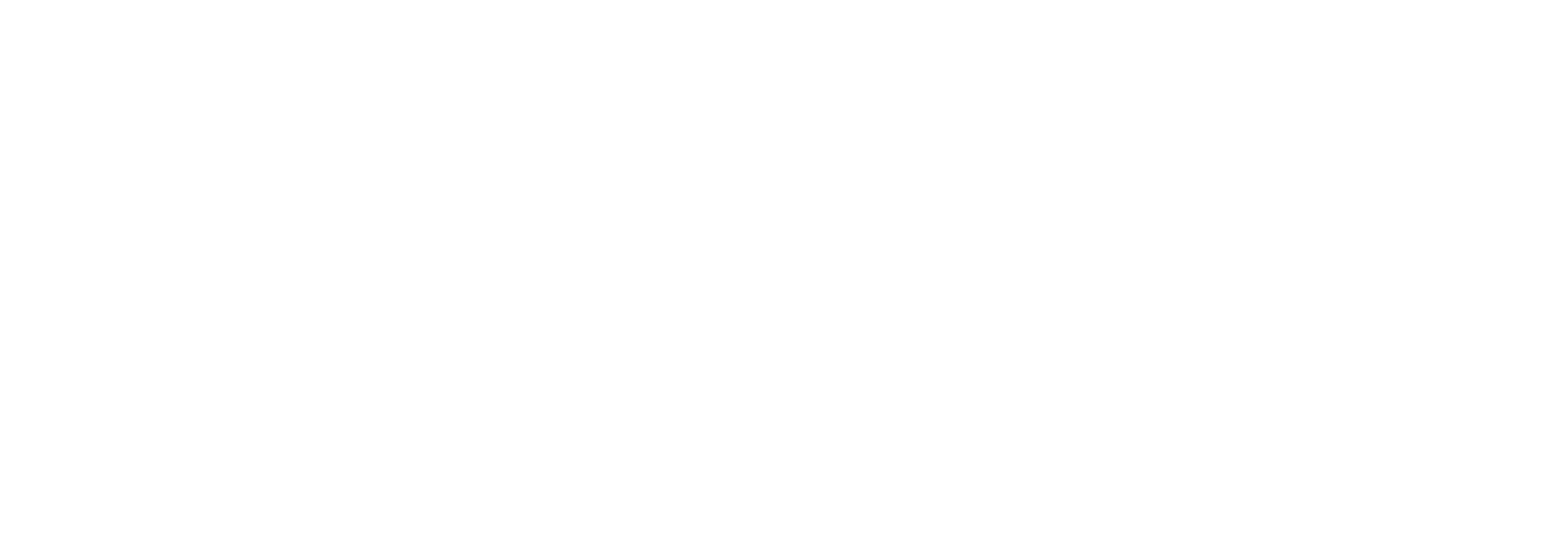 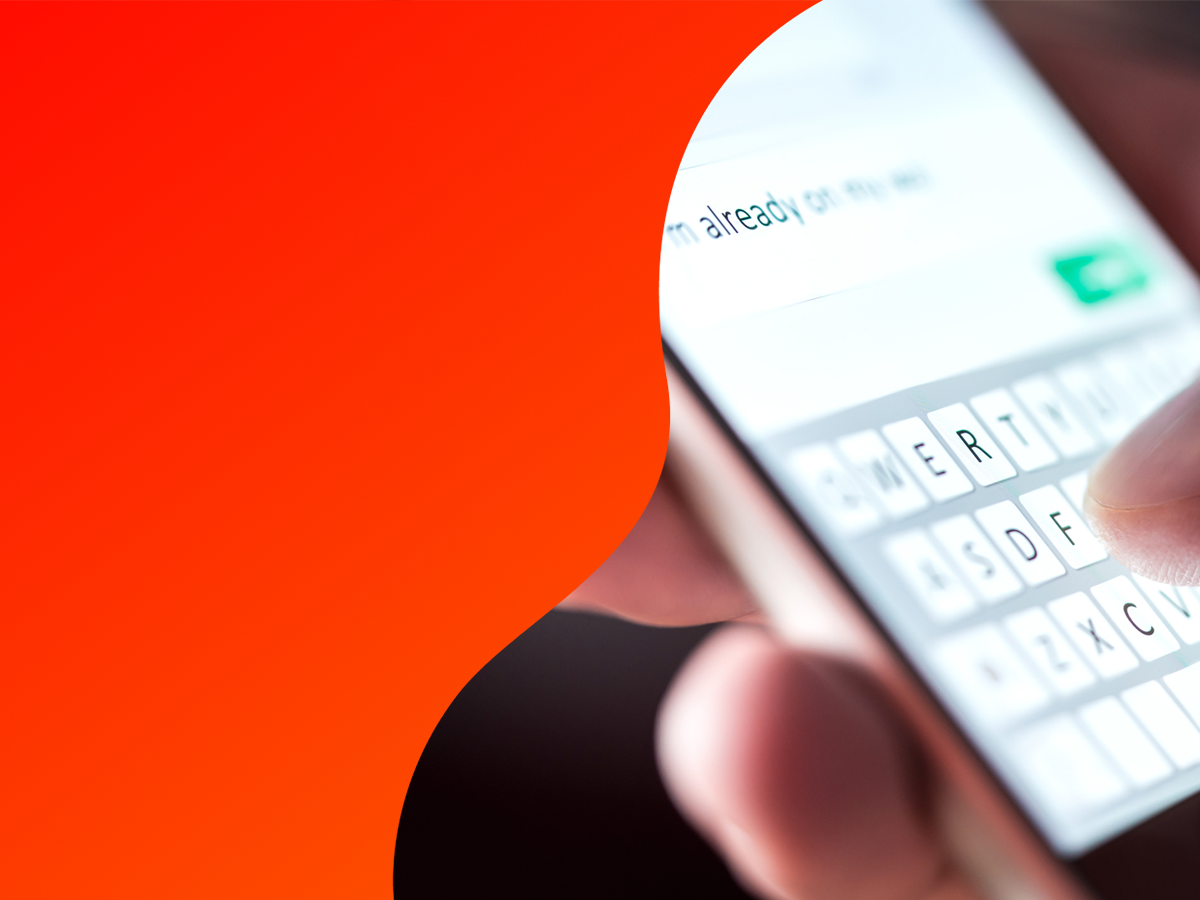 Mik azok a funkciók, amikre 
használod a telefonod, 
és milyen gyakran?
Q9
Csak minden 2. válaszoló használja napi szinten hírolvasásra a mobilját. 
Csak minden 10. válaszoló SMS-ezik napi szinten 
a telefonjáról – az SMS 
a lista utolsó helyére 
szorult.
Forgács Mariann
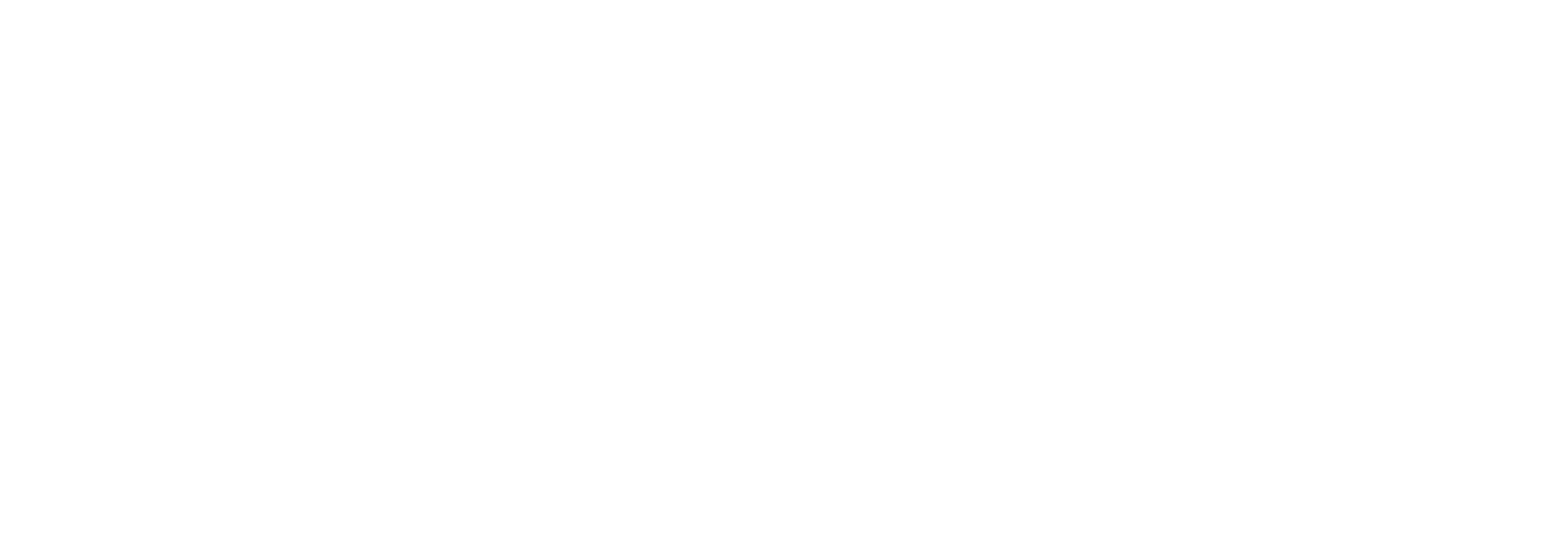 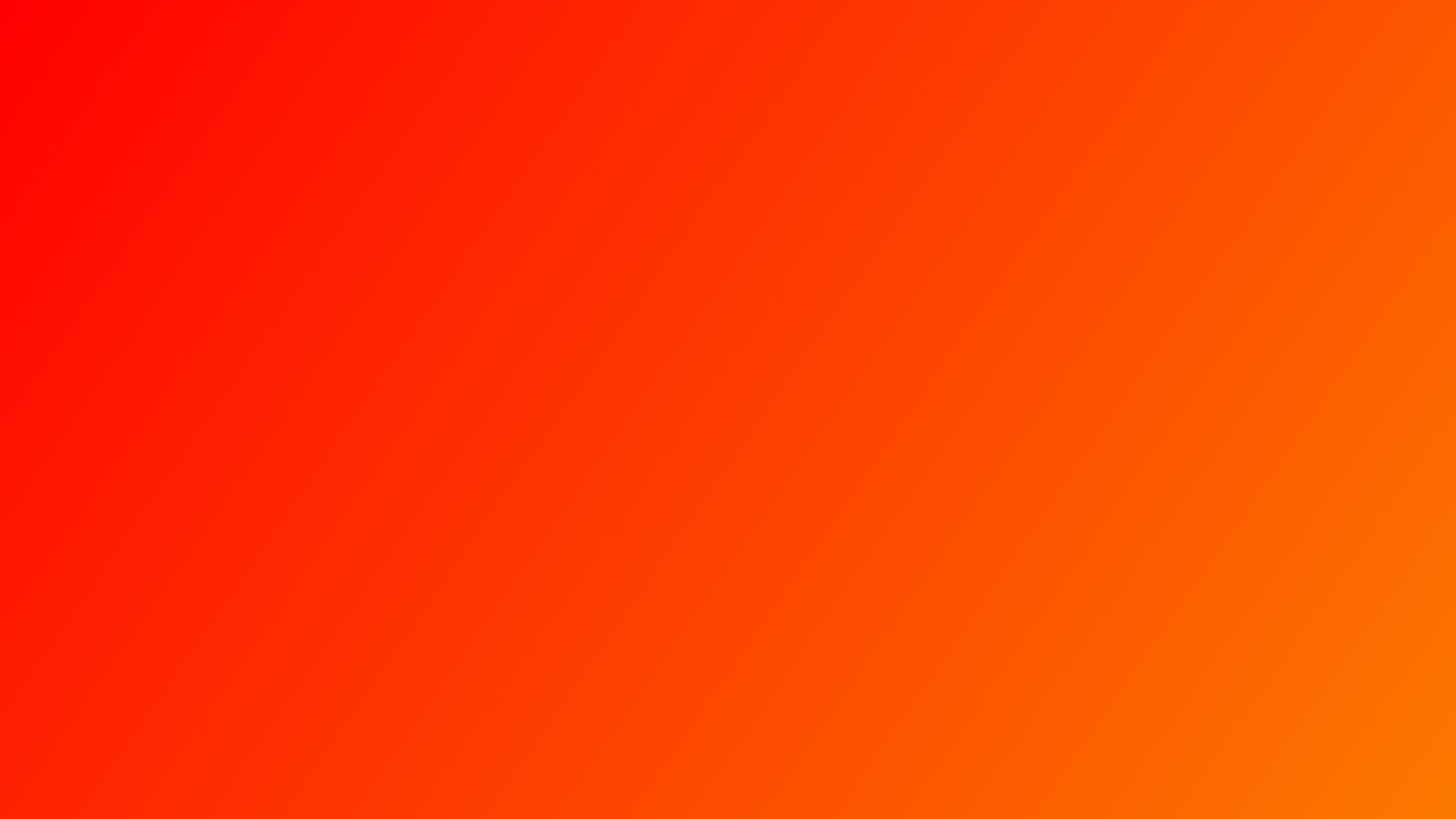 Mire használnád szívesen a mobilod, amire egyelőre
(a te készülékeddel) még nem lehet?
Q10
1. 	Gyors egészségügyi diagnózis								39,49%

2. 	Szabad parkolóhely keresése									31,79%

3. 	Okosotthon vezérlése 										29,14%

4. 	BKV/buszbérlet meglétét igazolni								27,80% 

5. 	Fizetni vele a boltban											22,57%

6. 	lakberendezési tervezésre kiterjesztett valóság segítségével	22,57%
Forgács Mariann
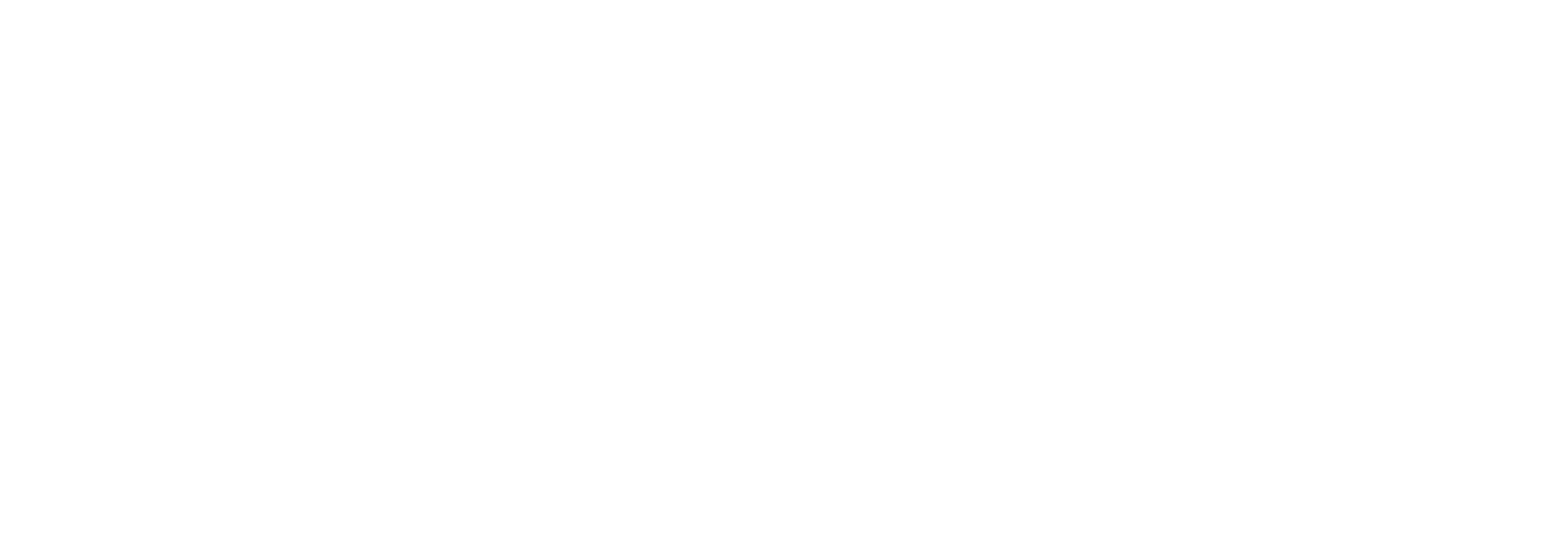 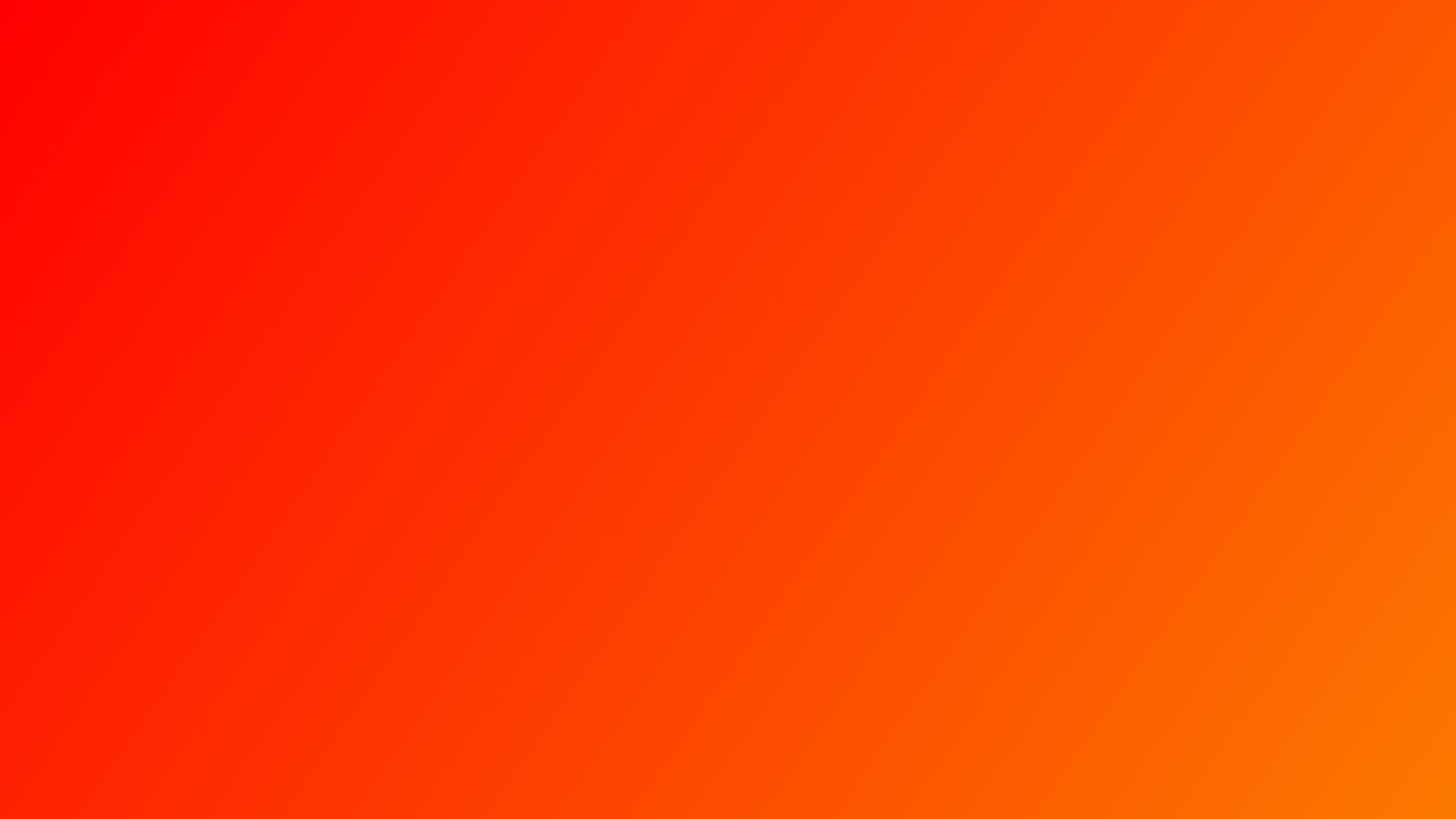 Mire használnád szívesen a mobilod, amire egyelőre
(a te készülékeddel) még nem lehet?
Q10
A férfiak sorrendje más: náluk az okosotthon vezérlése (36%) beelőzi a szabad parkolóhely (33%) keresését. 
Míg a 14-25 év közöttiek a BKV / buszbérletet (42%) szeretnék leginkább a telefonjukon tudni.
Forgács Mariann
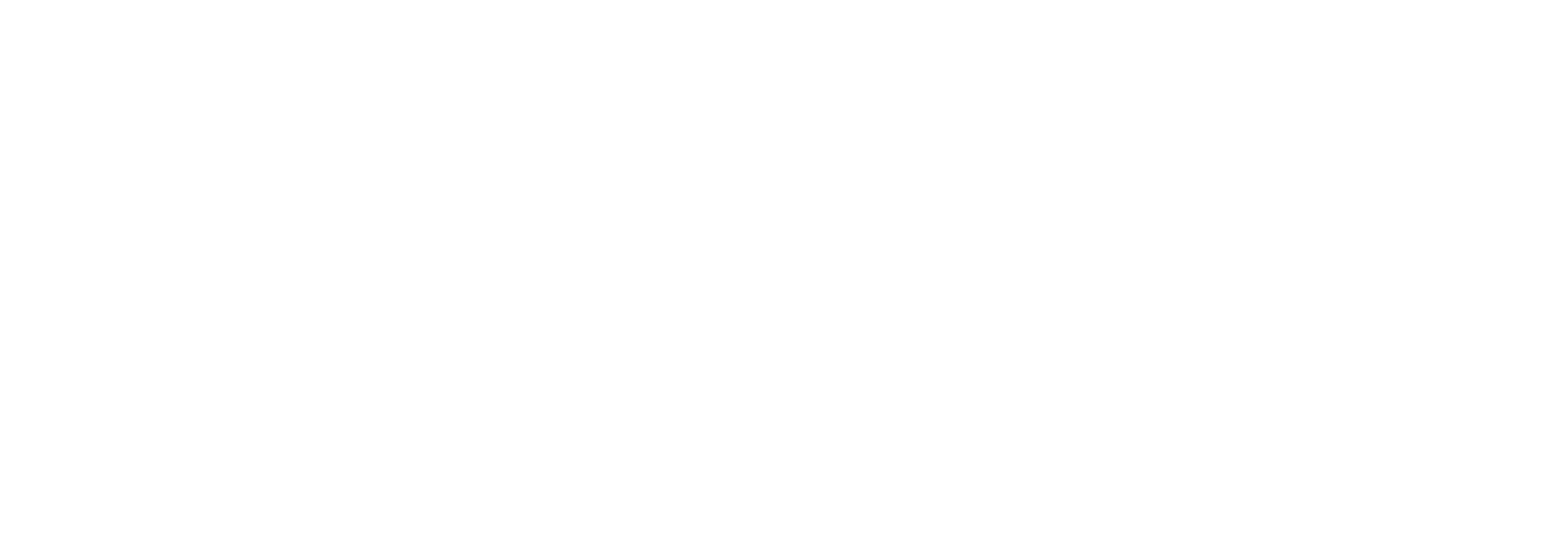 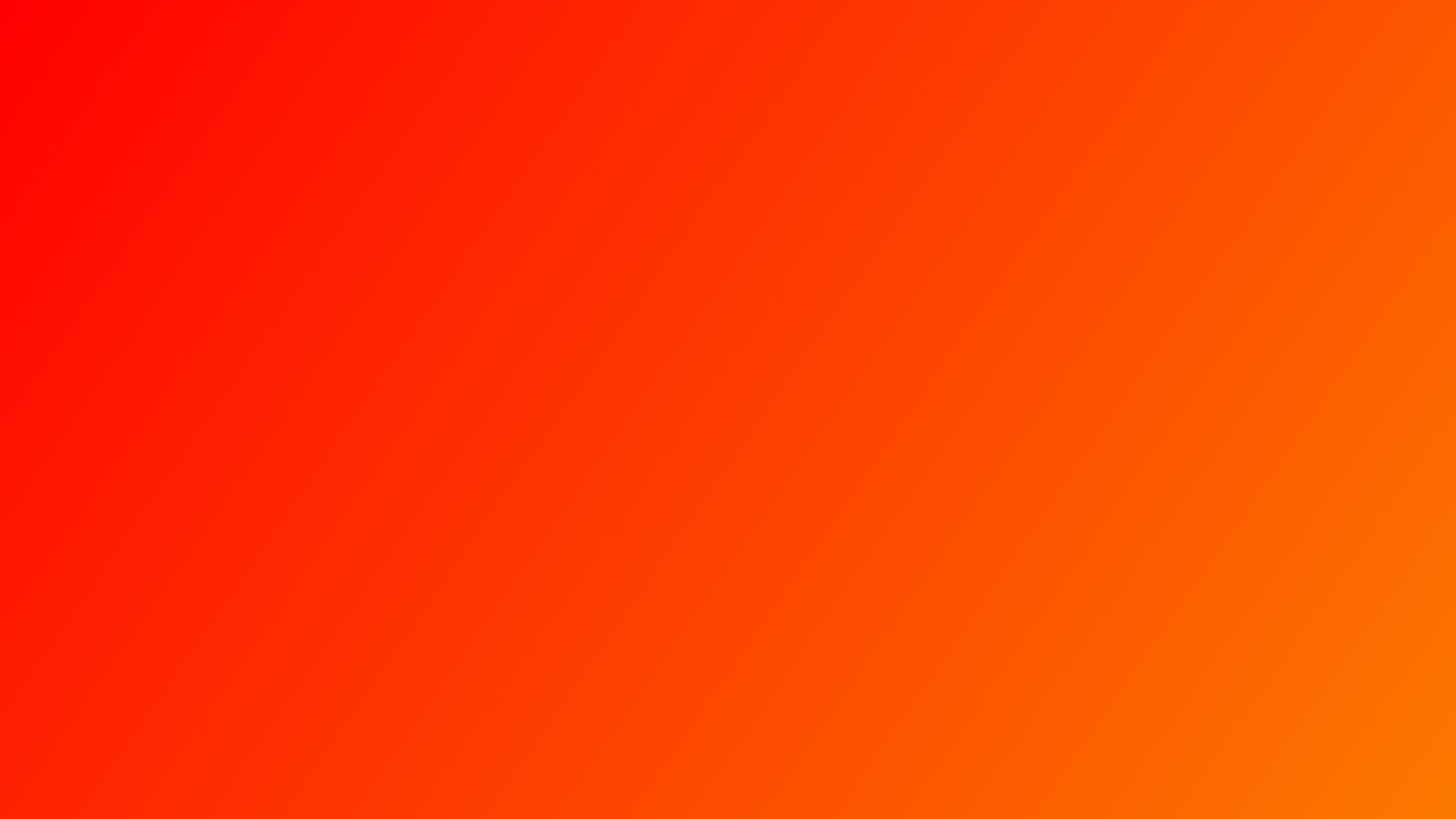 Q10
Mire használnád szívesen a mobilod, amire egyelőre
(a te készülékeddel) még nem lehet?
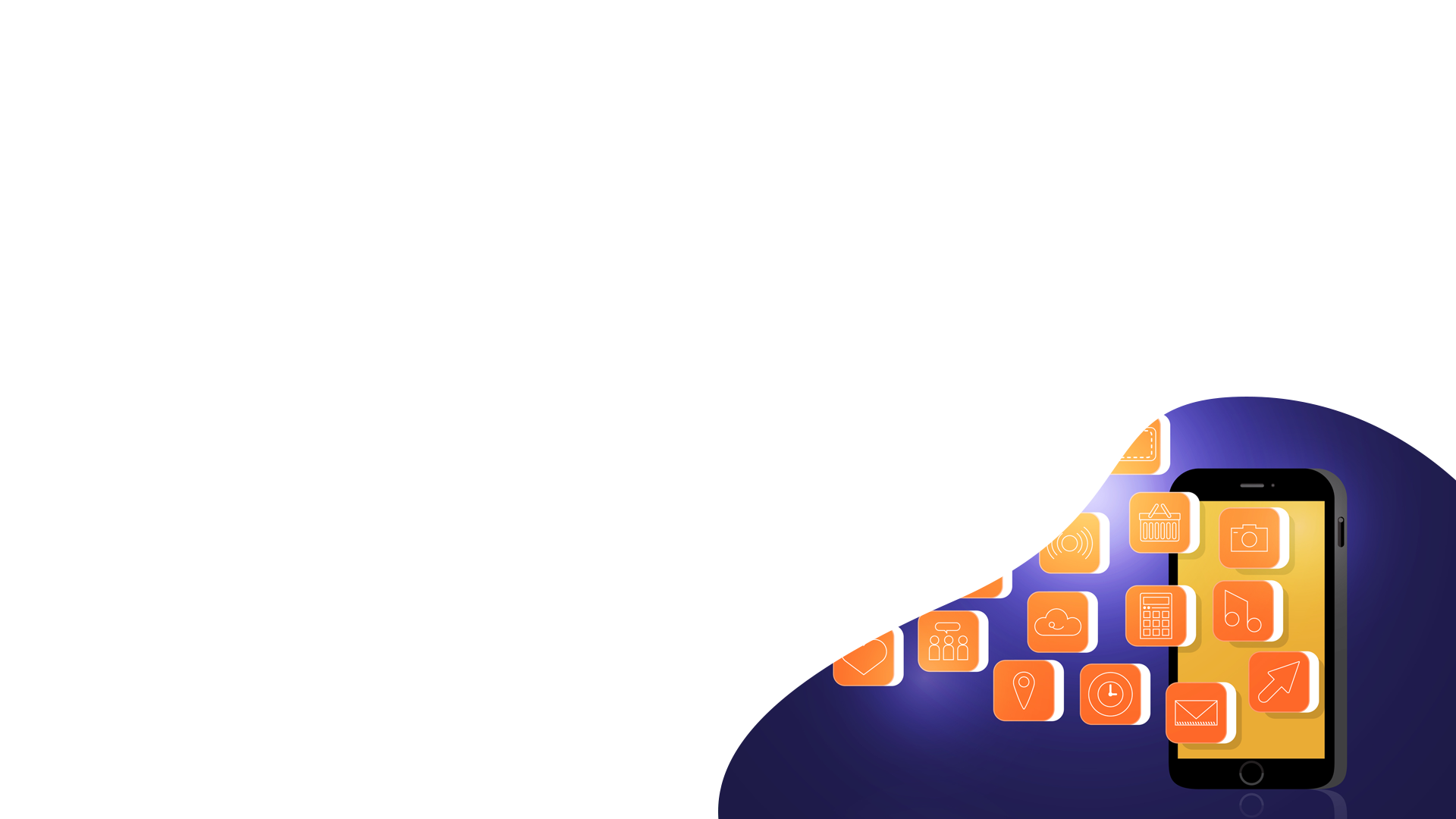 Sokan jelezték, hogy az ő telefonjuk már minden felsorolt funkciót képes kezelni, amire szükségük van. Ami esetleg még hiányzik: 

Ruha-összeállítást készíteni
Bevásárlást megkönnyíteni
Elektromos töltőállomásokat keresni
Személyi iratokat helyettesíteni
Hőmérsékletet mérni
Forgács Mariann
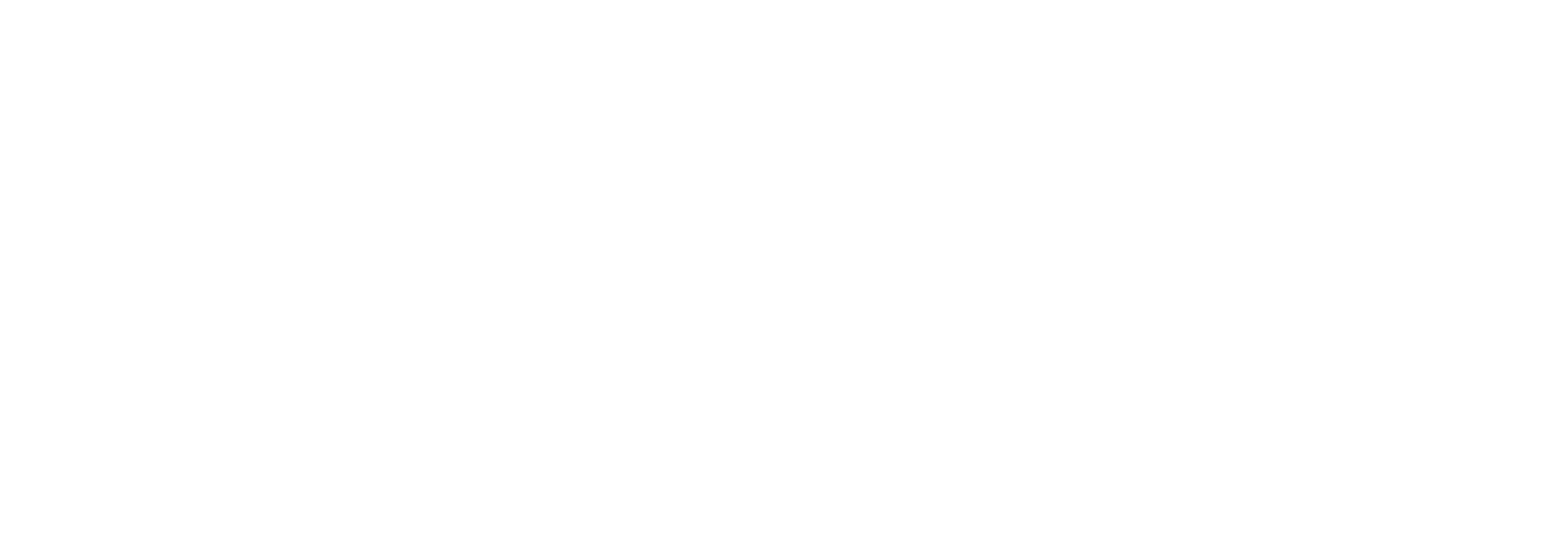 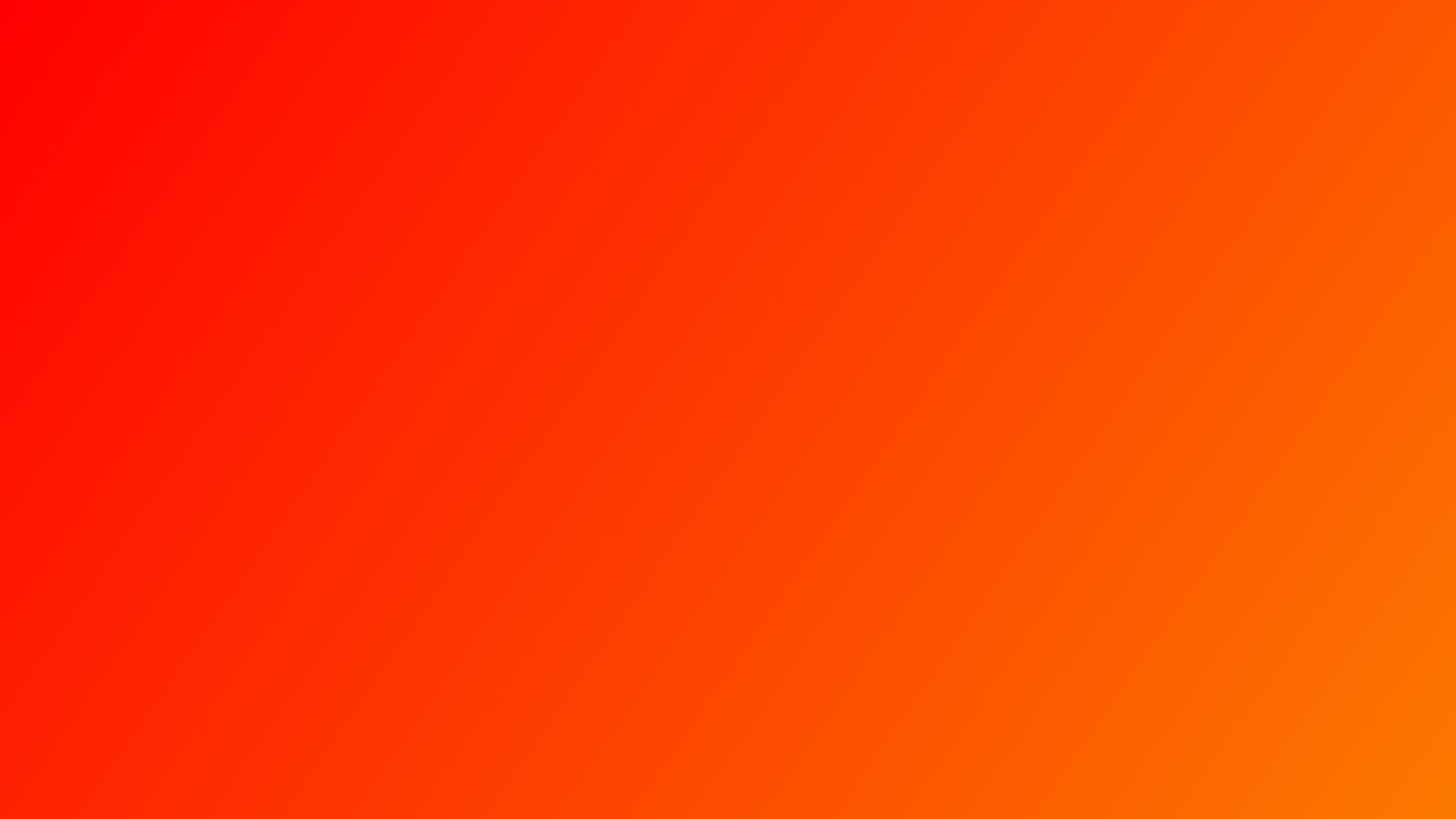 Használod-e a különböző csevegő applikációkat (Viber, WhatsApp, Messenger stb.) arra, hogy telefonálás helyett 
így érj el valakit?
Q12
1. 	Igen, rendszeresen, akár videótelefonálással is				45,38%

2. 	Igen, van olyan, hogy telefonálás helyett itt hívok valakit	30,72%

3. 	Tudom, hogy ez működik, próbáltam már, 
de valahogy a telefonálás kézenfekvőbb					13,59%

4. 	Még nem próbáltam sosem								6,88% 

5. 	Csak a külföldön élő barátok, ismerősök elérése miatt 
szokott eszembe jutni ez a lehetőség						3,43%
Forgács Mariann
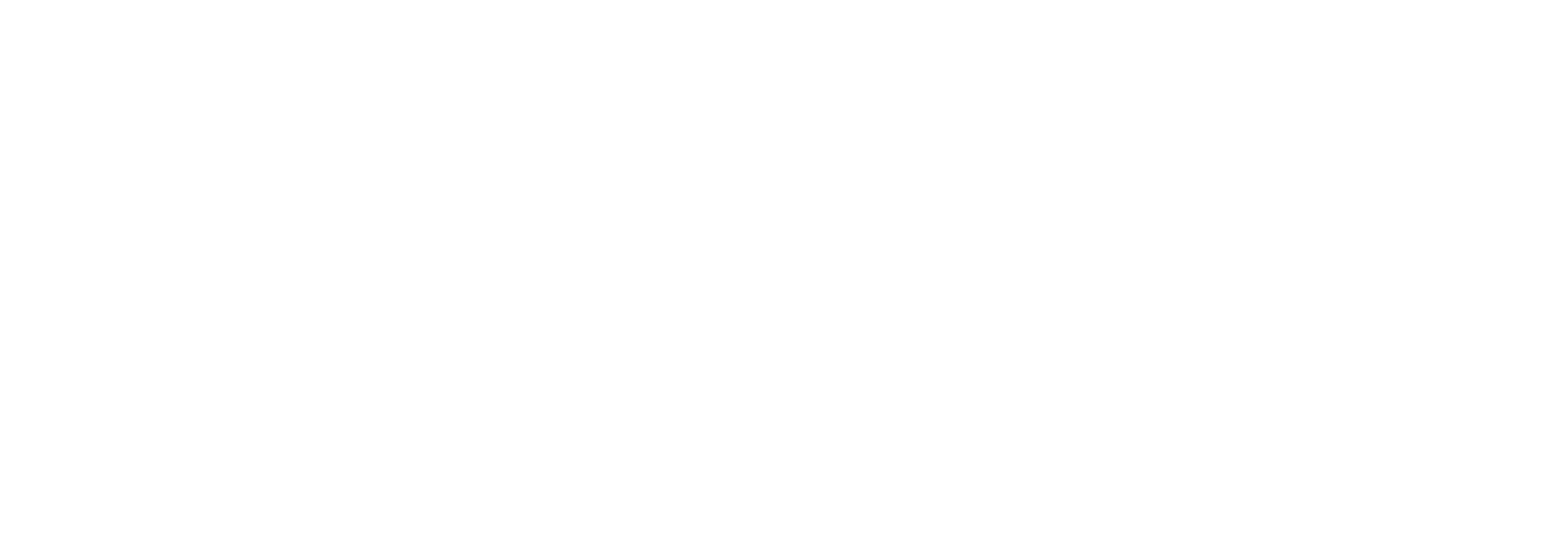 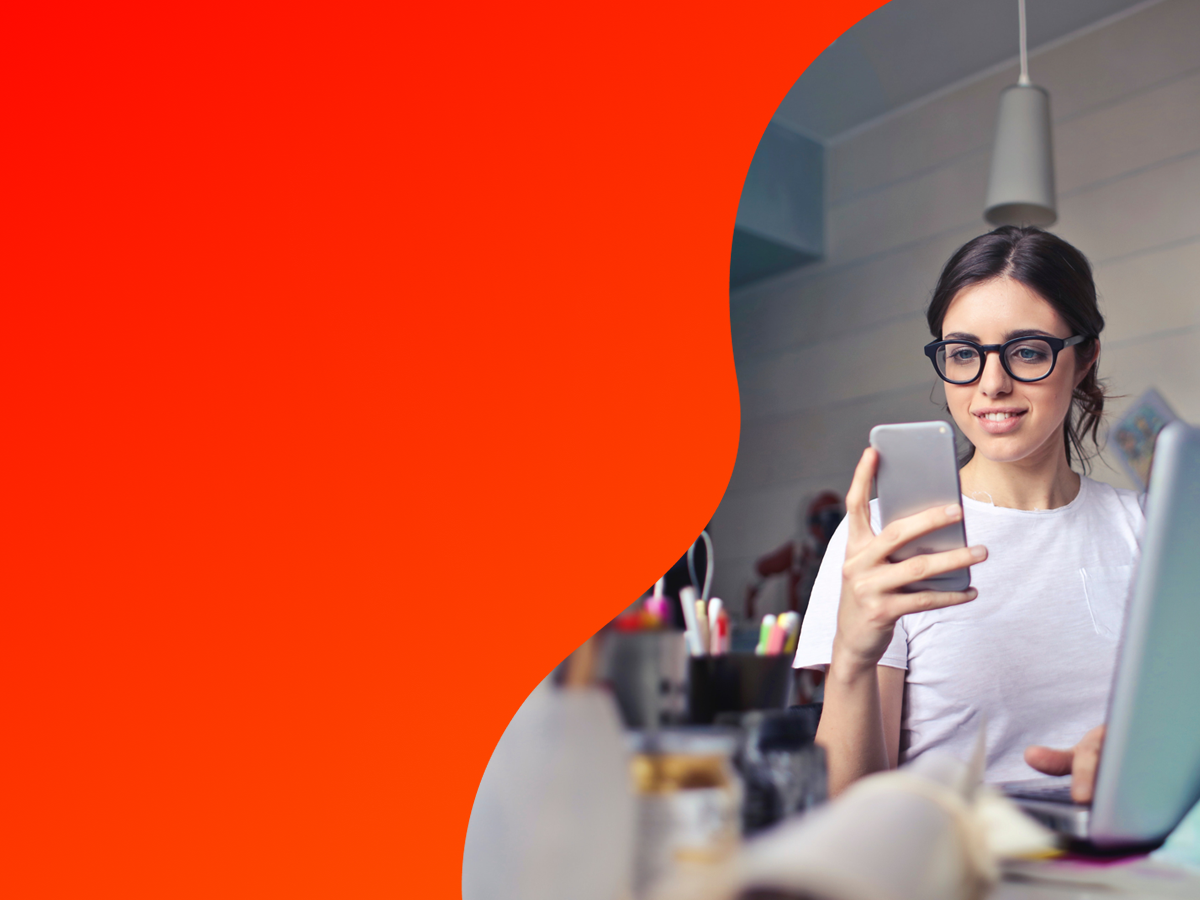 Q12
A 14-25 év közöttieknél 5%-kal magasabb, 50%-os a csevegőprogramokat rendszeresen, akár videótelefonálásra is használók aránya. 
Míg azoknál, akiket neveztek már mobilfüggőnek, 57% tekinthető rendszeres használónak.
Forgács Mariann
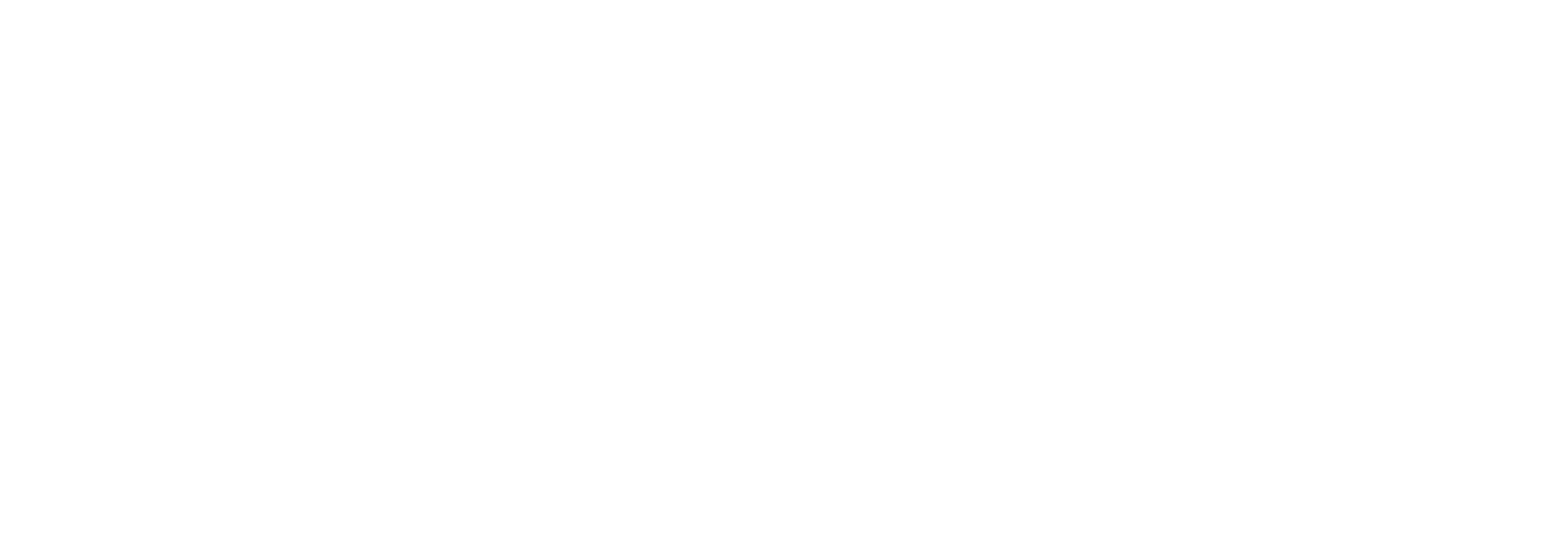 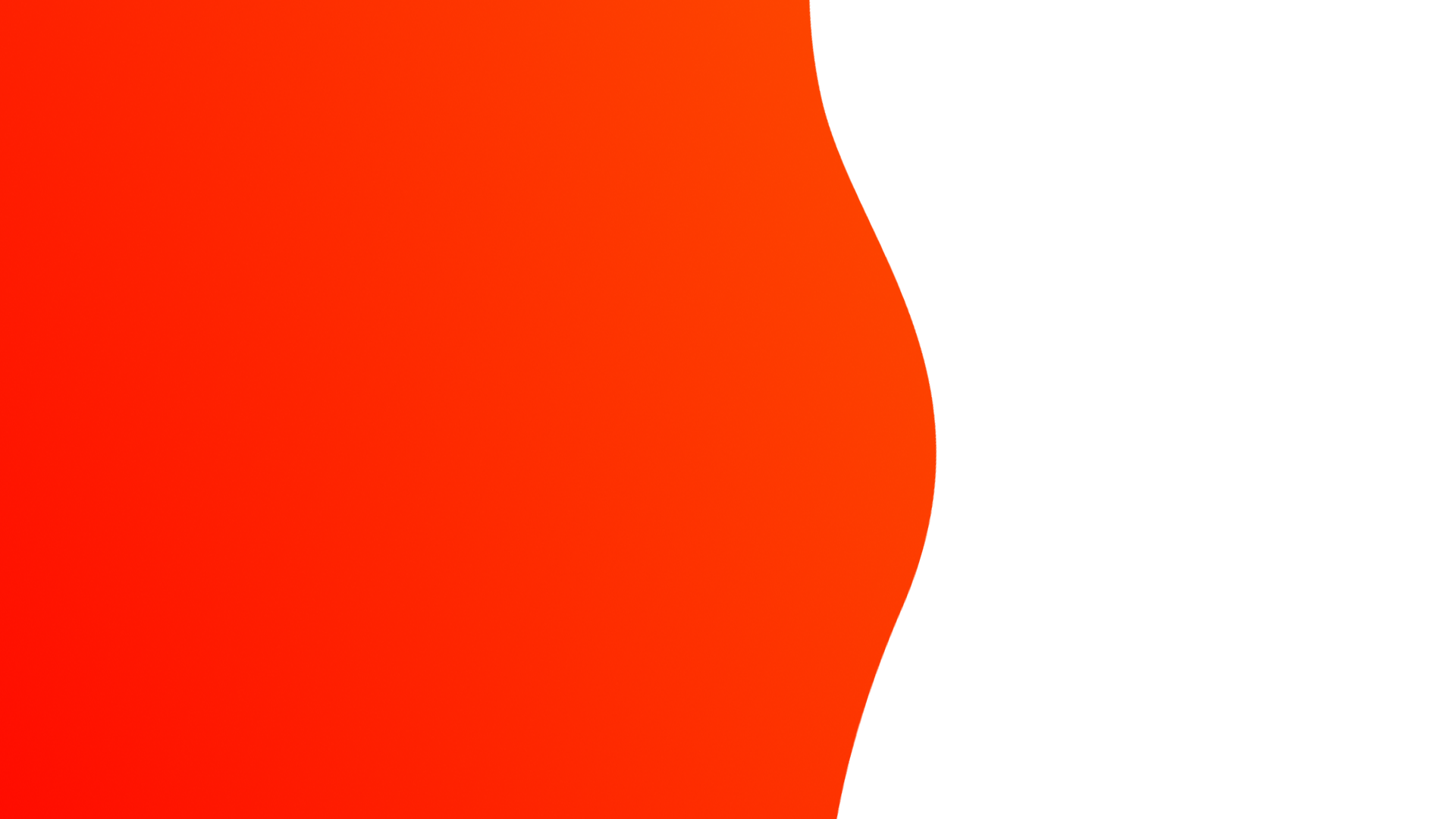 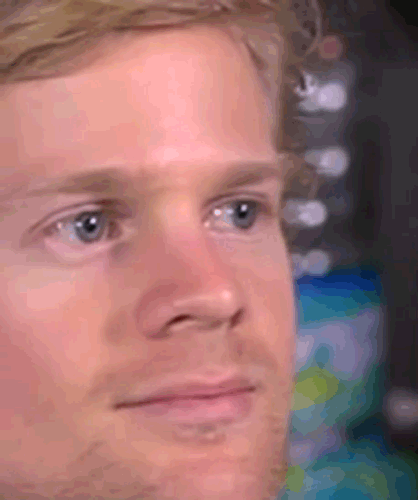 Q13
A csevegő applikációkban 
(Viber, WhatsApp, 
Messenger, stb.) 
különböző plusz funkciókat 
is igénybe vehetsz. 
Melyiket próbáltad már?
Forgács Mariann
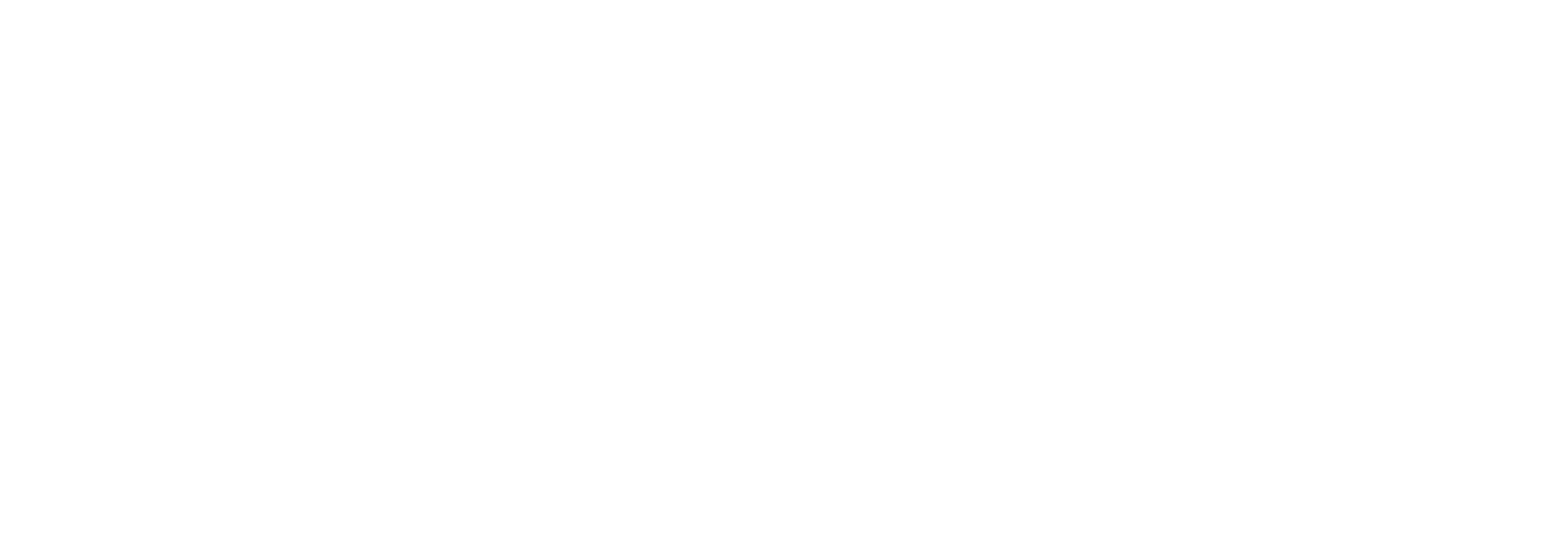 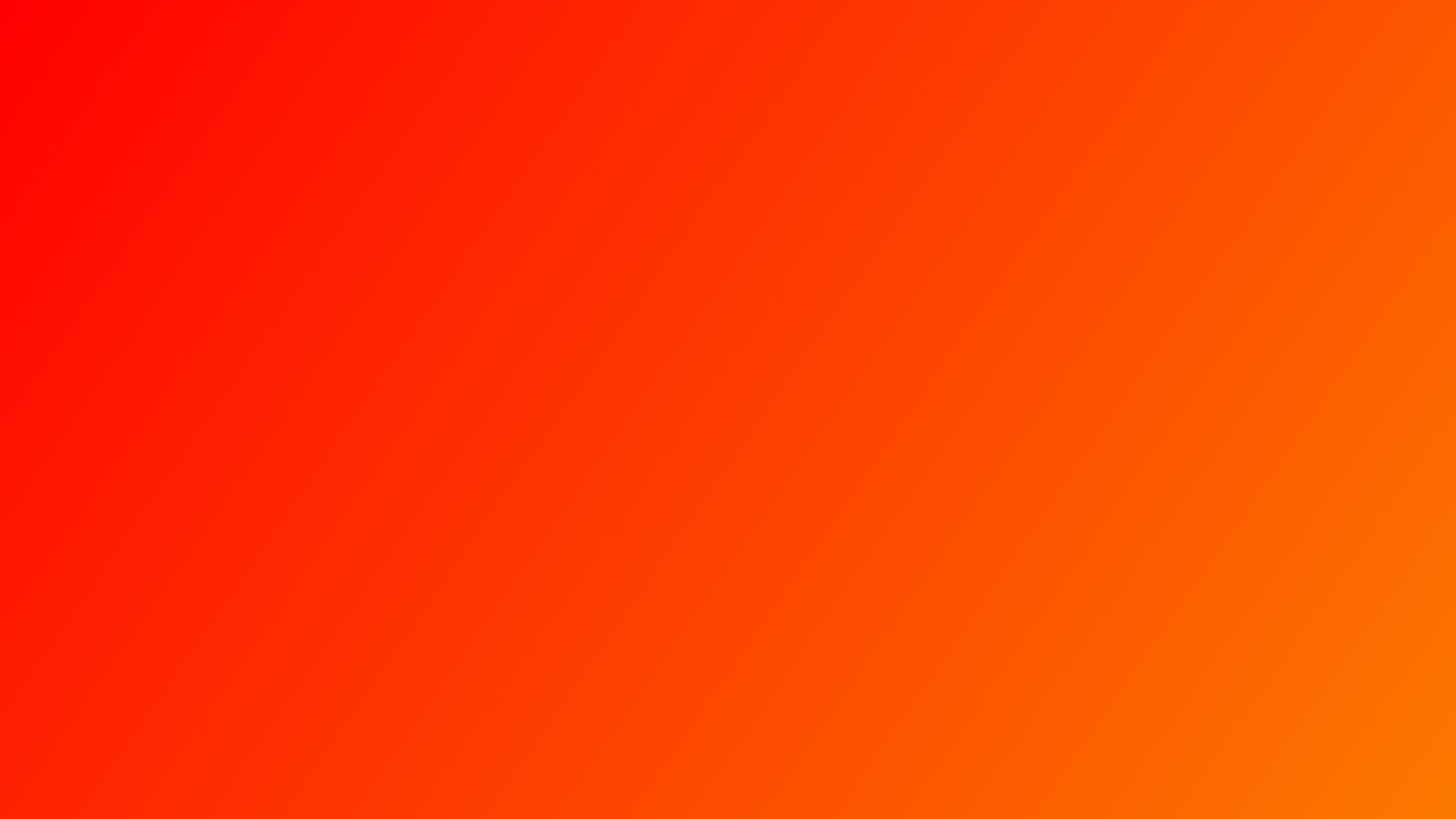 1. 	Fotót / videót küldtem.


2. 	Matricát küldtem. 


3. 	GIF-et küldtem.


4. 	Hangüzenetet küldtem. 


5. 	Videóchat közben vicces 
filtereket próbáltam ki.

6. 	Megosztottam a tartózkodási helyemet.


7. 	Titkosított beszélgetést hoztam létre.
89,84%
79,41%
64,28%
43,46%
30,85%
28,92%
17,31%
Forgács Mariann
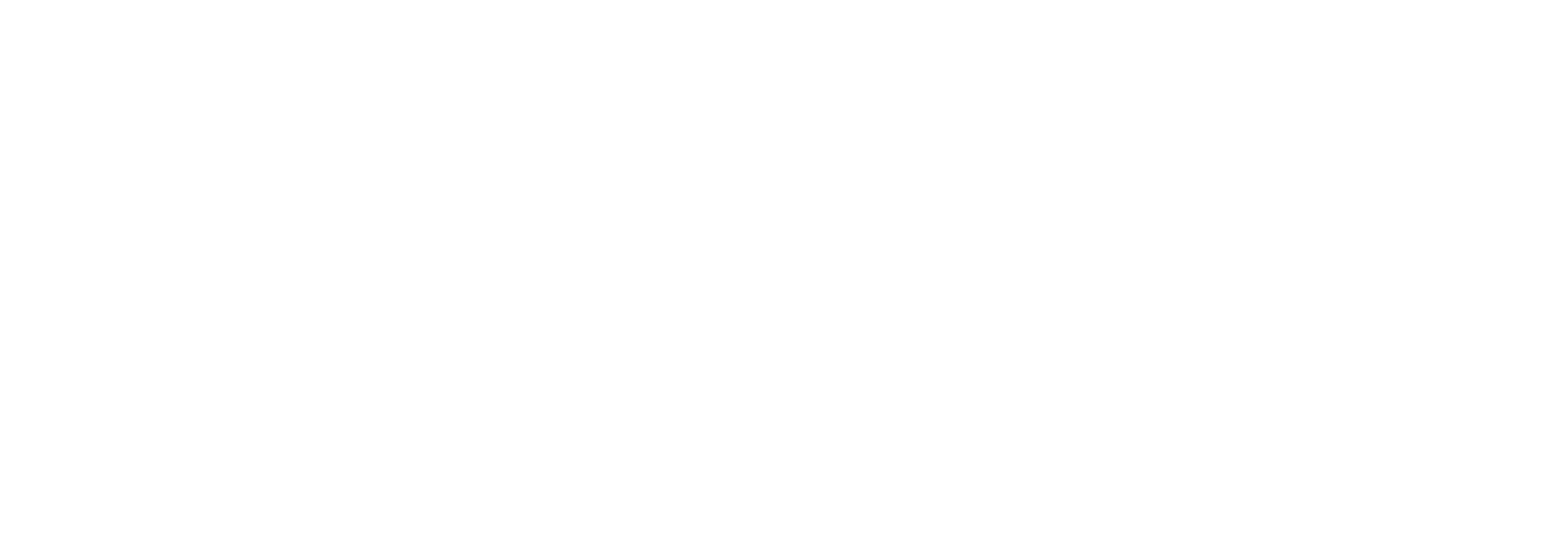 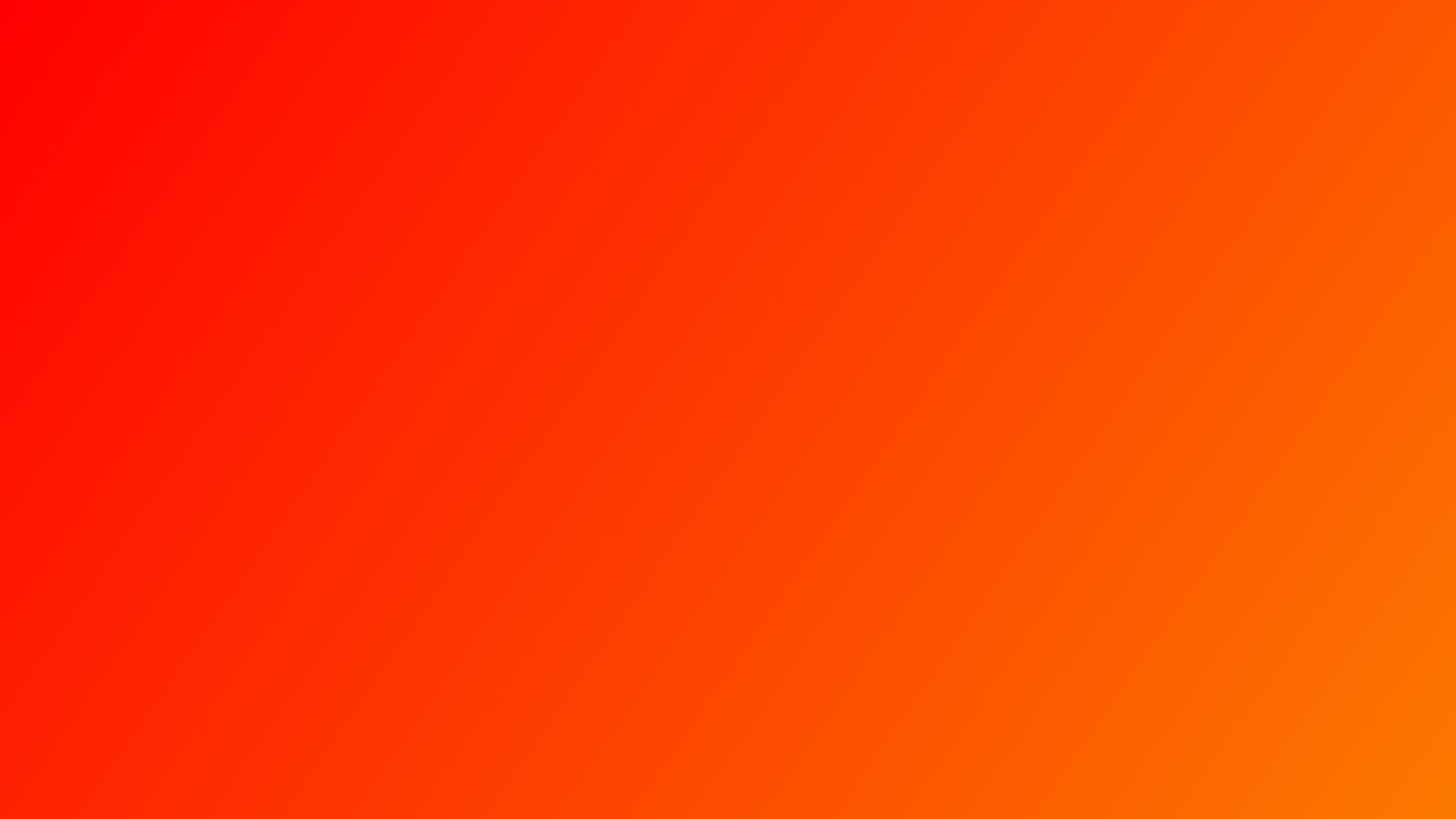 A csevegő applikációkban (Viber, WhatsApp, 
Messenger, stb.) különböző plusz funkciókat 
is igénybe vehetsz. Melyiket próbáltad már?
Q13
A 14-25 év közötti korcsoport lényegesen gyakoribb használója a funkcióknak: a fotóküldés 98%-ot ért el náluk, a GIF 88%-ot, a matrica 87%-ot, a hangüzenet 75%-ot, míg a filterek használata 62%-ot.
Forgács Mariann
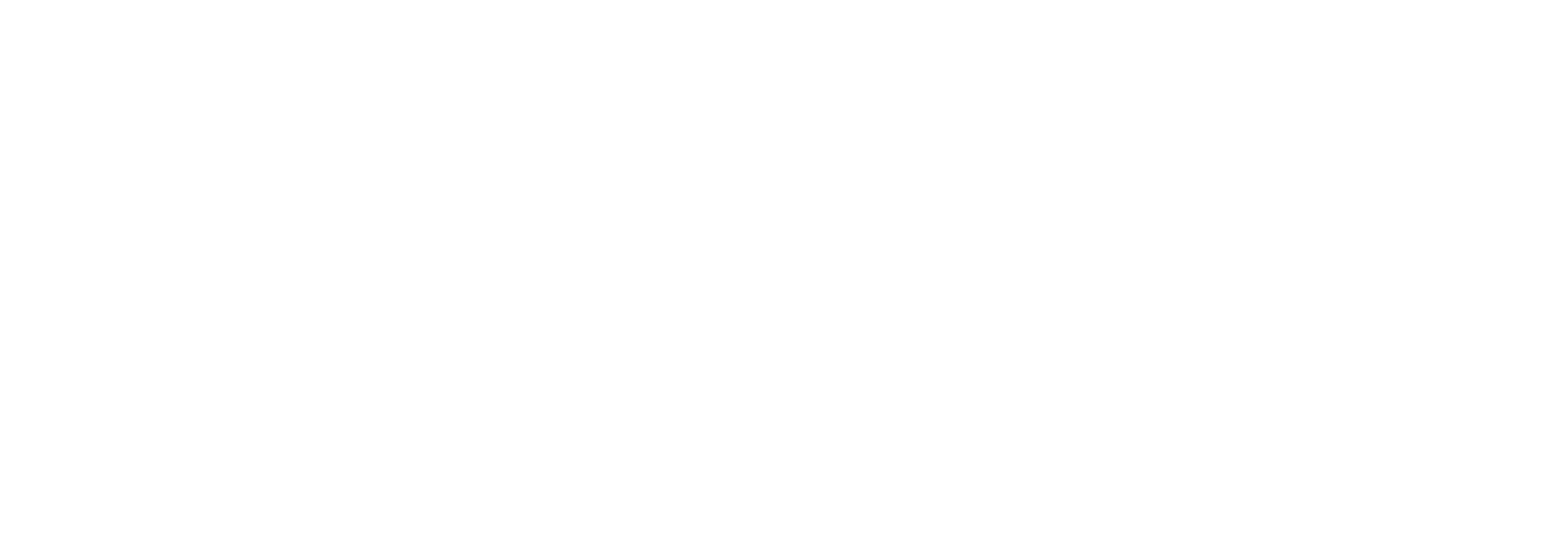 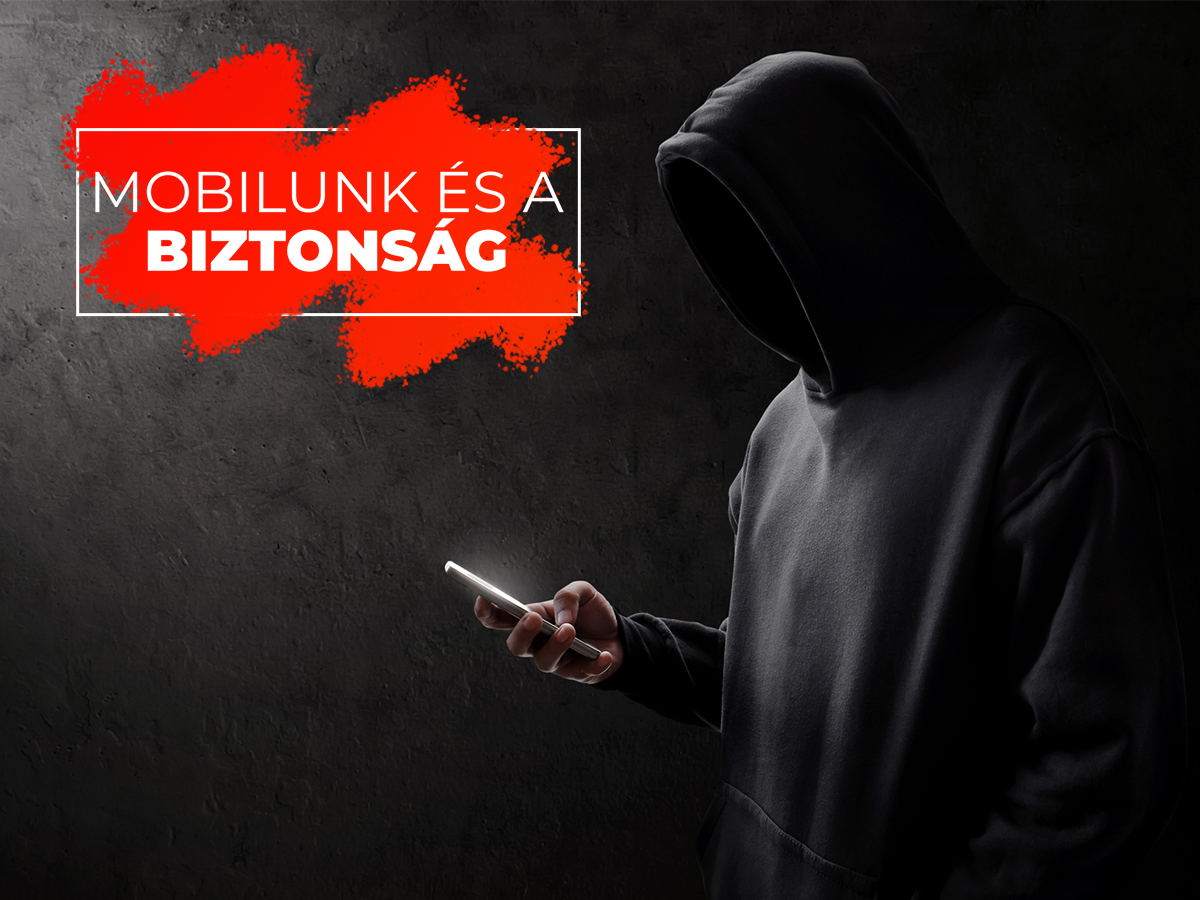 Forgács Mariann
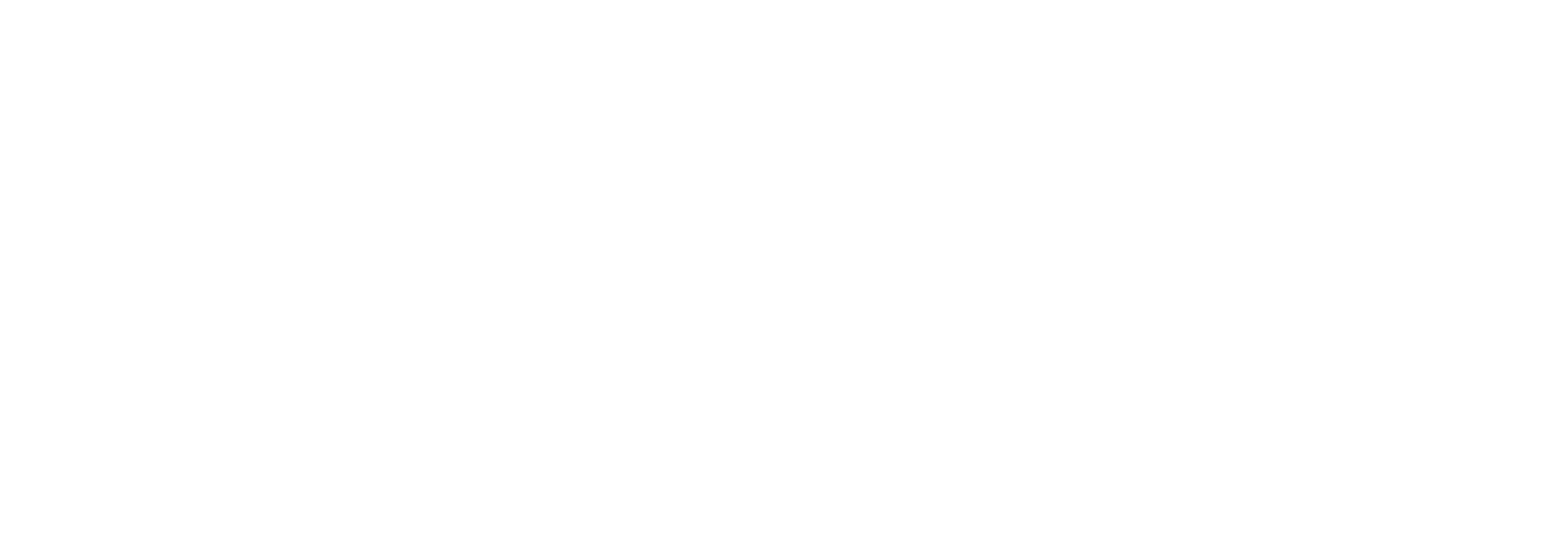 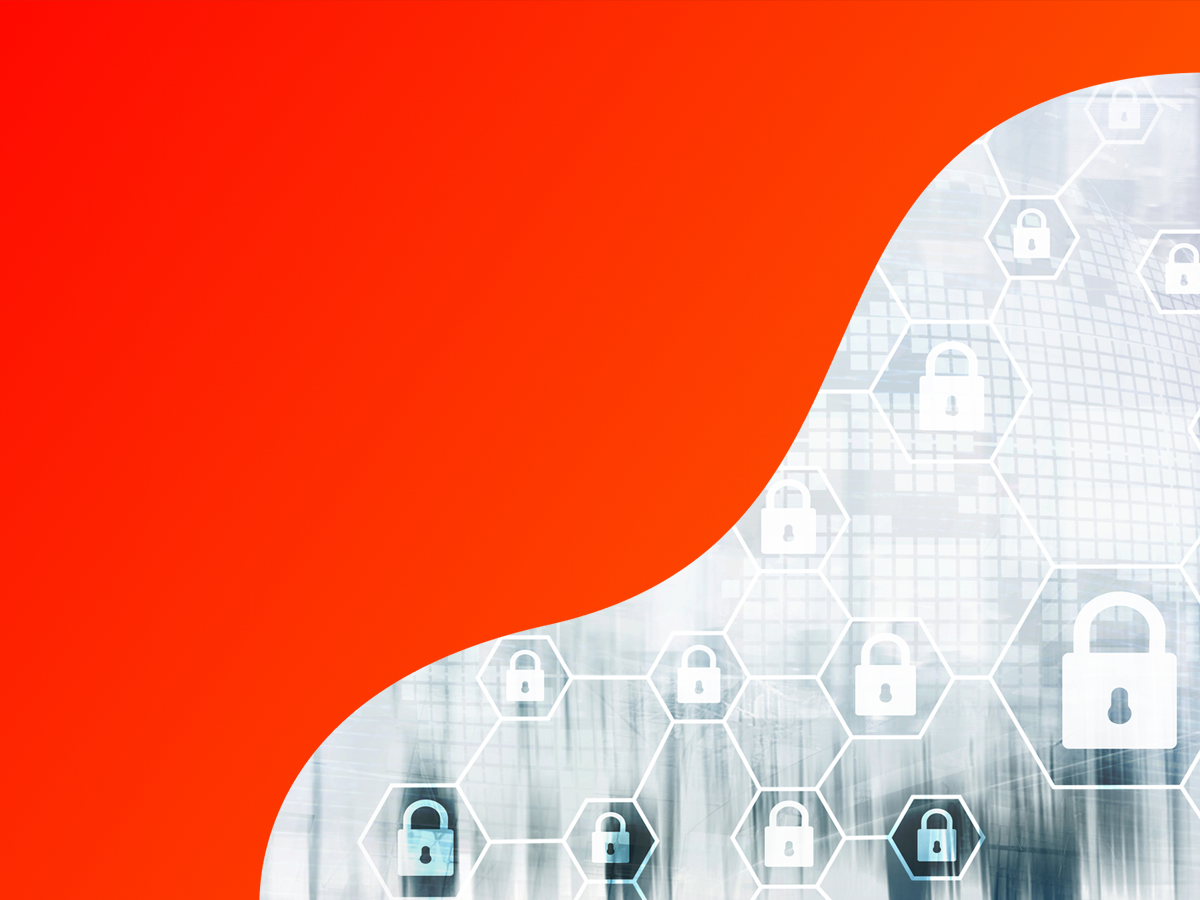 Q14
Milyen módon véded 
a telefonodban lévő adatokat?
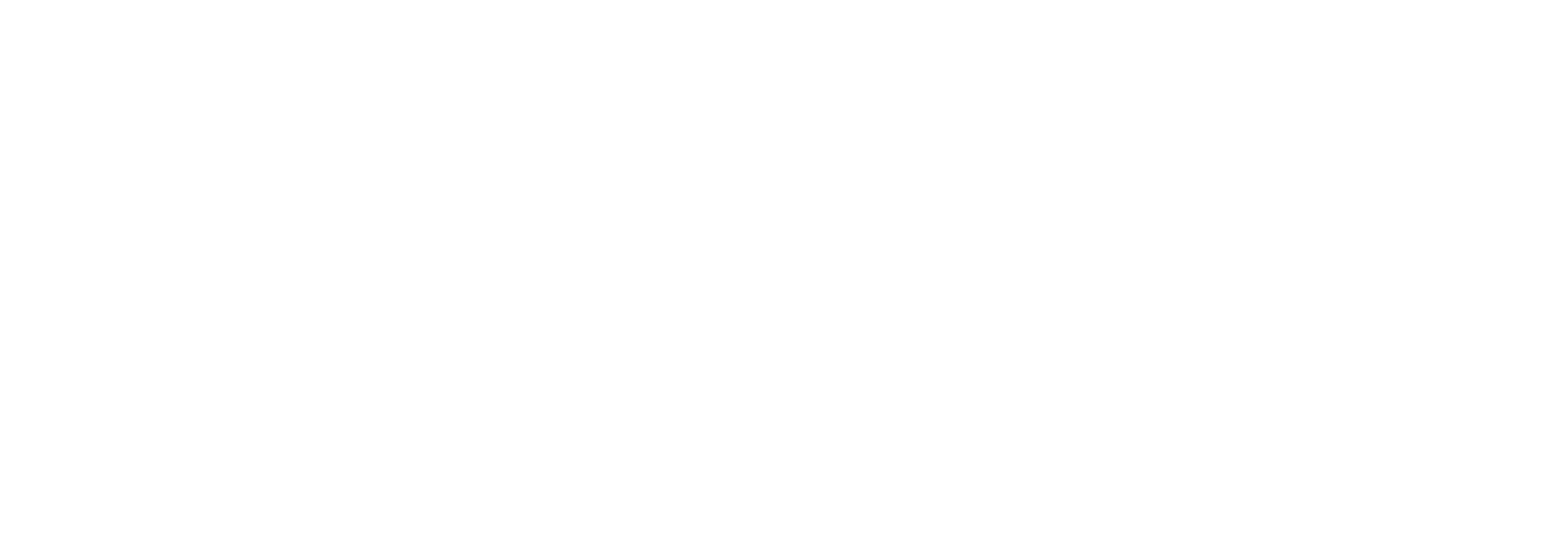 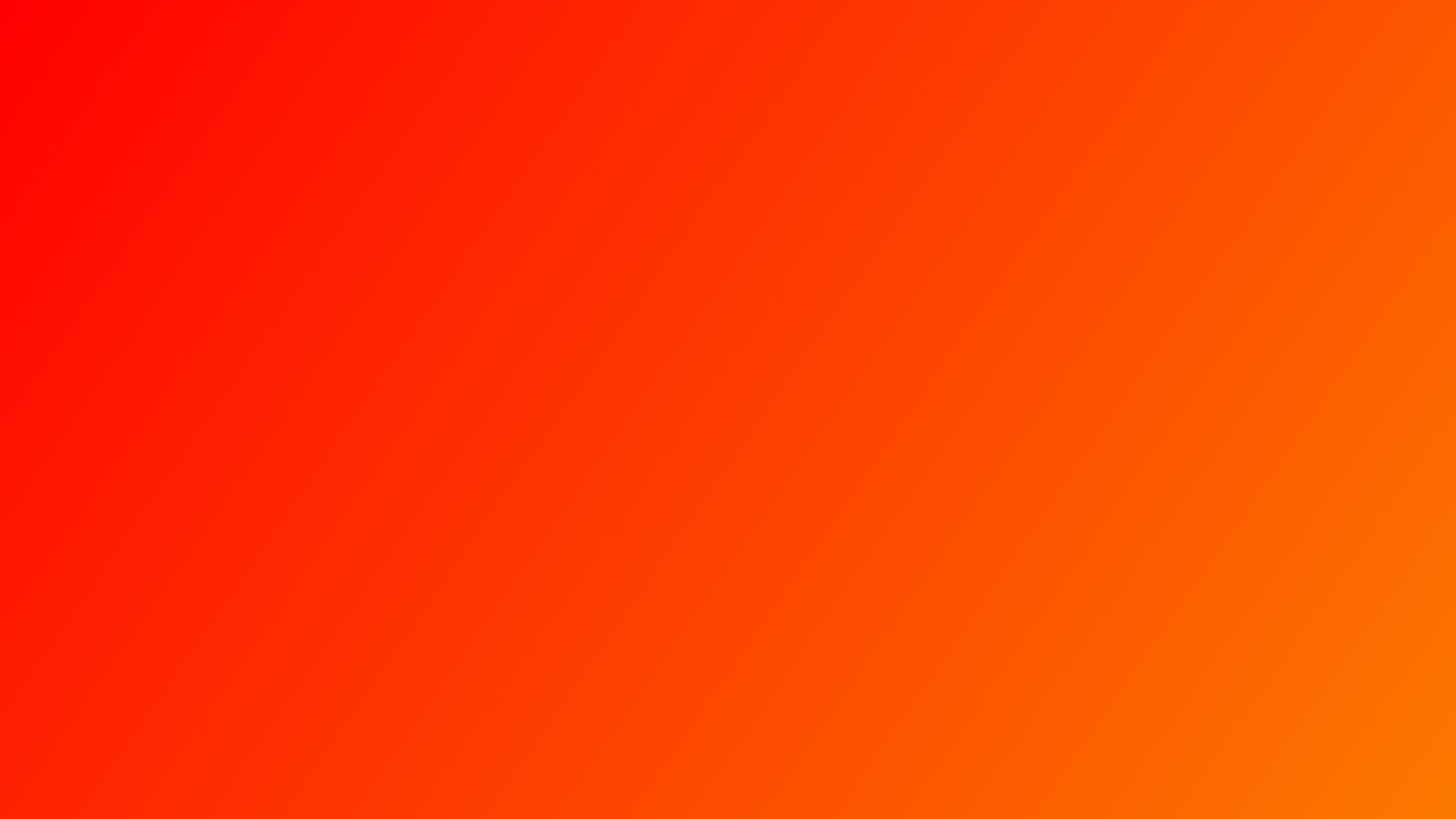 1. 	Mindig nálam van a telefon, ügyelek rá, 
hogy biztonságban legyen, ennyi.


2. 	Ujjlenyomatot adtam meg 
a képernyőfeloldáshoz.
 

3. 	Megadtam egy kódot, ami kell 
a képernyő feloldásához.


4. 	Mintaelhúzásos képernyőzárral.


5. 	Arcfelismerést állítottam be 
a képernyőfeloldáshoz.


6. 	Egyik sem.
51,21%
48,36%
36,65%
17,81%
15,81%
6,67%
Forgács Mariann
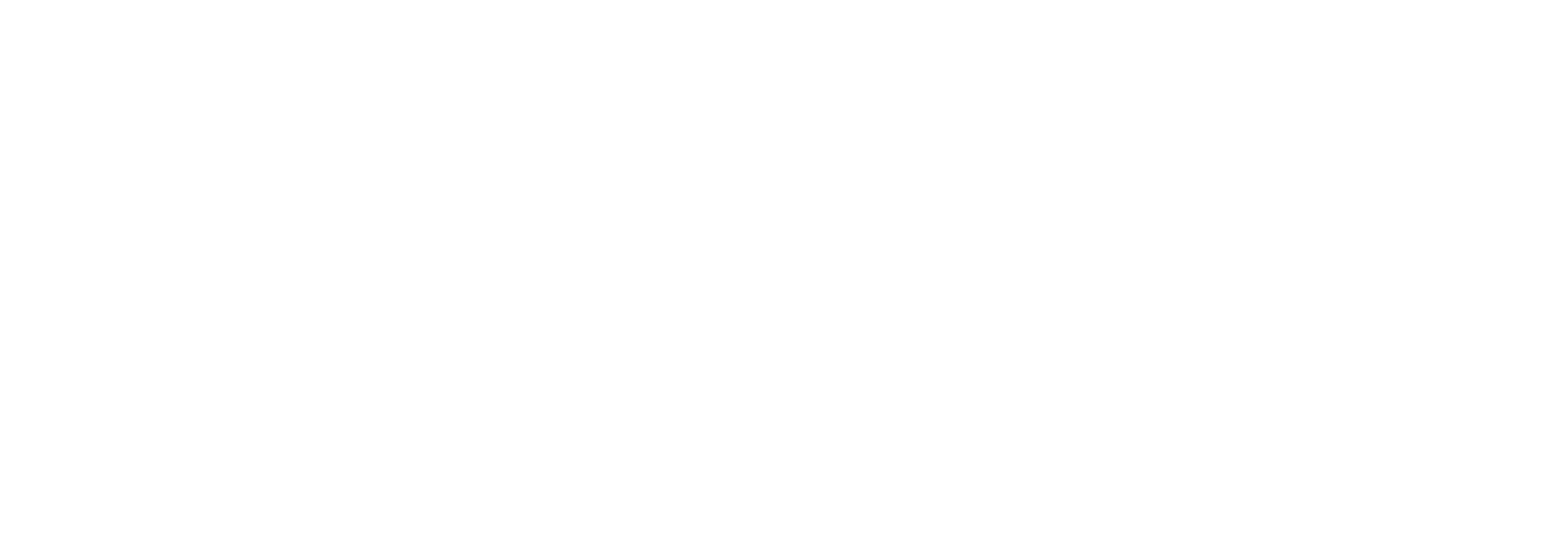 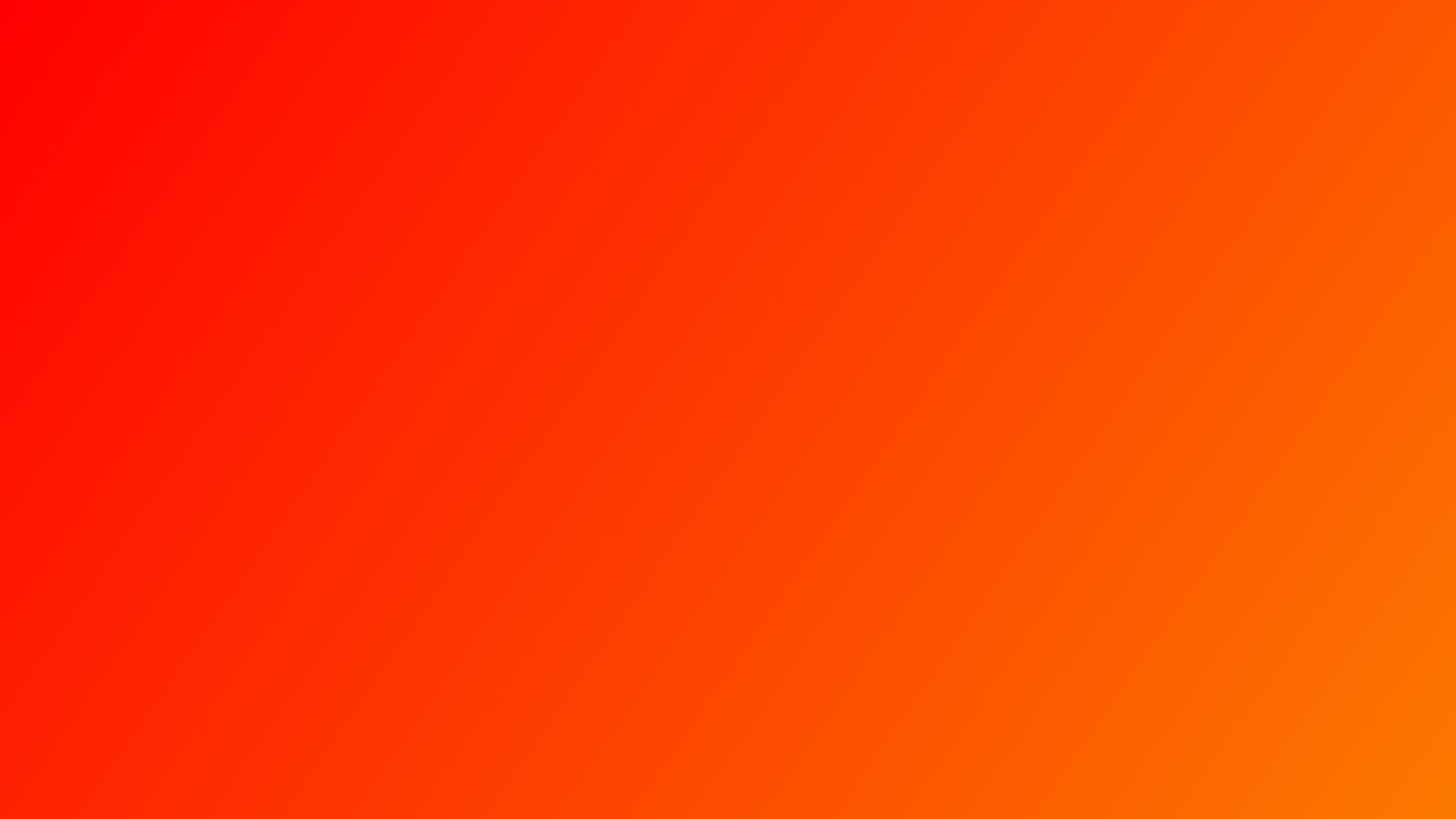 Milyen módon véded a telefonodban lévő adatokat?
Q14
A férfiak tudatosabbnak tűnnek, ha adatbiztonságról van szó, mint a nők. Míg a válaszoló férfiak 57%-a állított be ujjlenyomatot a képernyőfeloldáshoz, a nőknél ez az arány csak 42%. Arcfelismerés használatában is a férfiak járnak élen: egynegyedük él ezzel a lehetőséggel, míg a nőknél csupán 8%. 

Akik a mobiljukat a legjobban féltik, azok a fiatalok, 
14-25 év közöttiek: 73%-uk védi a telefonját ujjlenyomattal.
Forgács Mariann
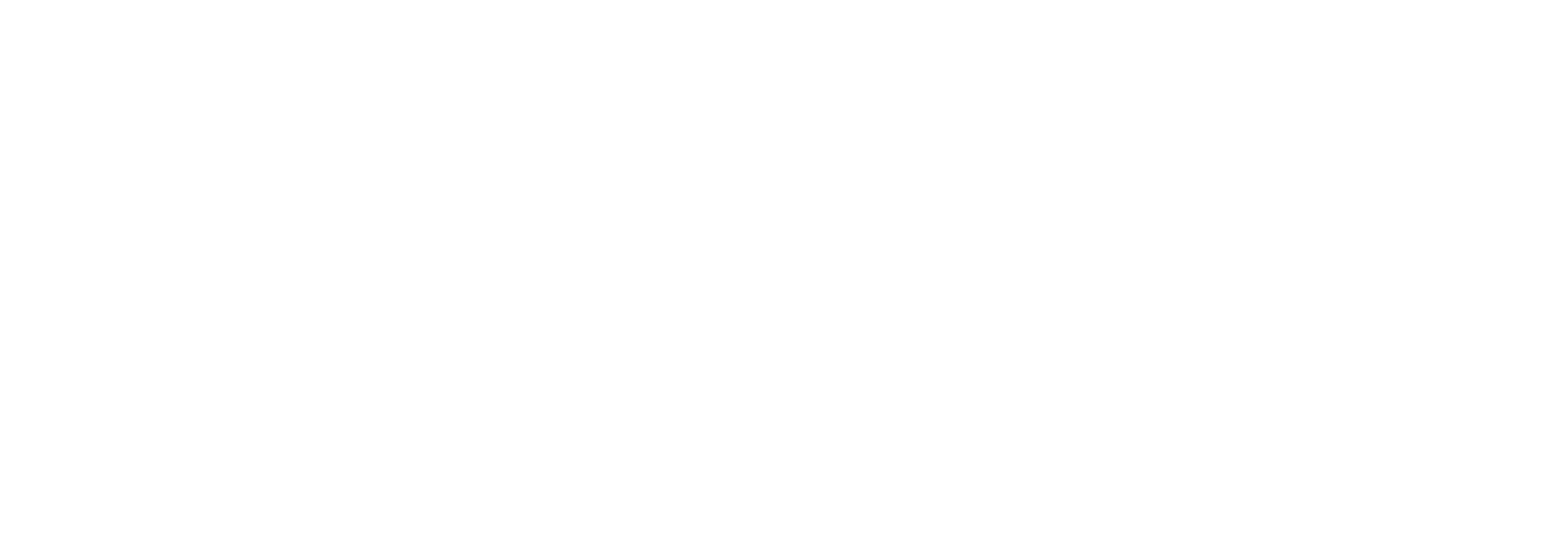 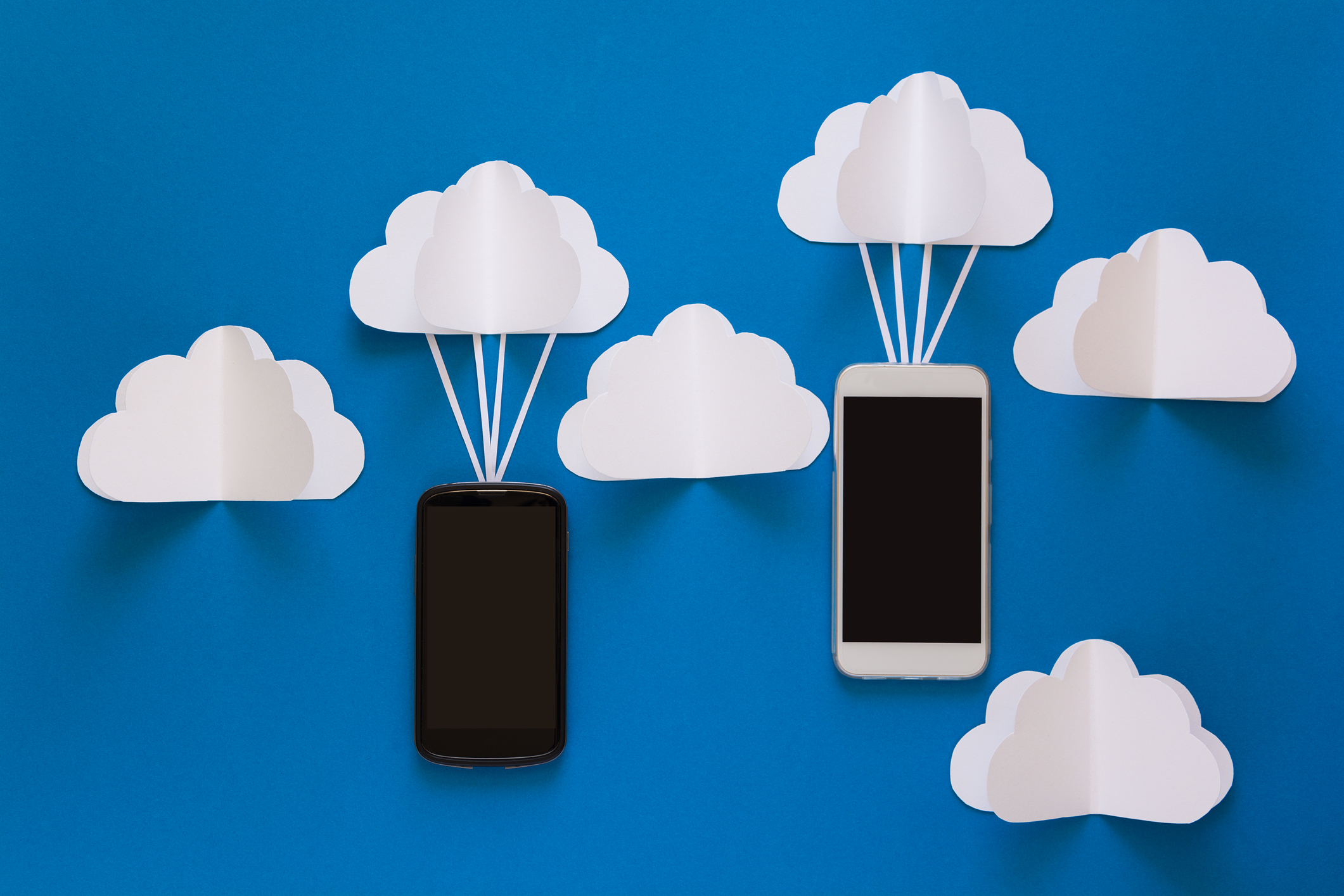 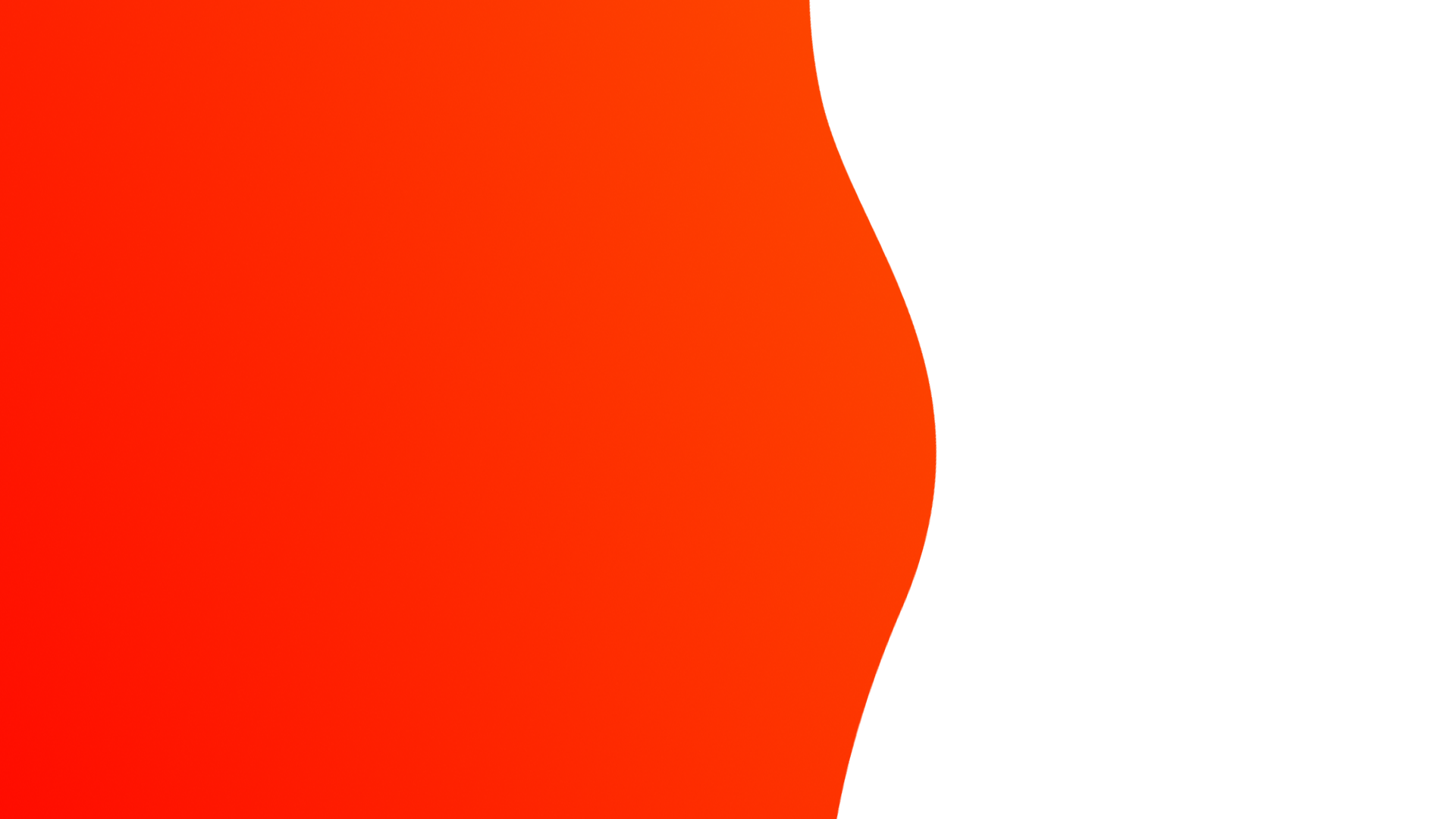 Q15
A telefonodban sok adat 
halmozódik fel. 
Hogyan gondoskodsz róla, 
hogy semmiképpen se 
veszítsd el őket?
Forgács Mariann
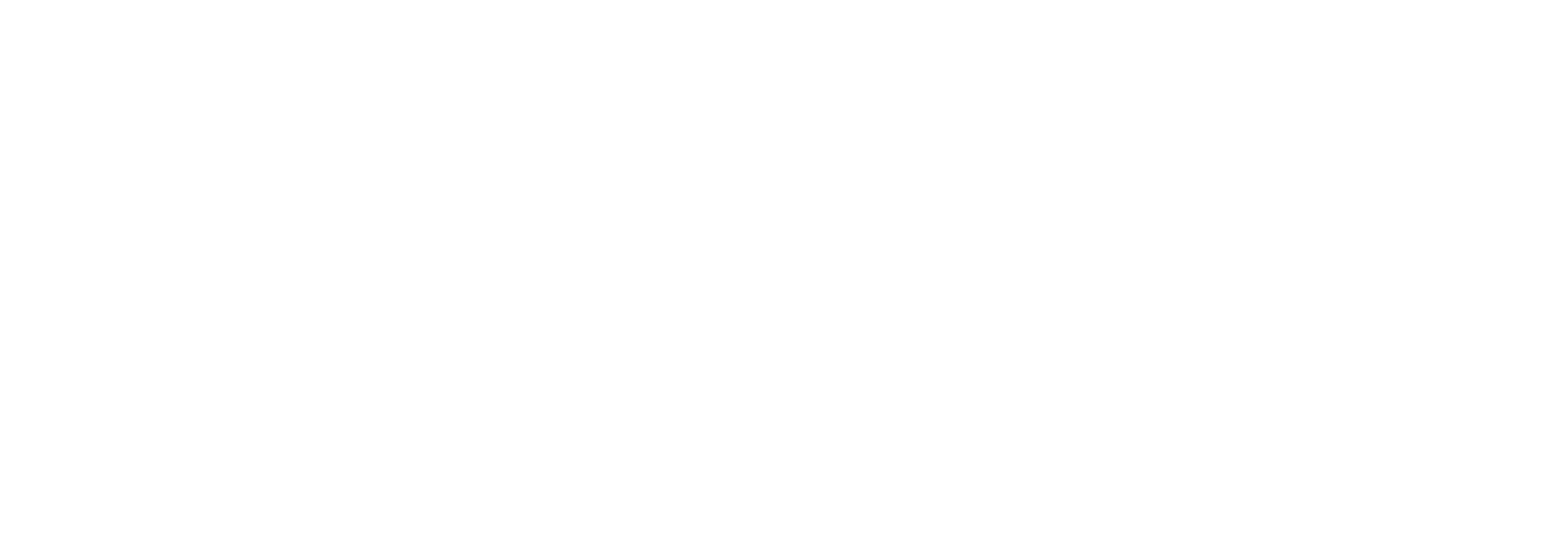 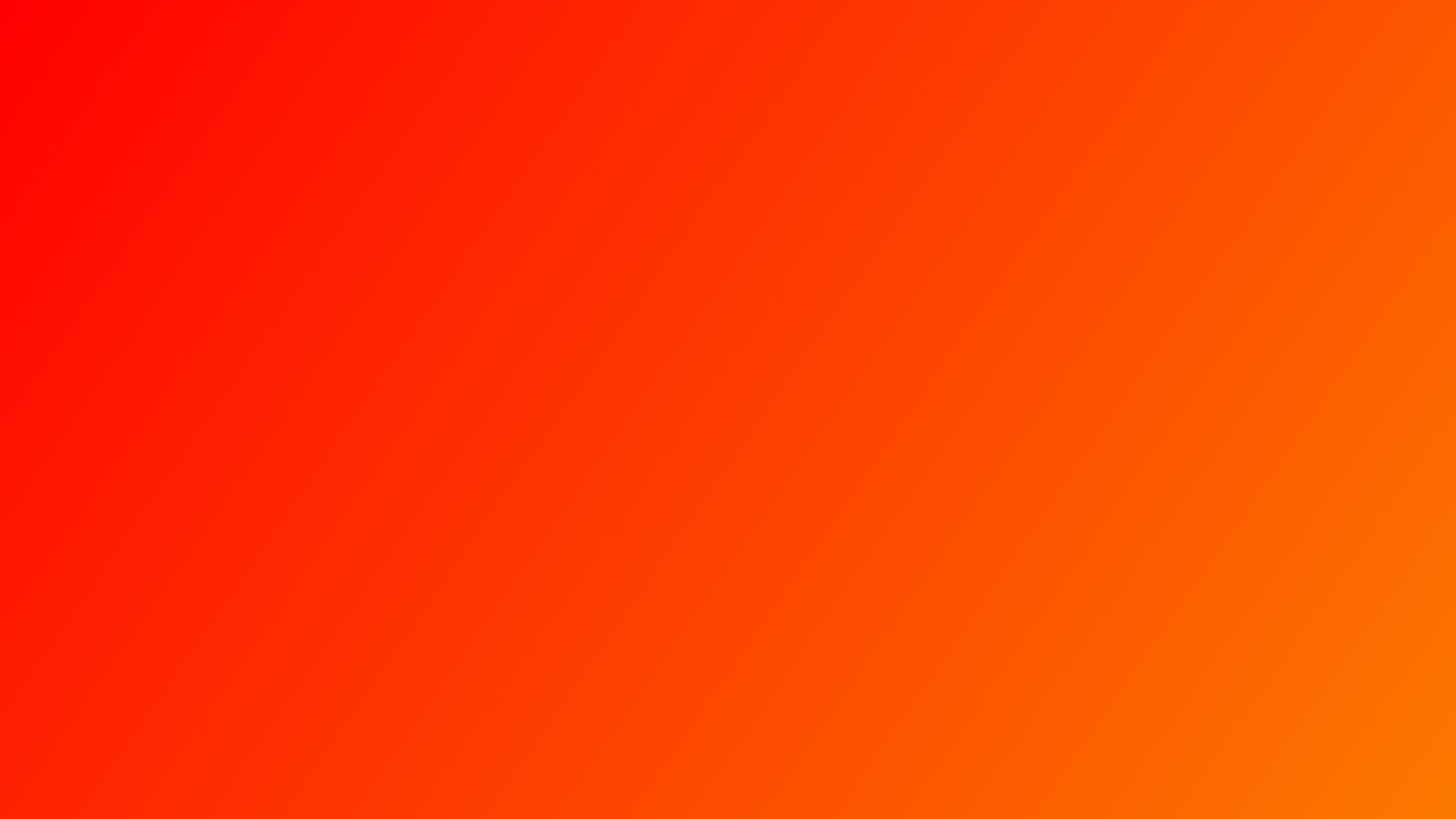 A telefonodban sok adat halmozódik fel. 
Hogyan gondoskodsz róla, hogy semmiképpen se 
veszítsd el őket?
Q15
1. 	Automatikusan mentem őket 
egy felhő-alapú megoldással.


2. 	Nem csinálok semmi különöset.
 

3. 	Rendszeresen mentek fontosabb 
dolgokat a telefonomról egy másik 
adathordozóra.


4. 	Egyéb
37,77%
32,96%
28,28%
1%
Forgács Mariann
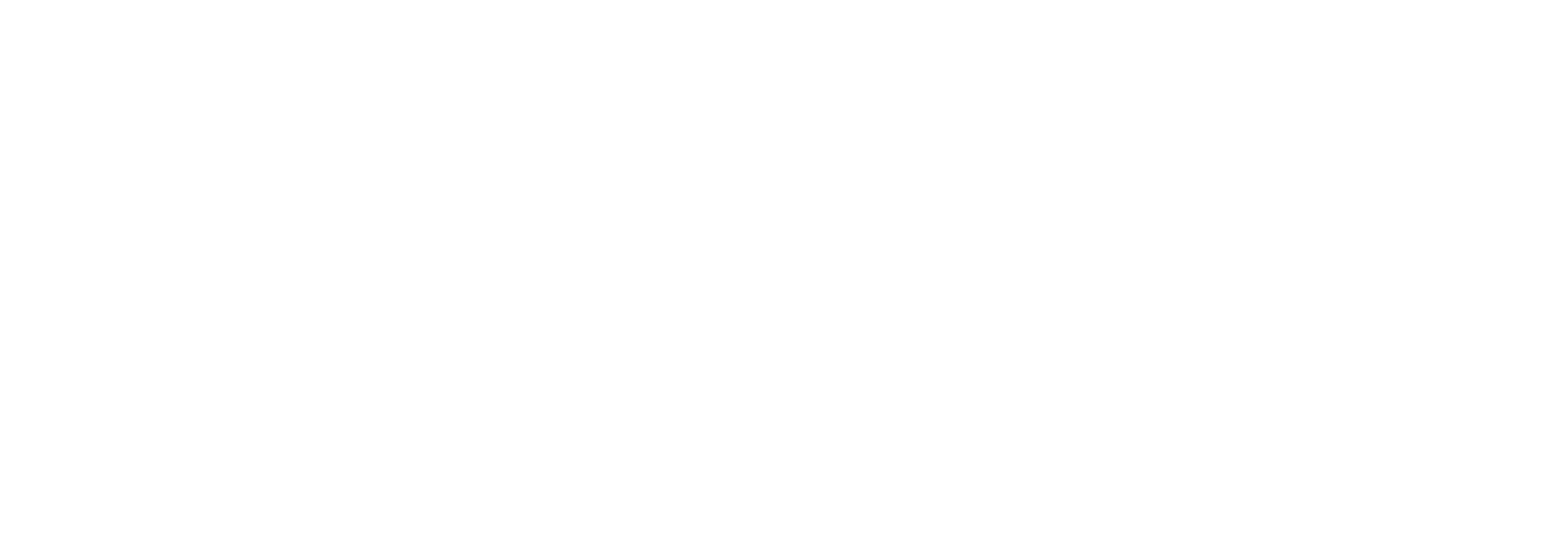 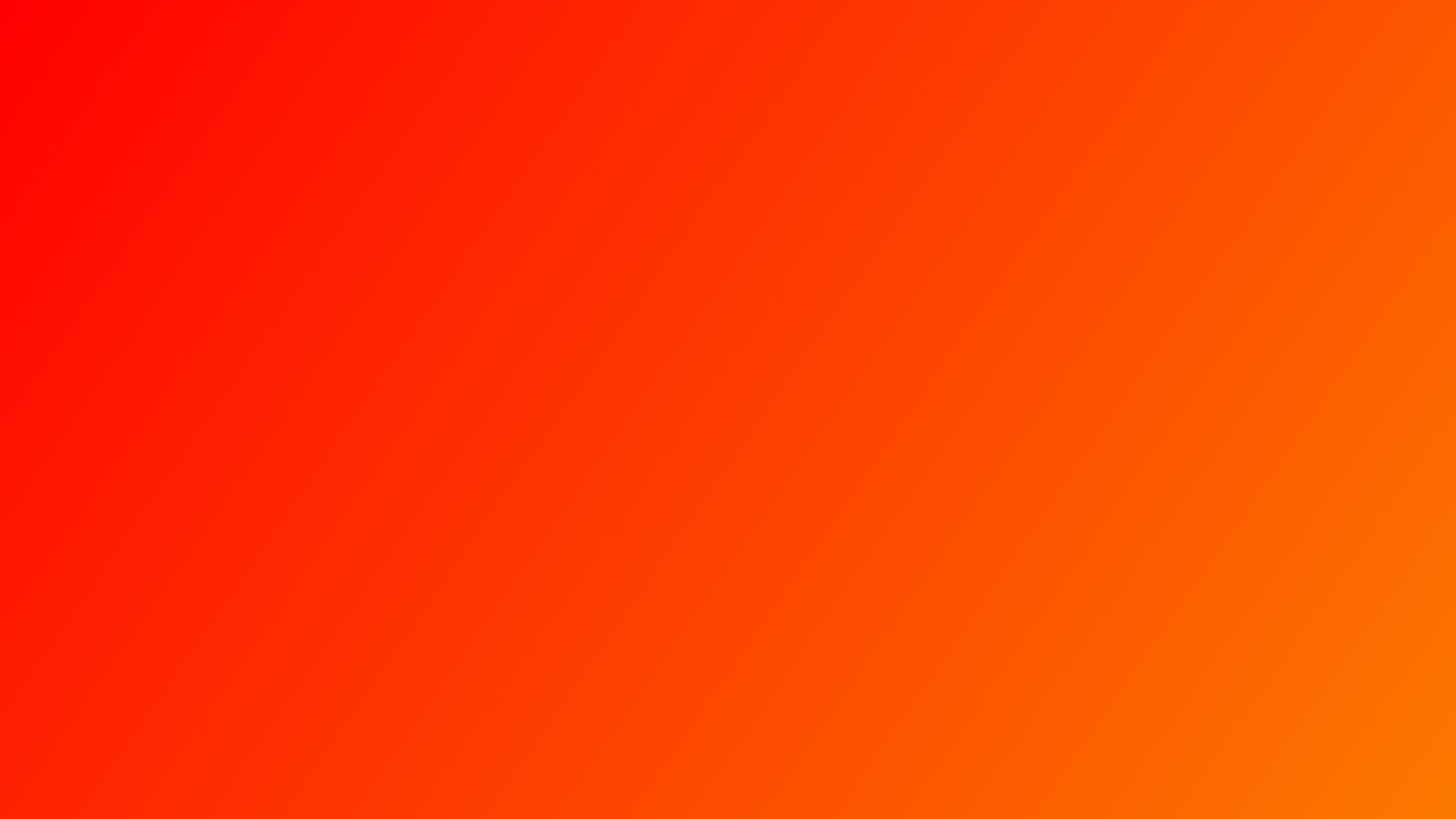 A telefonodban sok adat halmozódik fel. 
Hogyan gondoskodsz róla, hogy semmiképpen se 
veszítsd el őket?
Q15
A felmérésben résztvevők egyharmada semmit nem tesz azért, hogy a mobiljában felgyűlt adatokat garantáltan megőrizhesse. A vidéken élőknél ez az arány még magasabb, 41%, ugyanakkor a 14-25 év közöttieknél alacsonyabb, 24%.
 
Megint csak a férfiak bizonyulnak tudatosabbnak: 46%-uk automatikusan felhő-alapú megoldással menti adatait.
Forgács Mariann
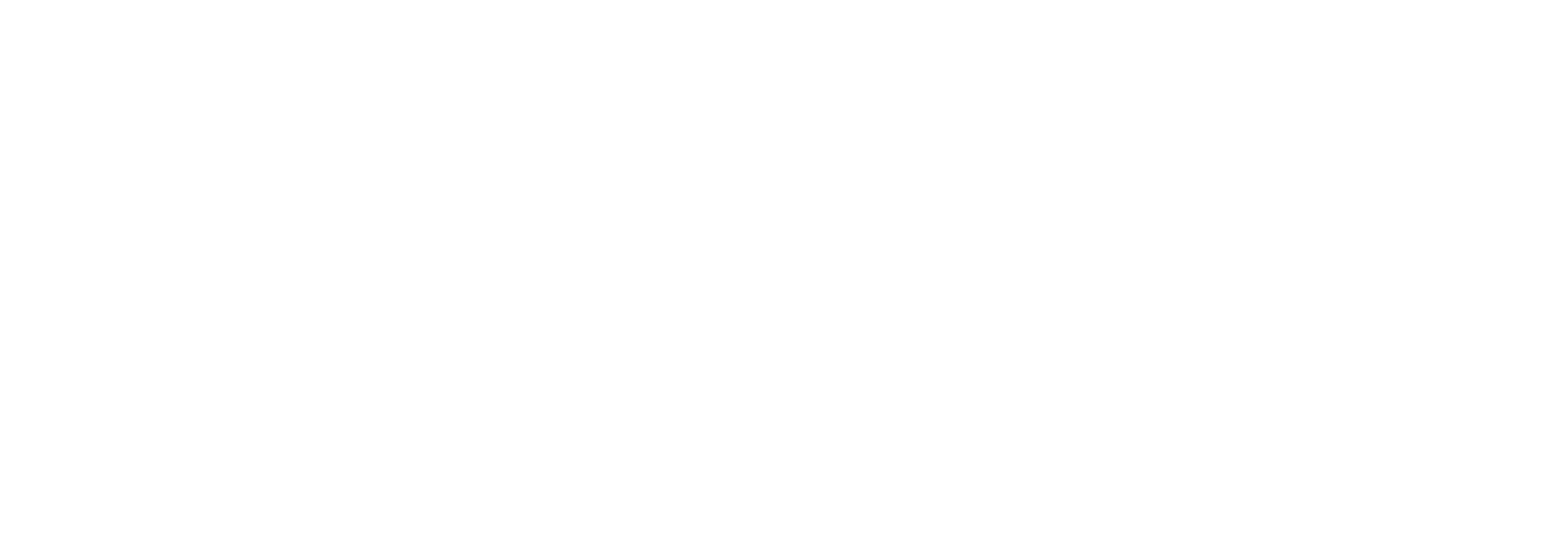 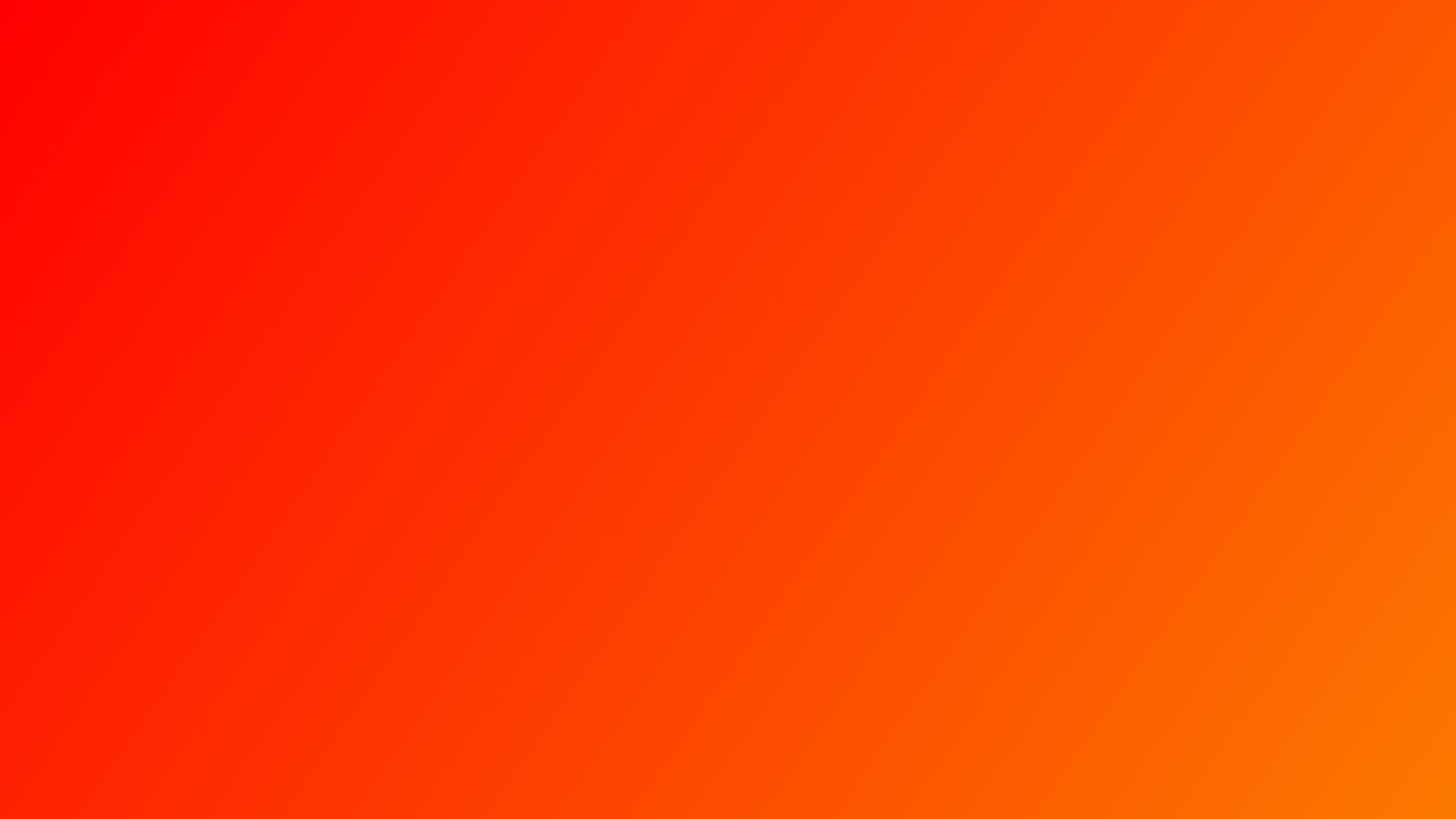 Köszönöm a figyelmet!Forgács Mariann
linkedin.com/in/mariannforgacsinstagram.com/mankagram
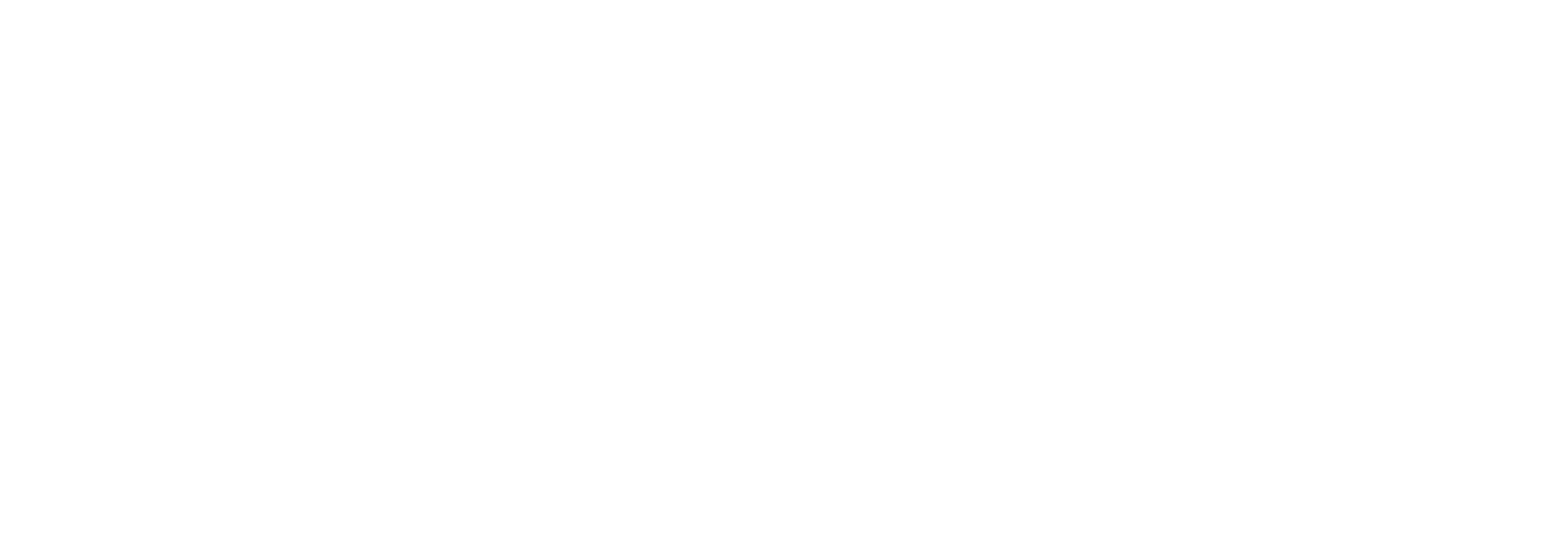